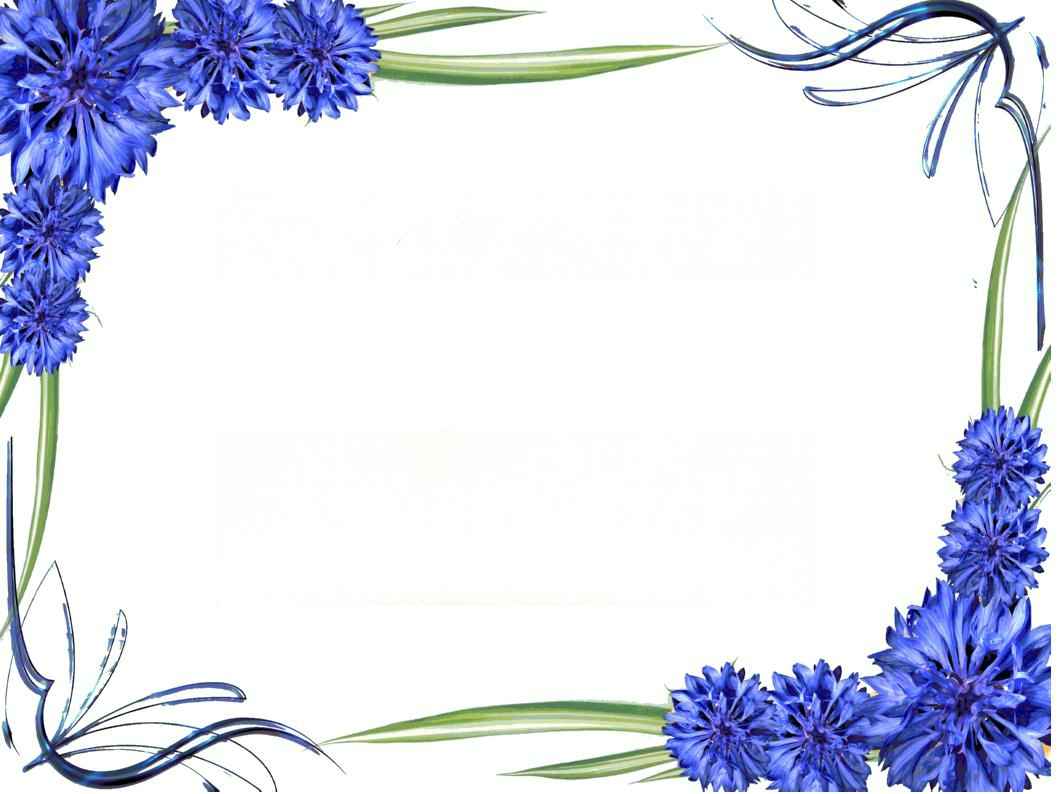 Интеллектуальная игра
«Быть патриотом: 
знать свою историю, 
любить семью,
защищать Отечество»
А
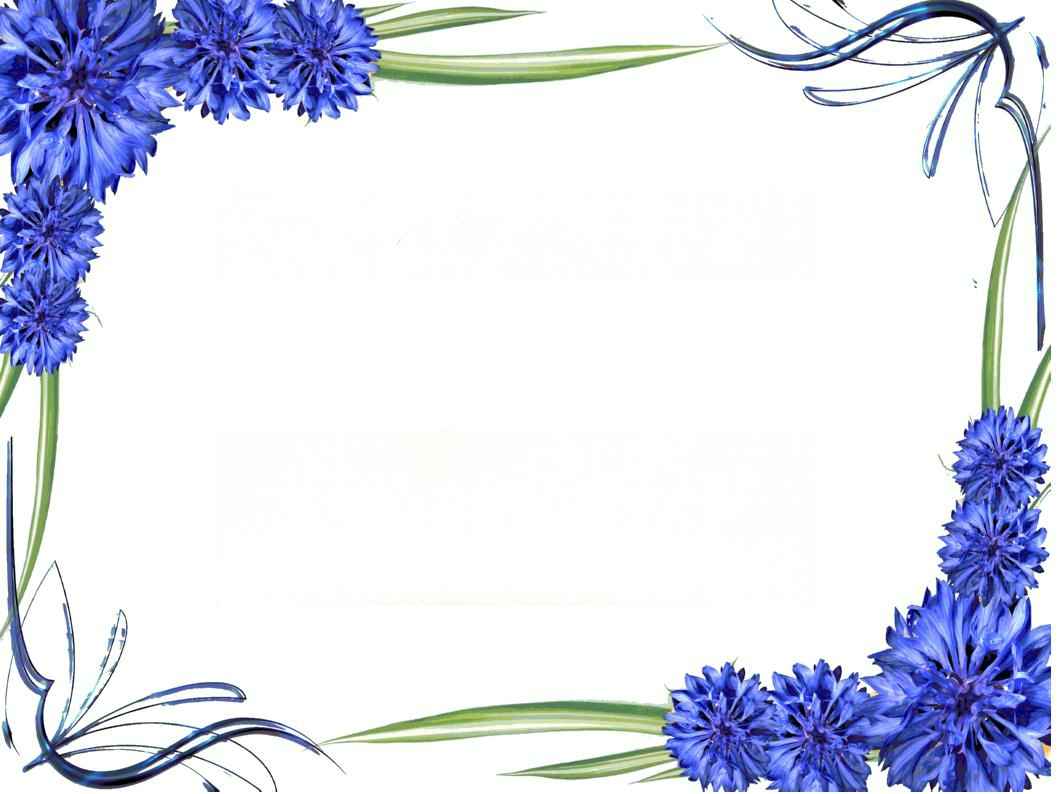 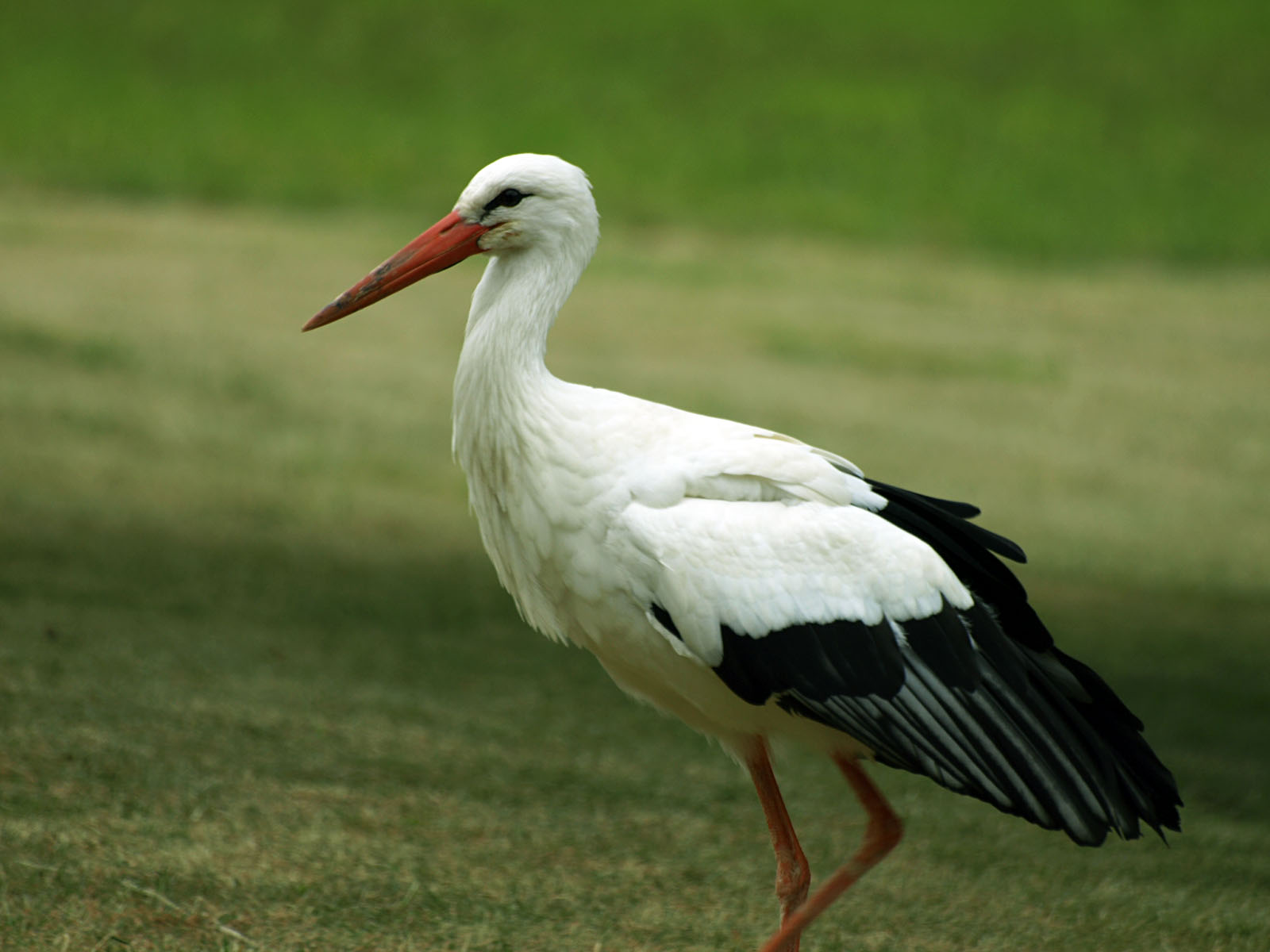 Б
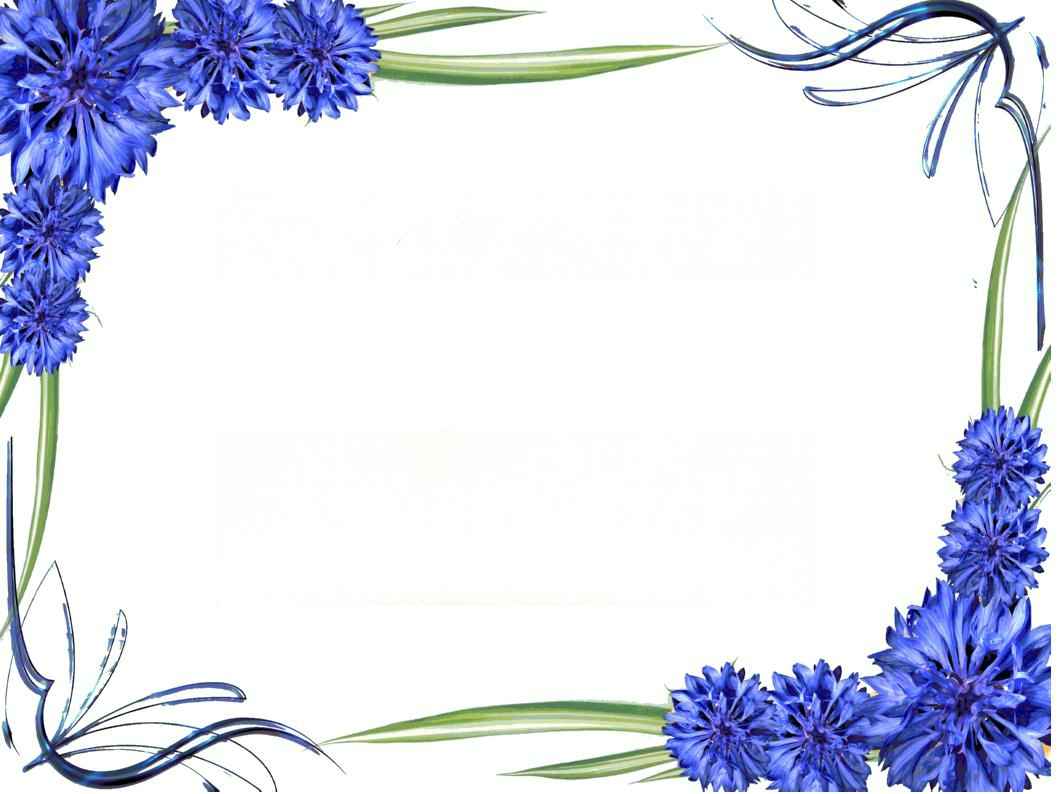 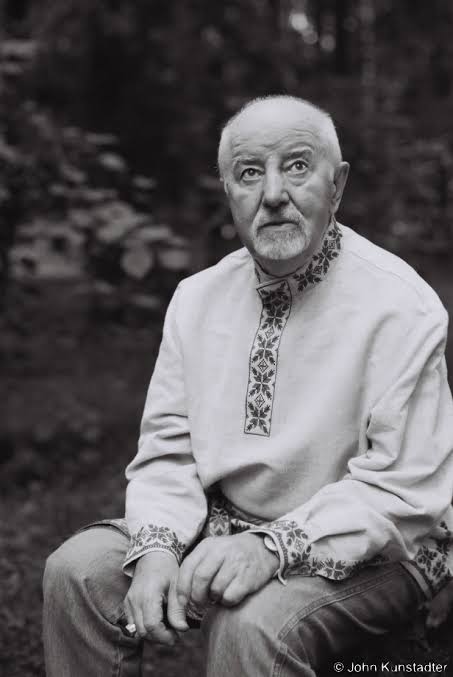 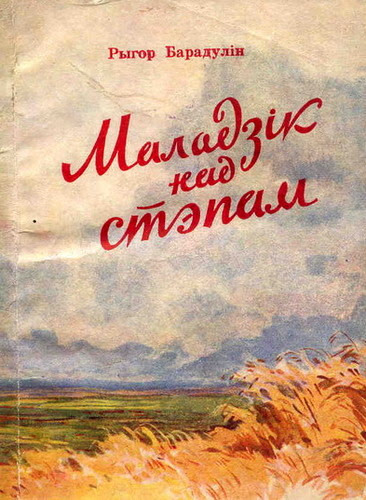 В
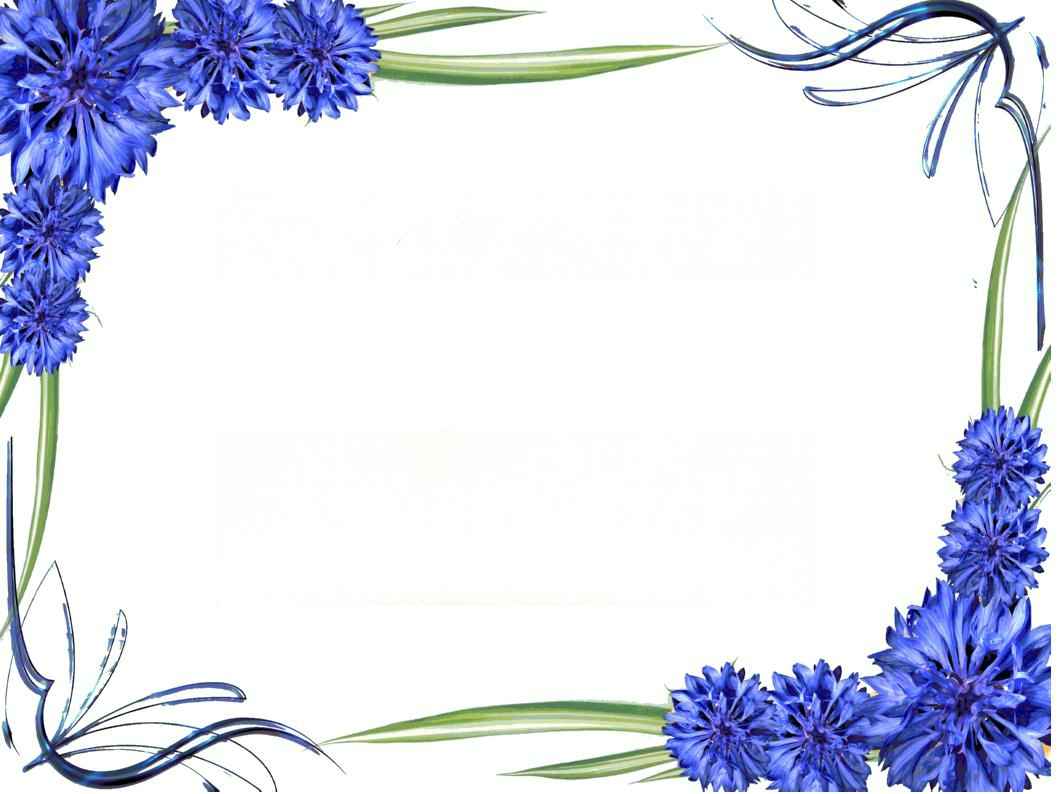 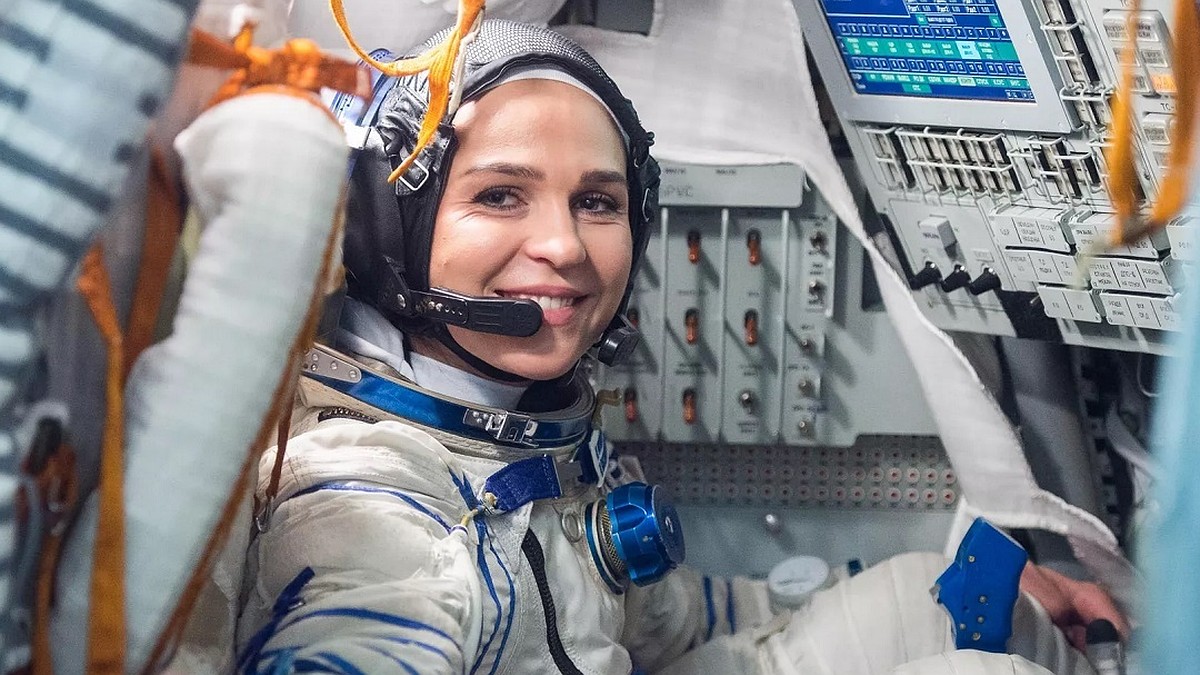 Г
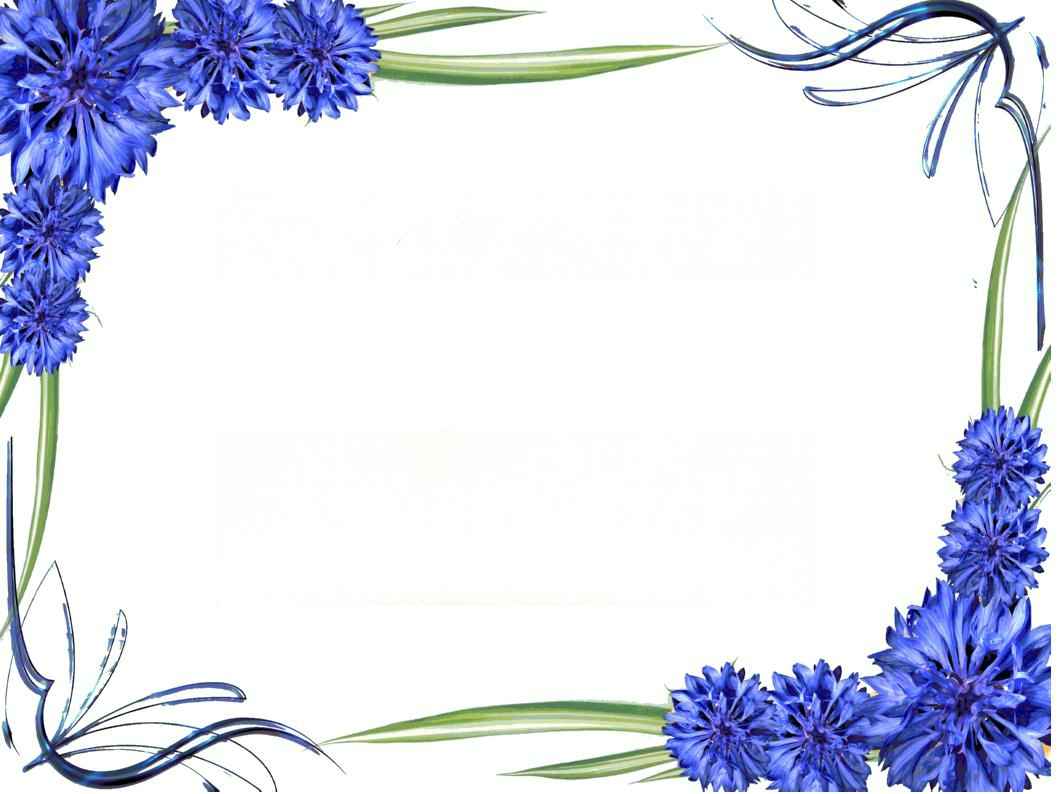 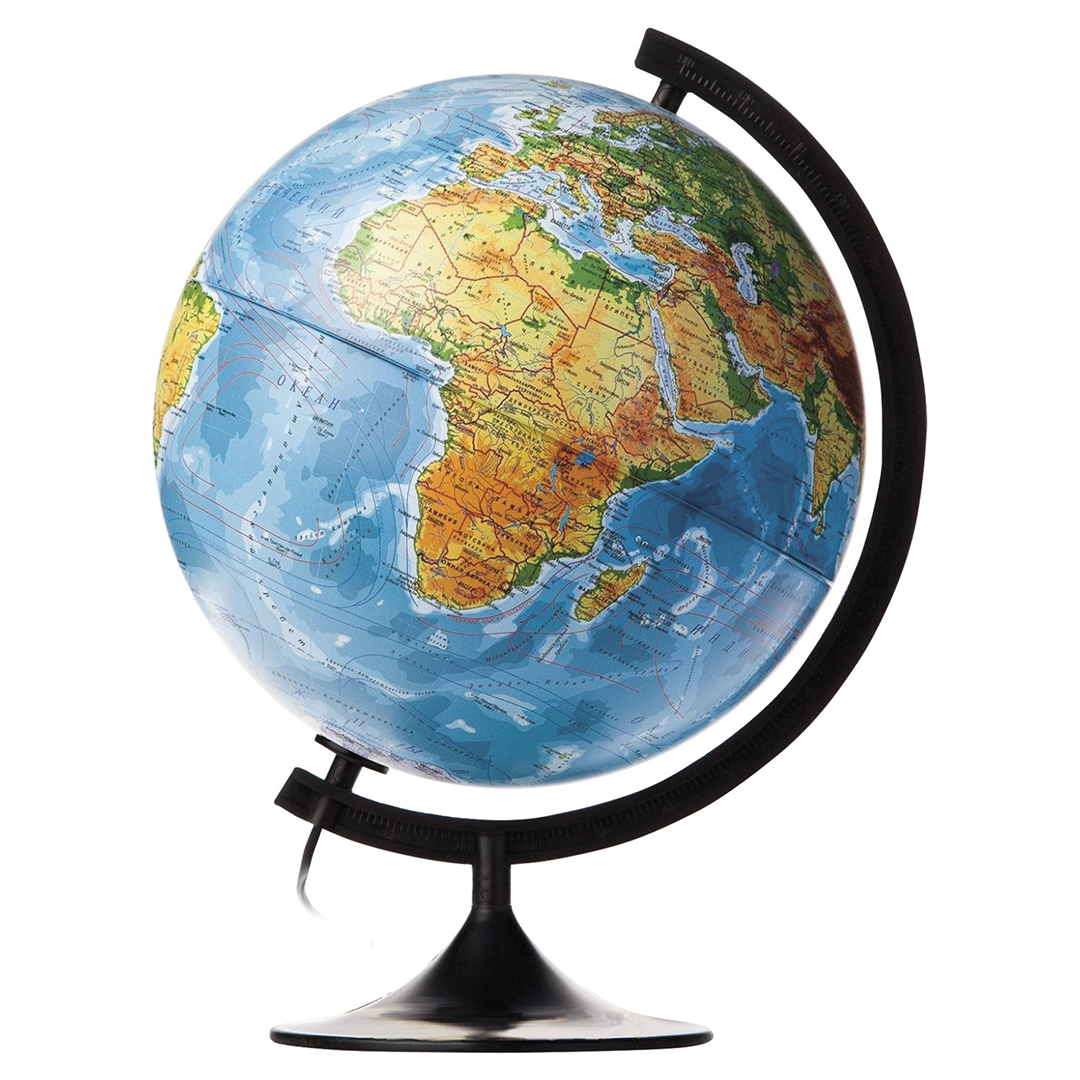 Д
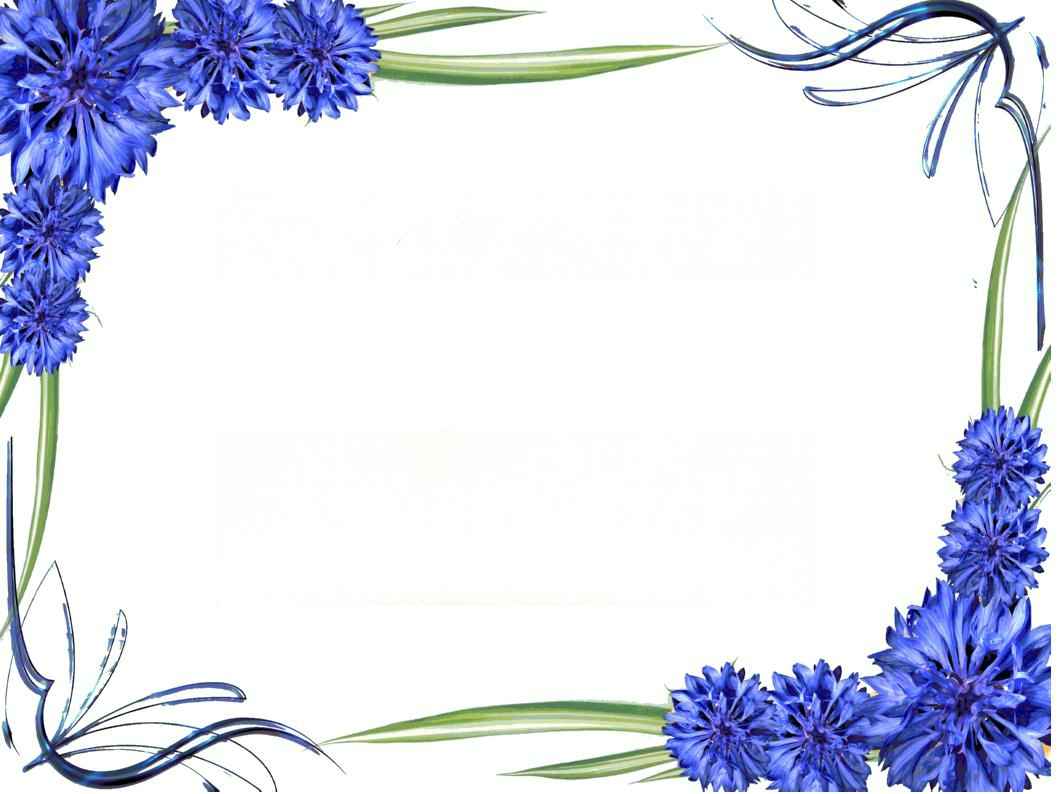 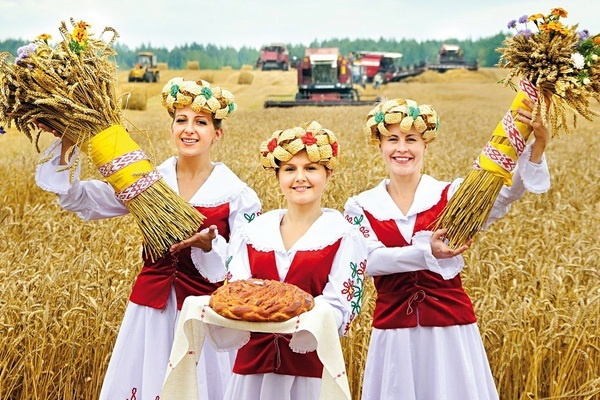 Е
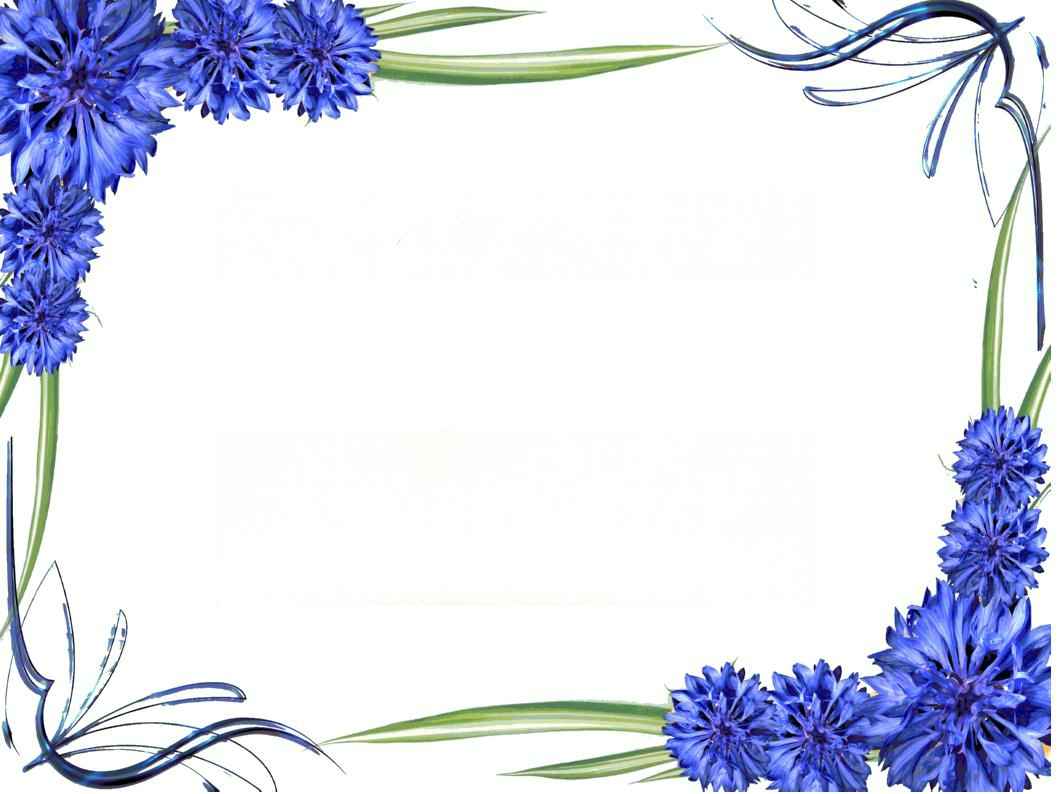 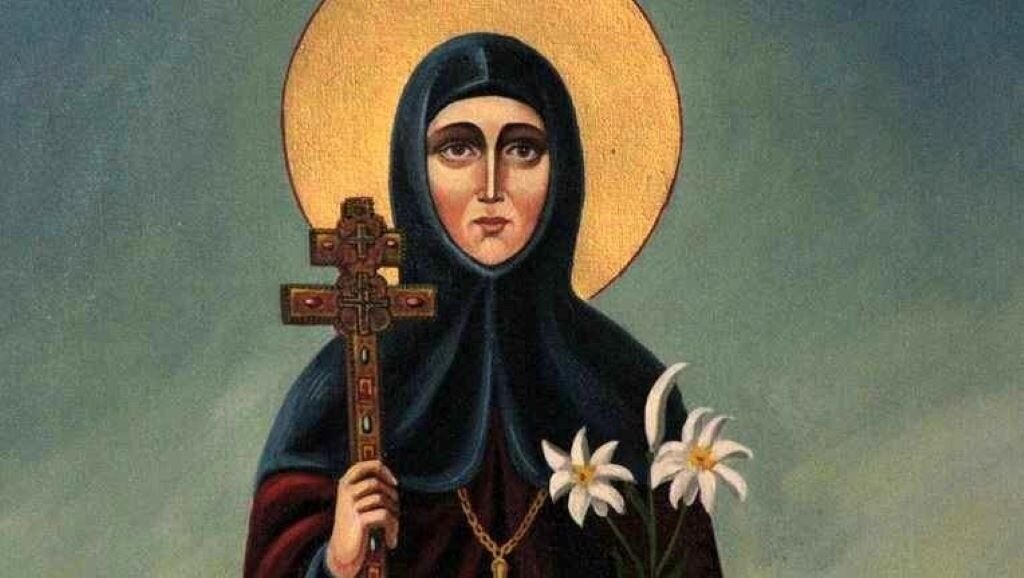 Ж
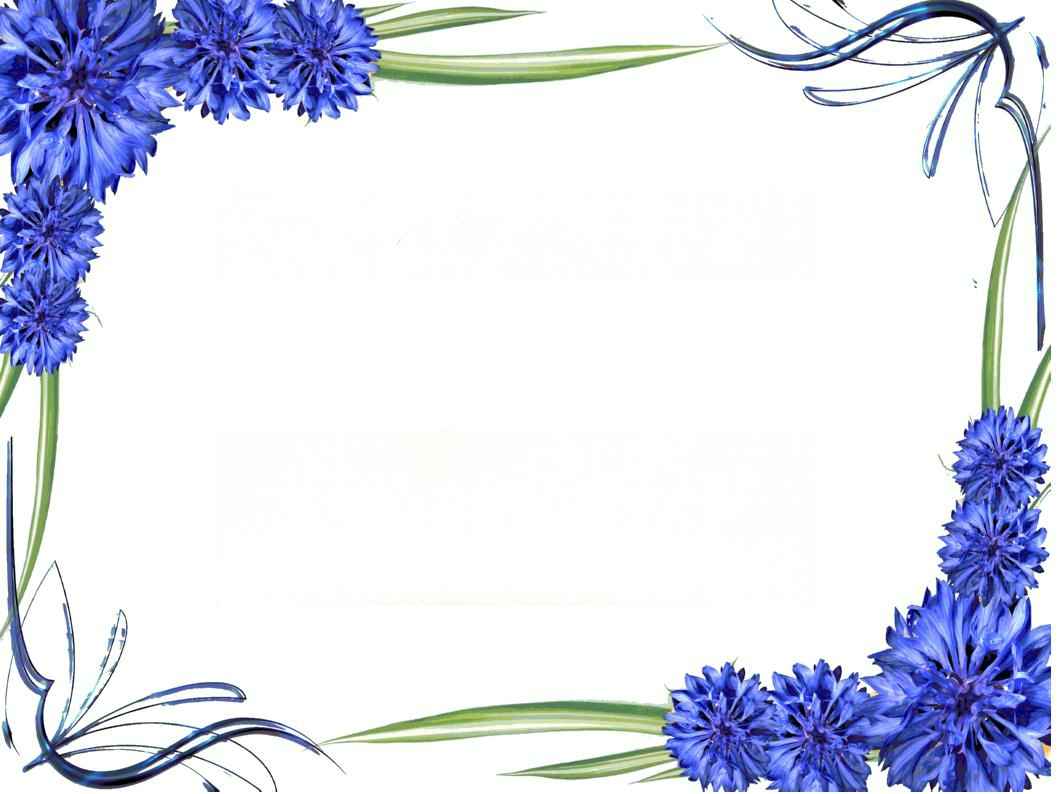 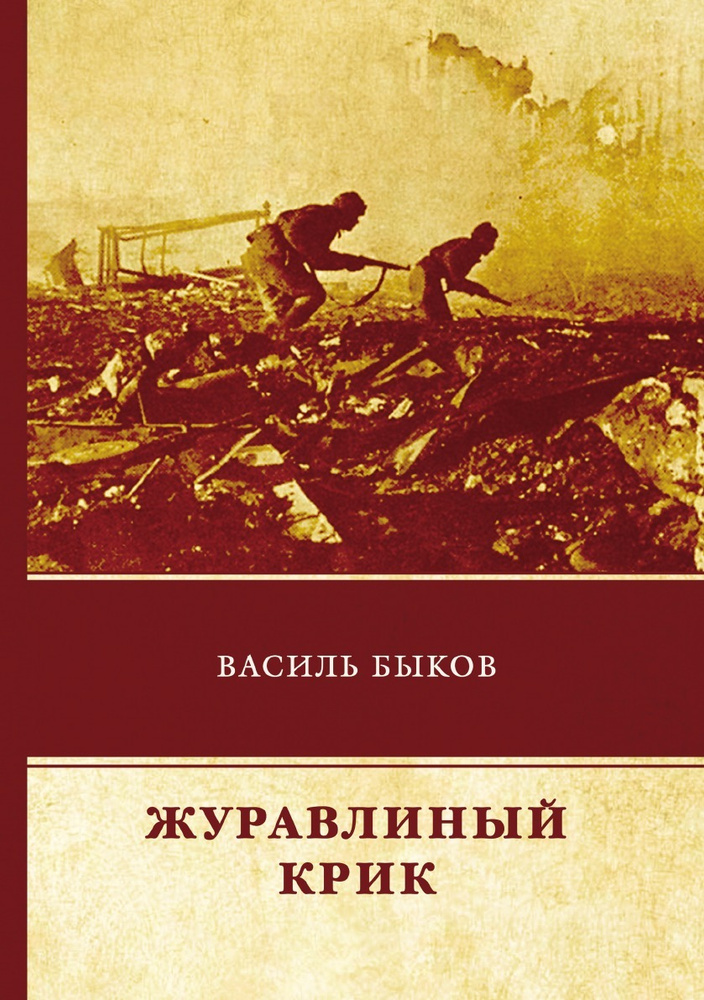 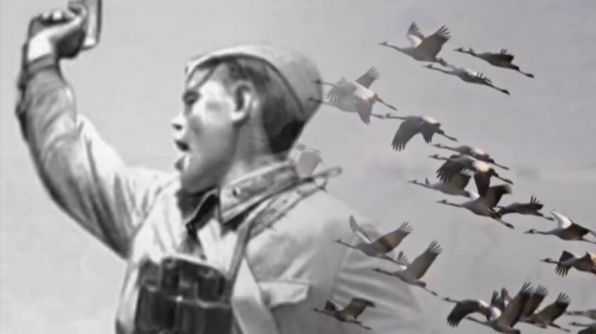 З
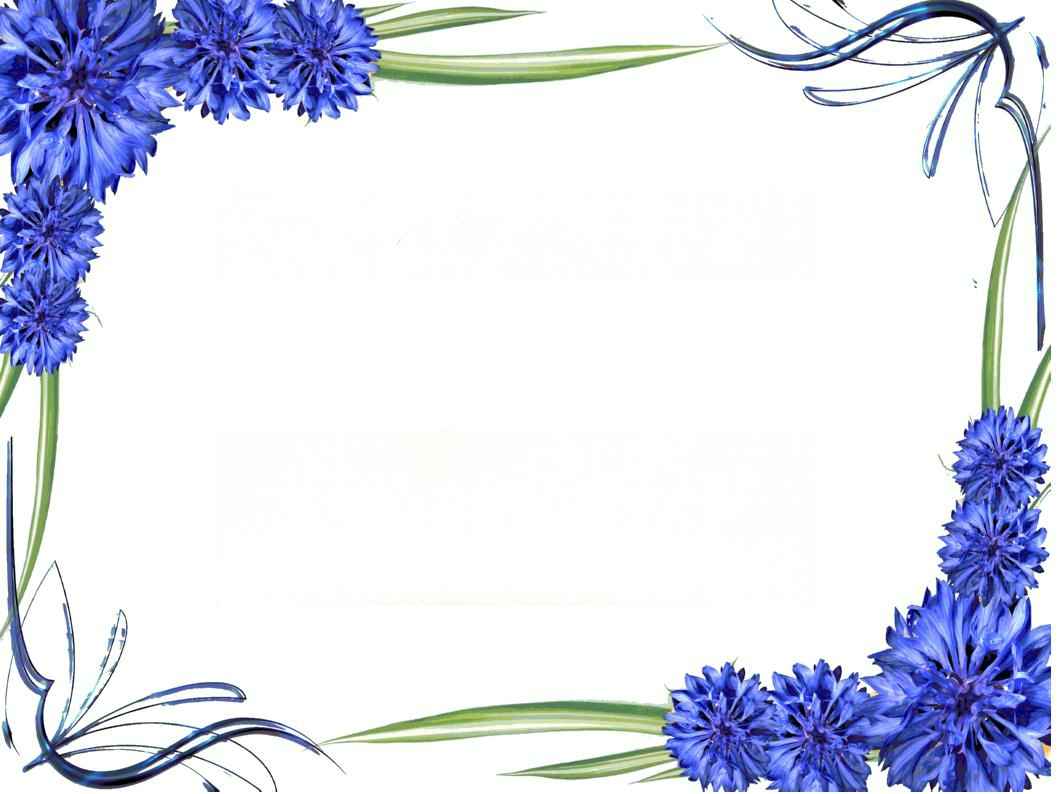 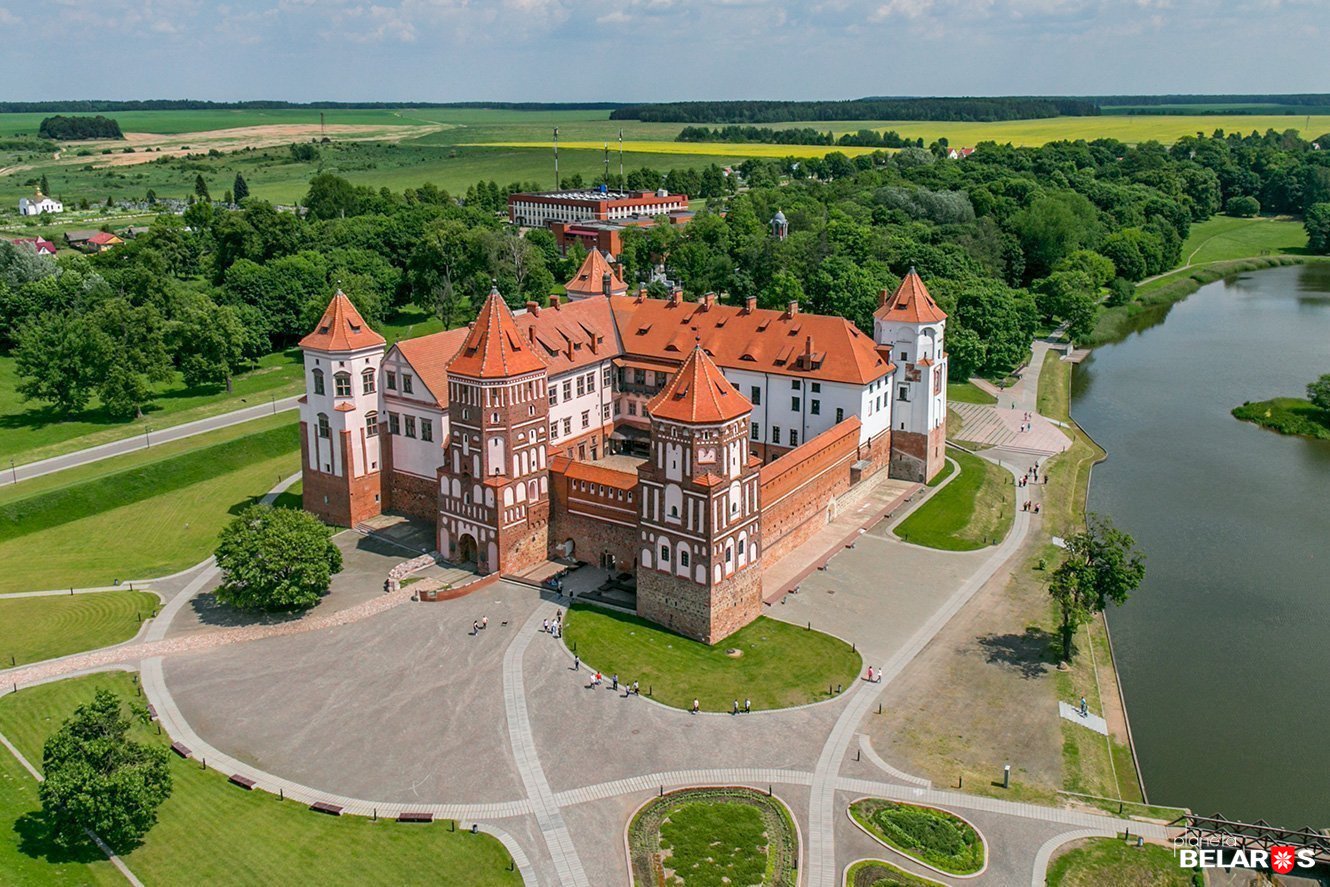 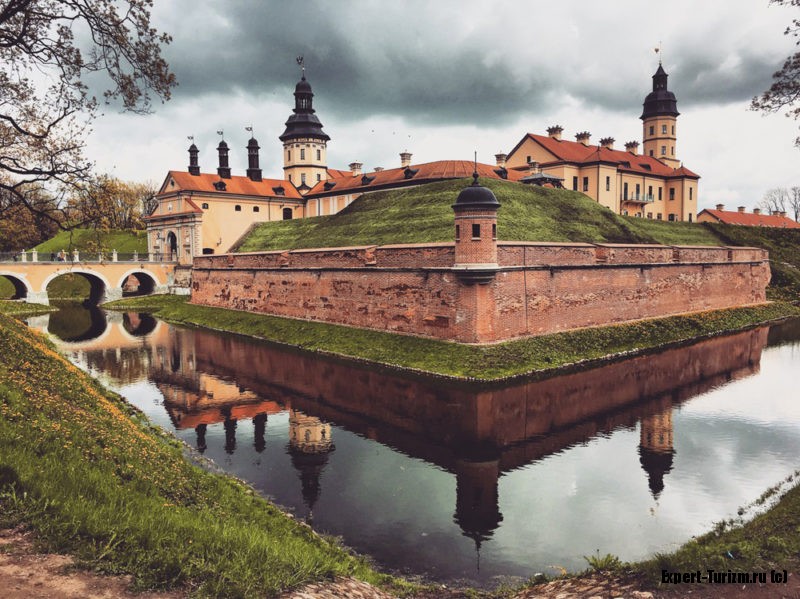 И
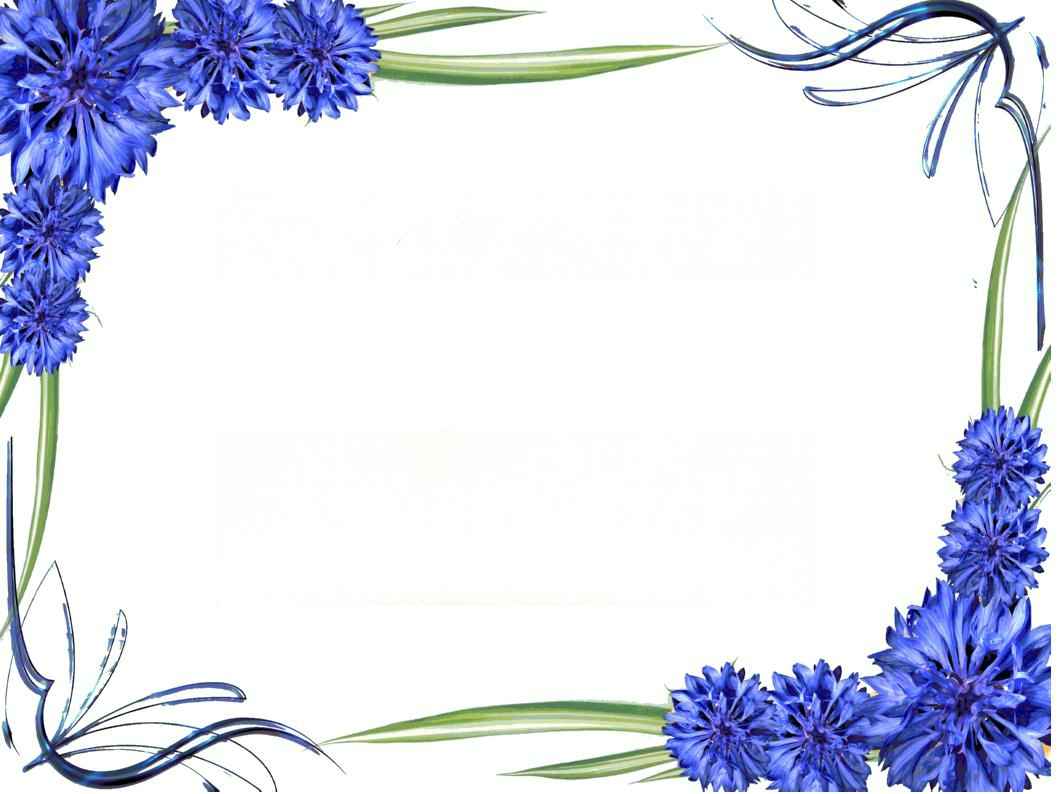 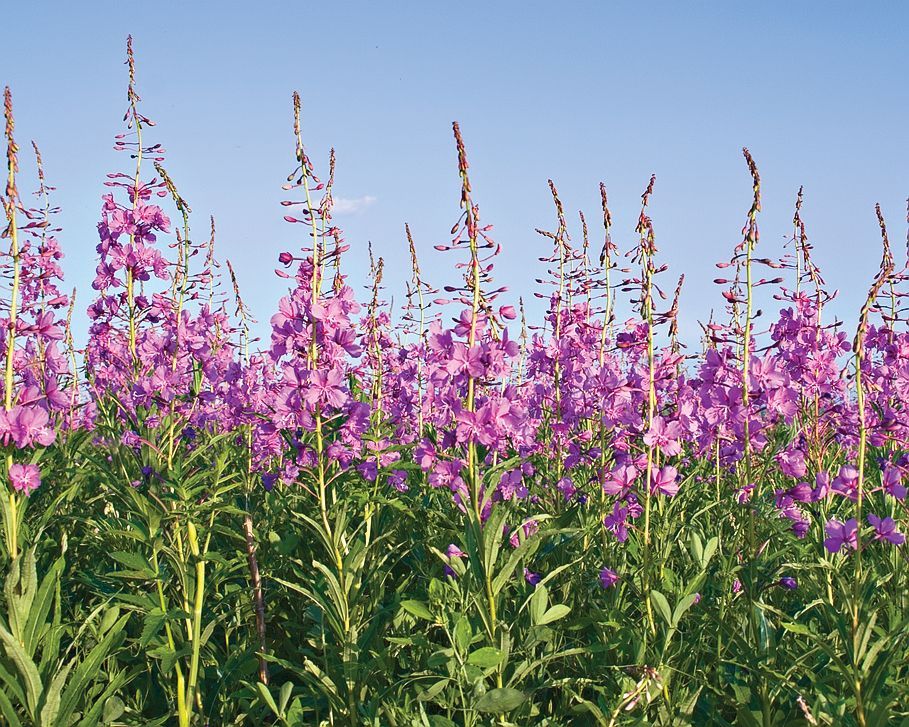 К
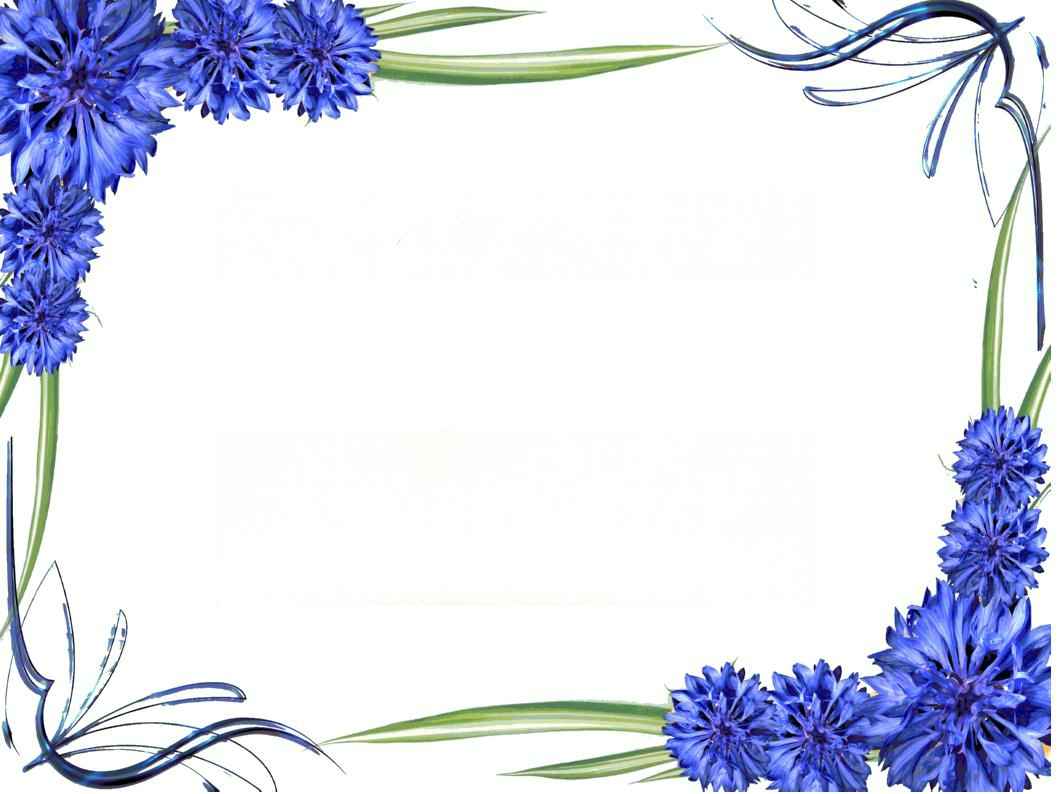 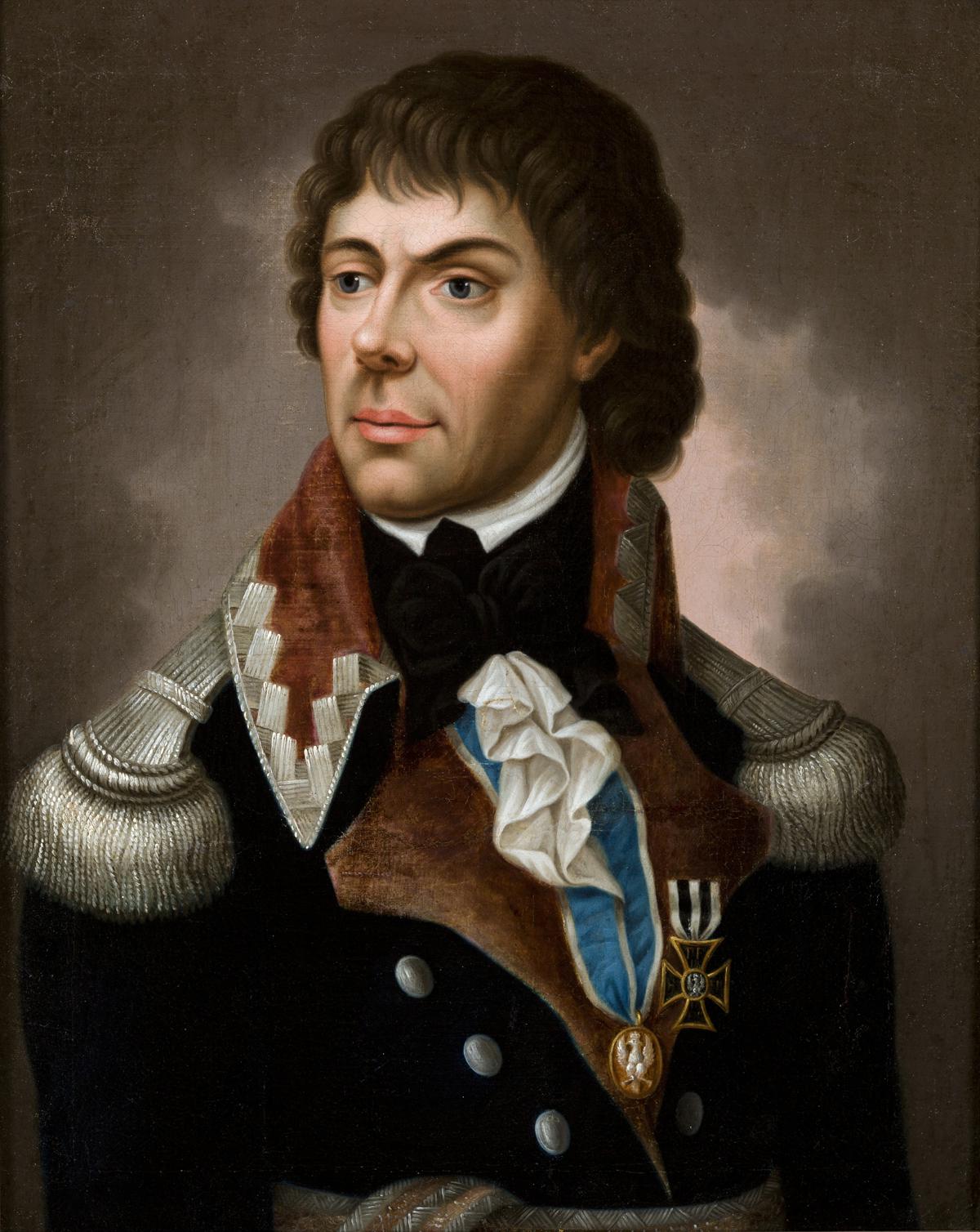 Л
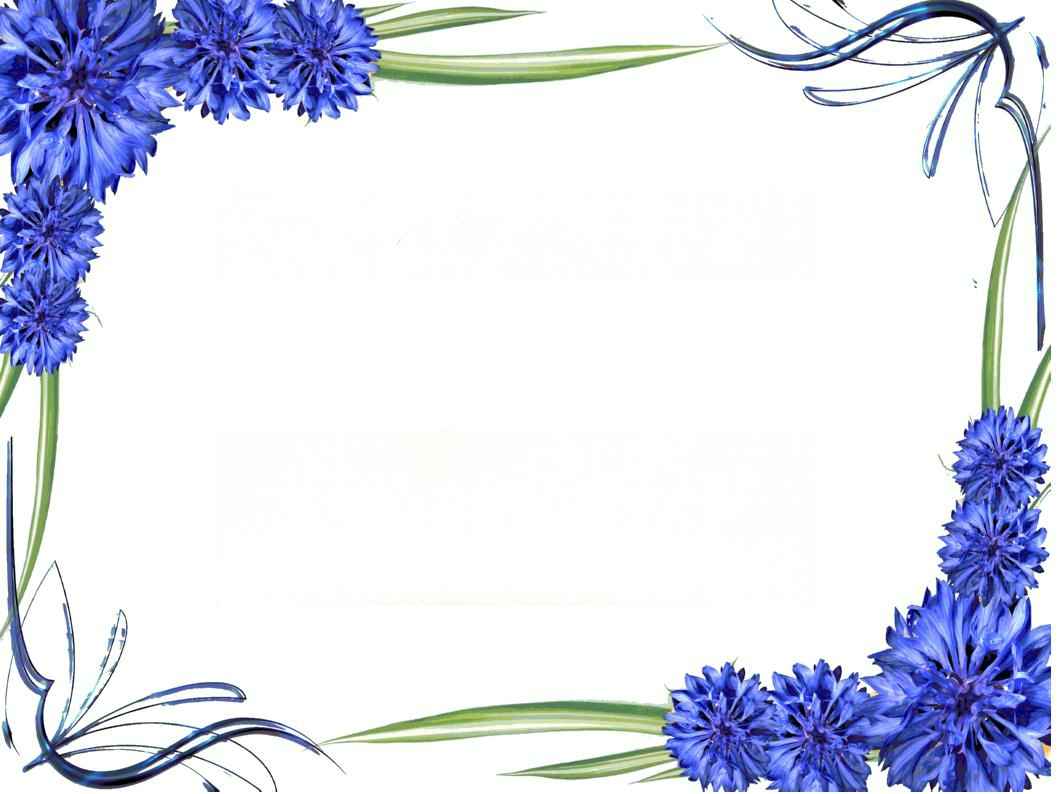 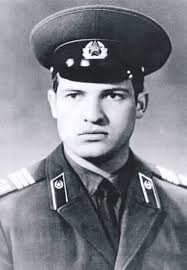 М
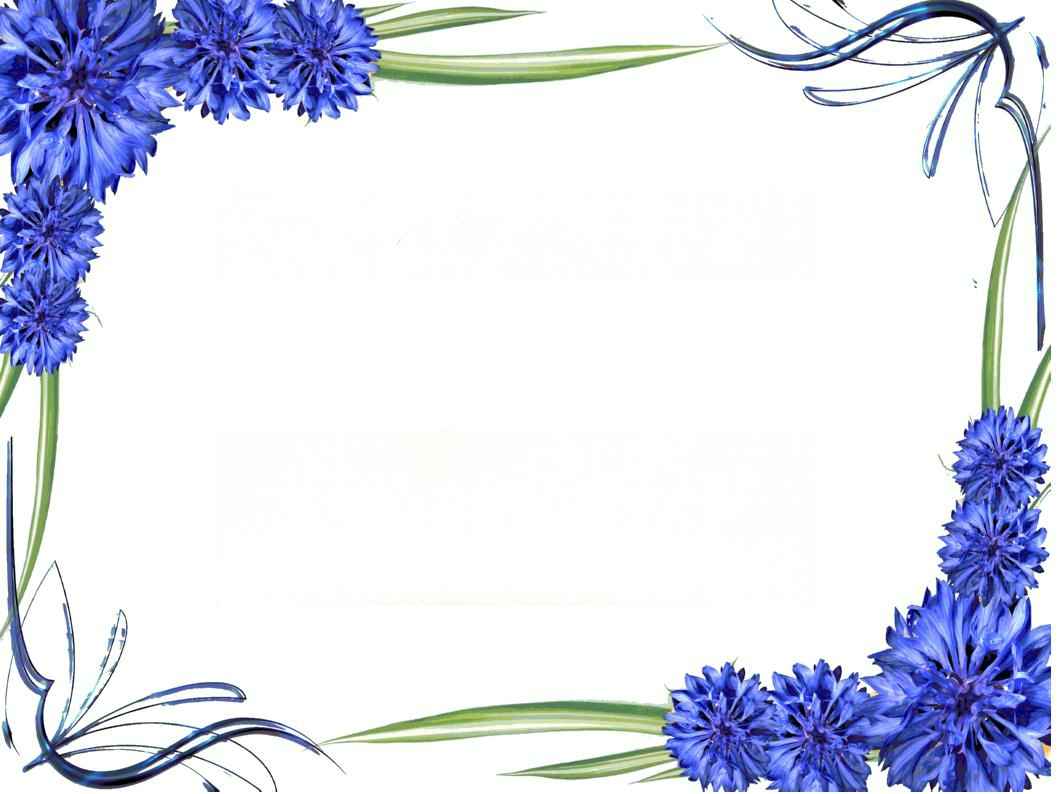 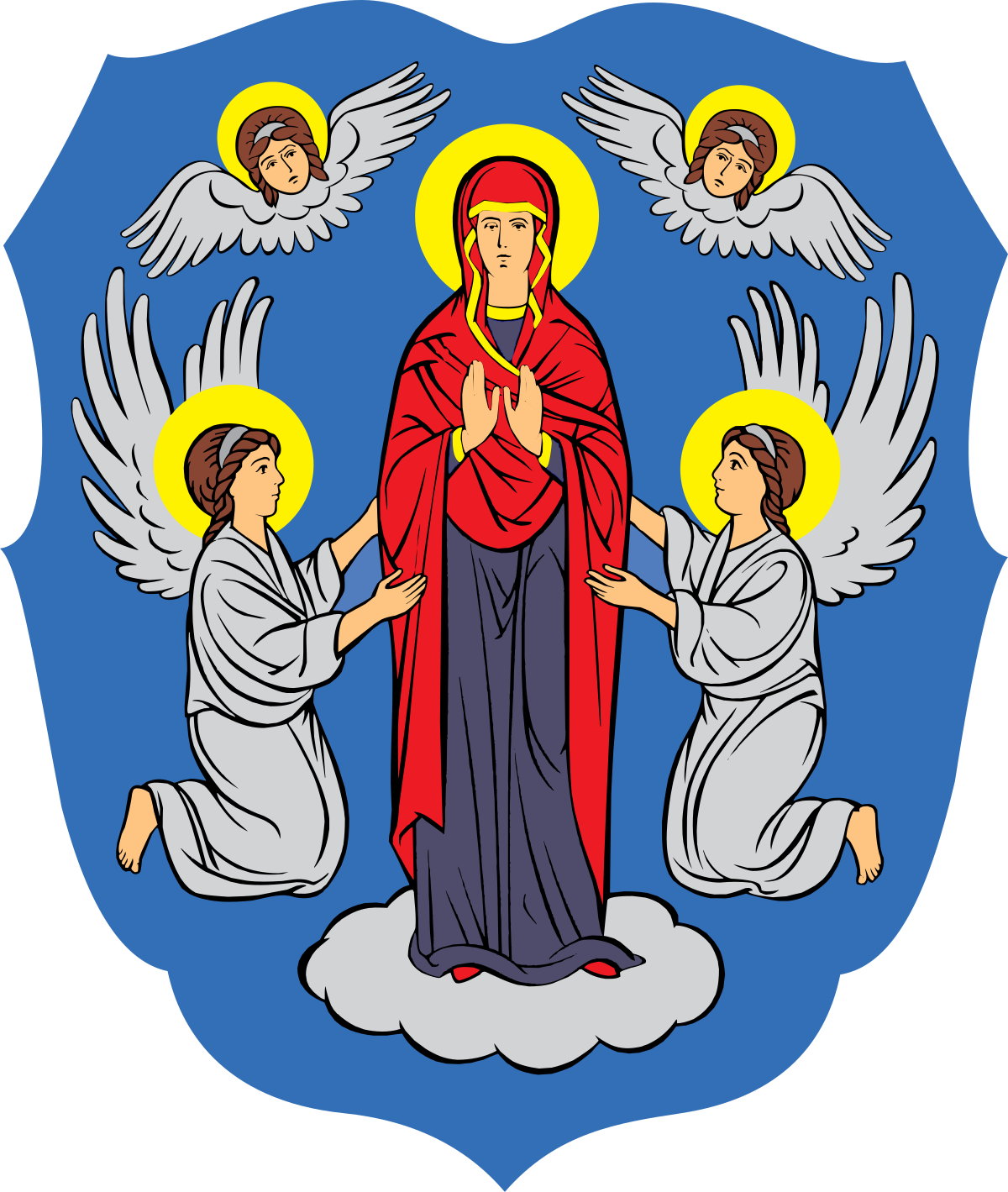 Н
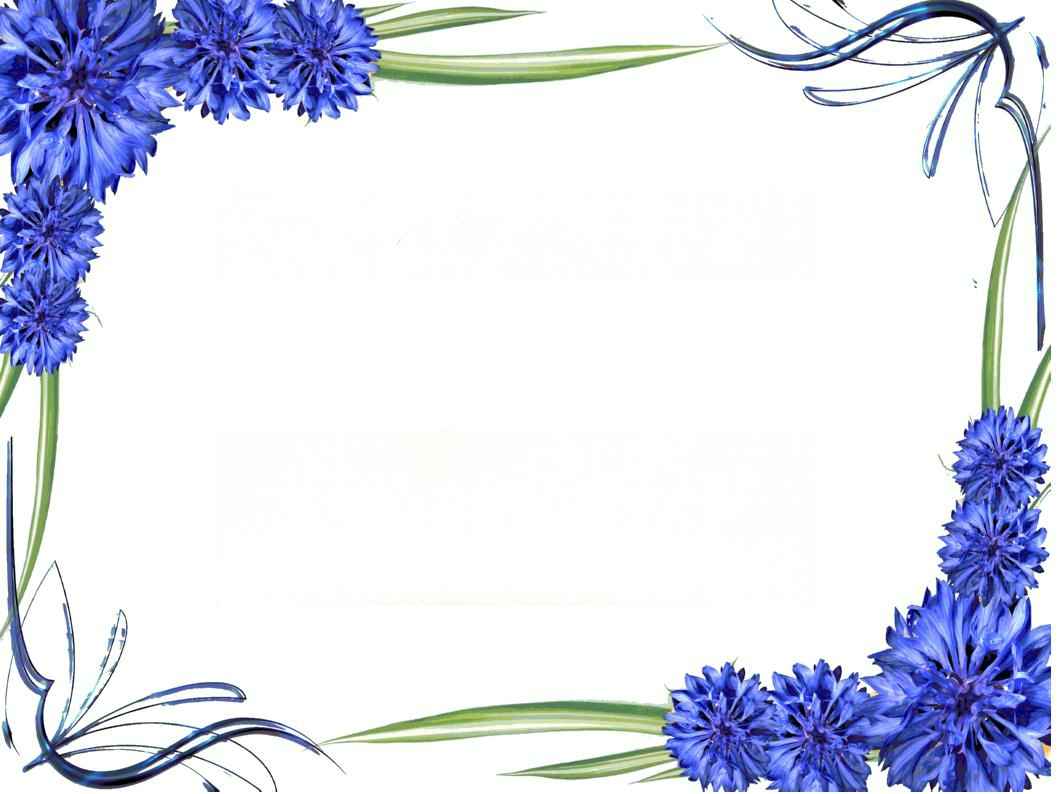 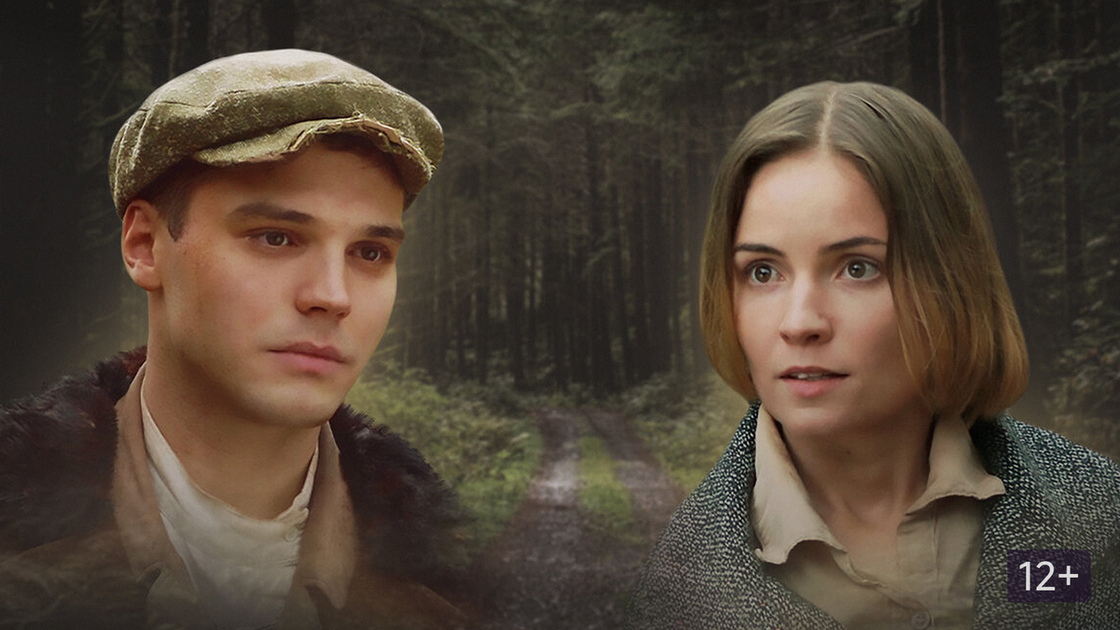 О
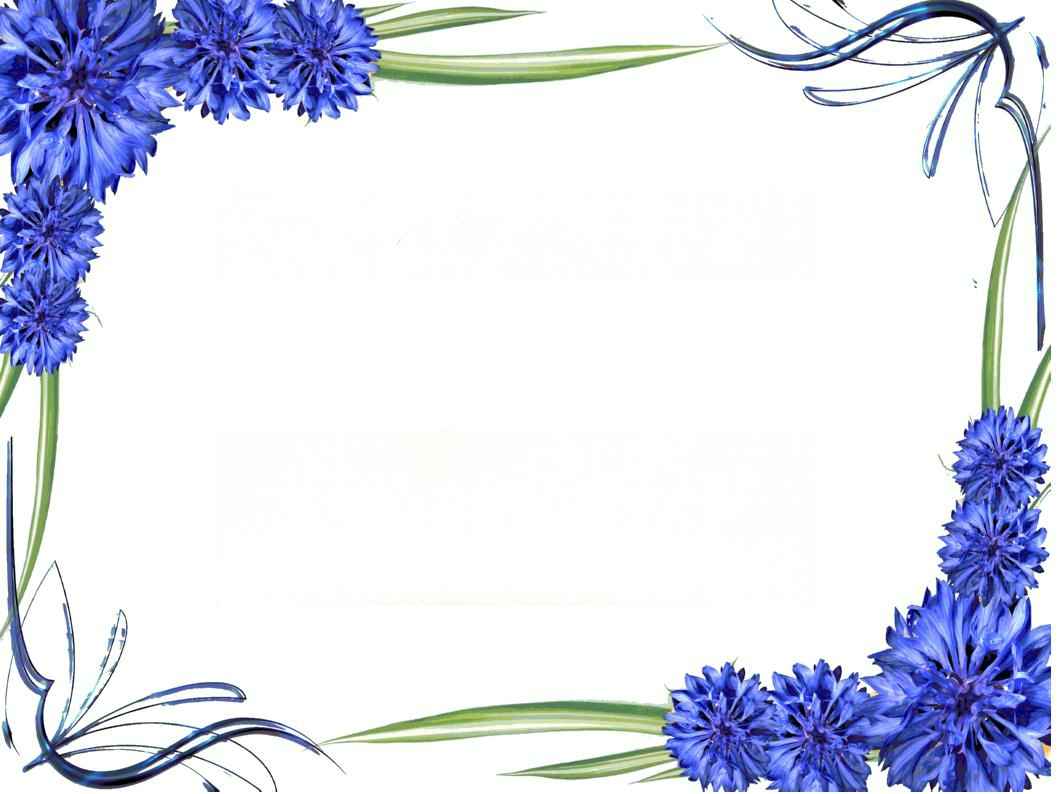 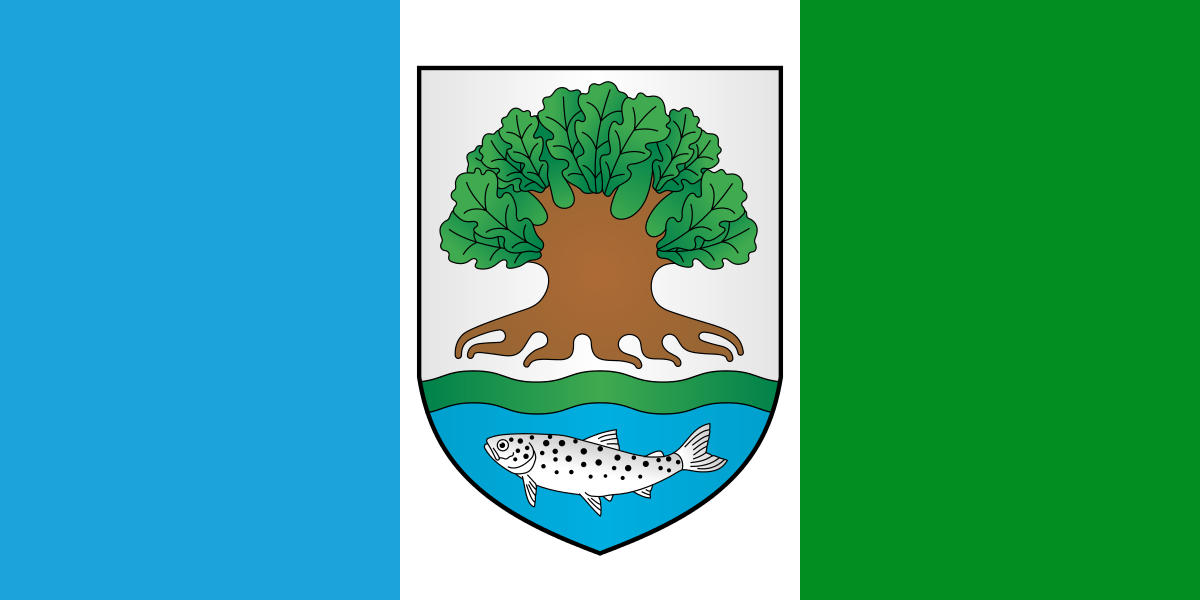 П
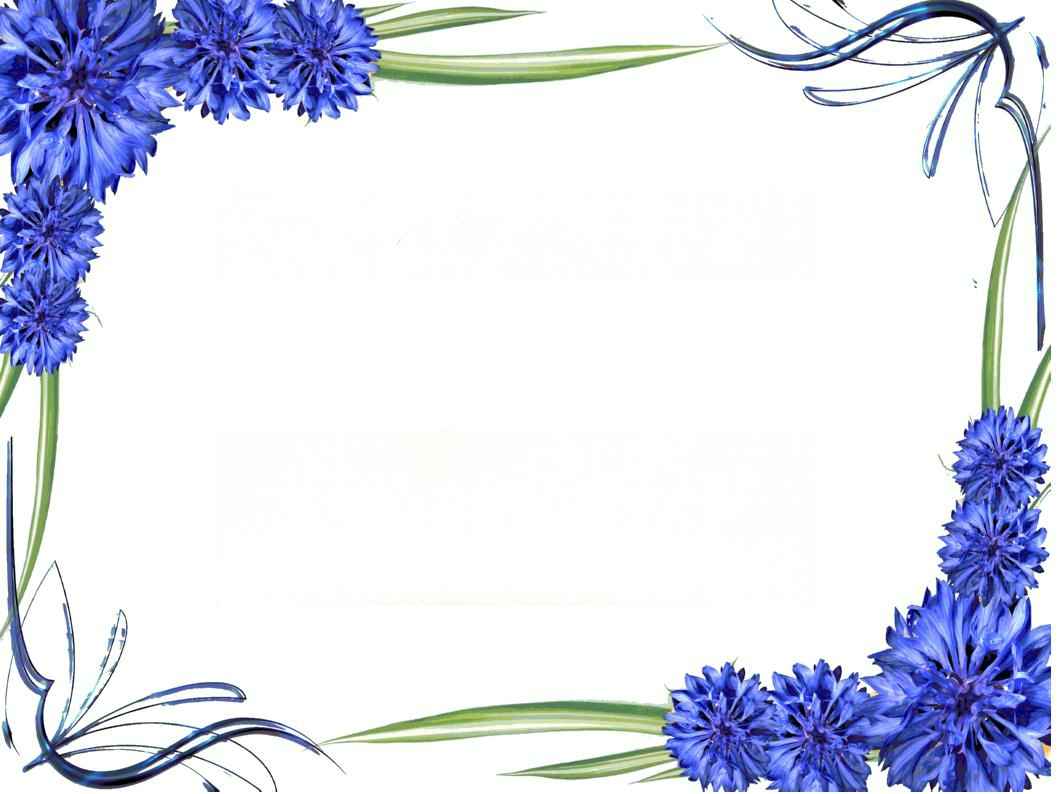 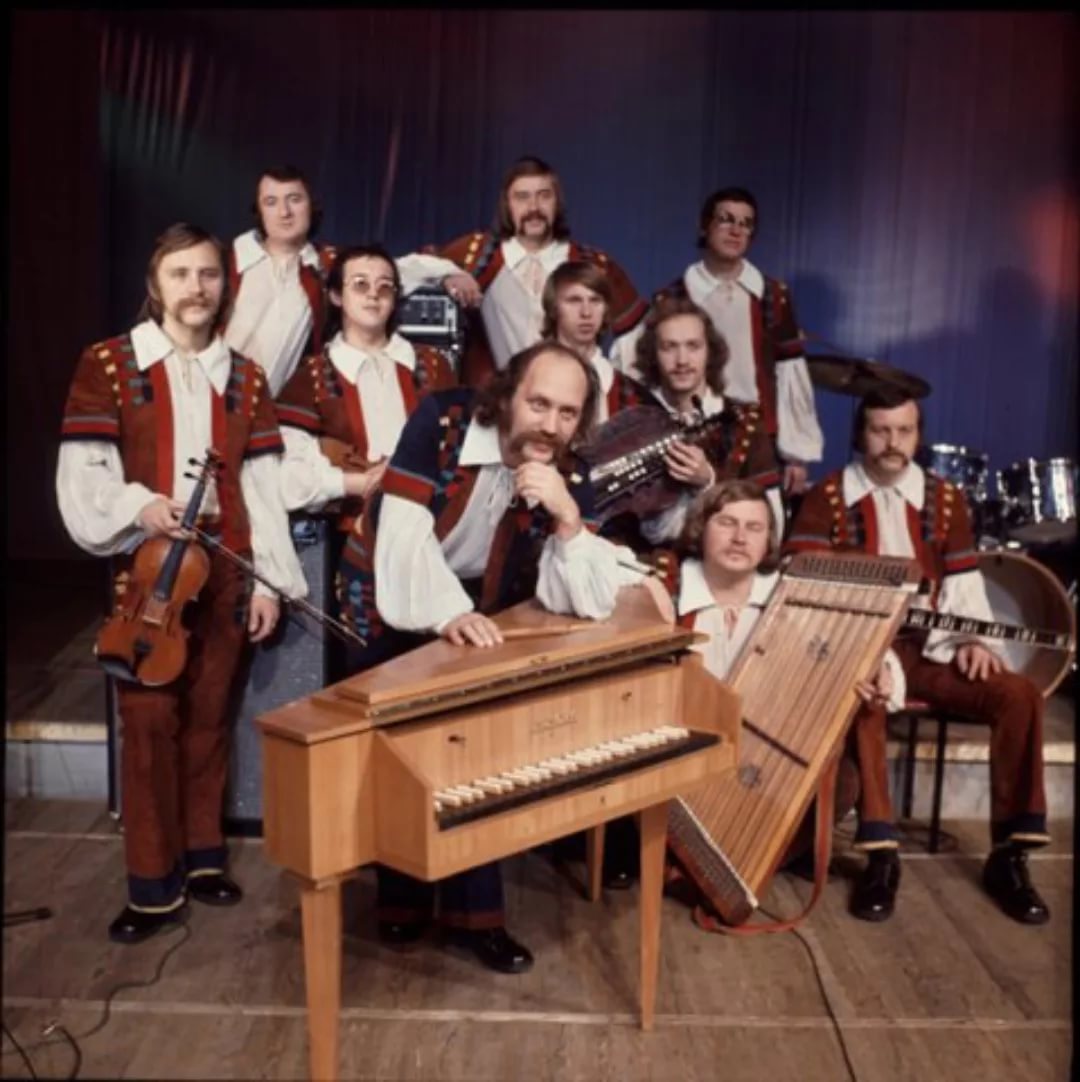 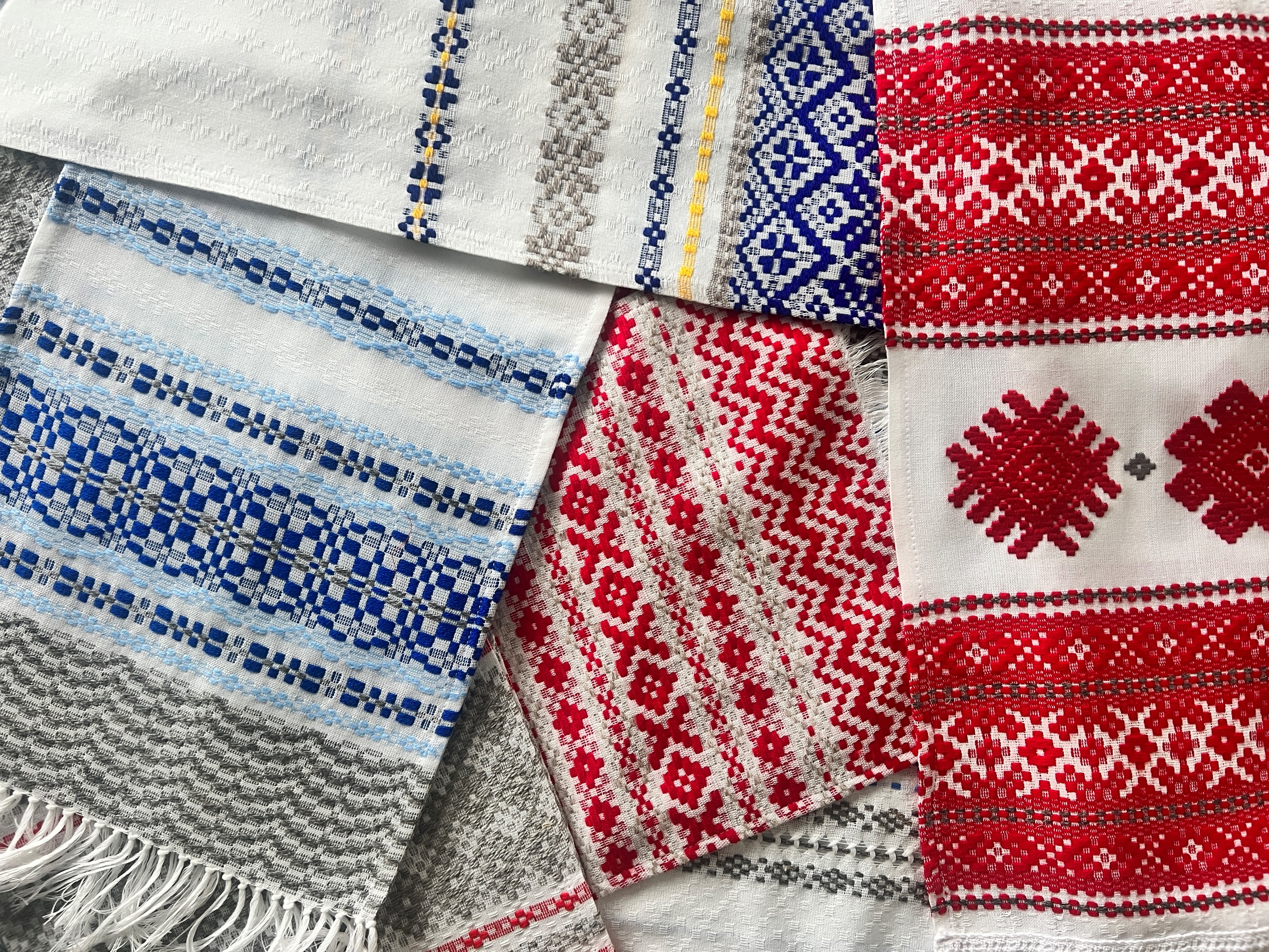 Р
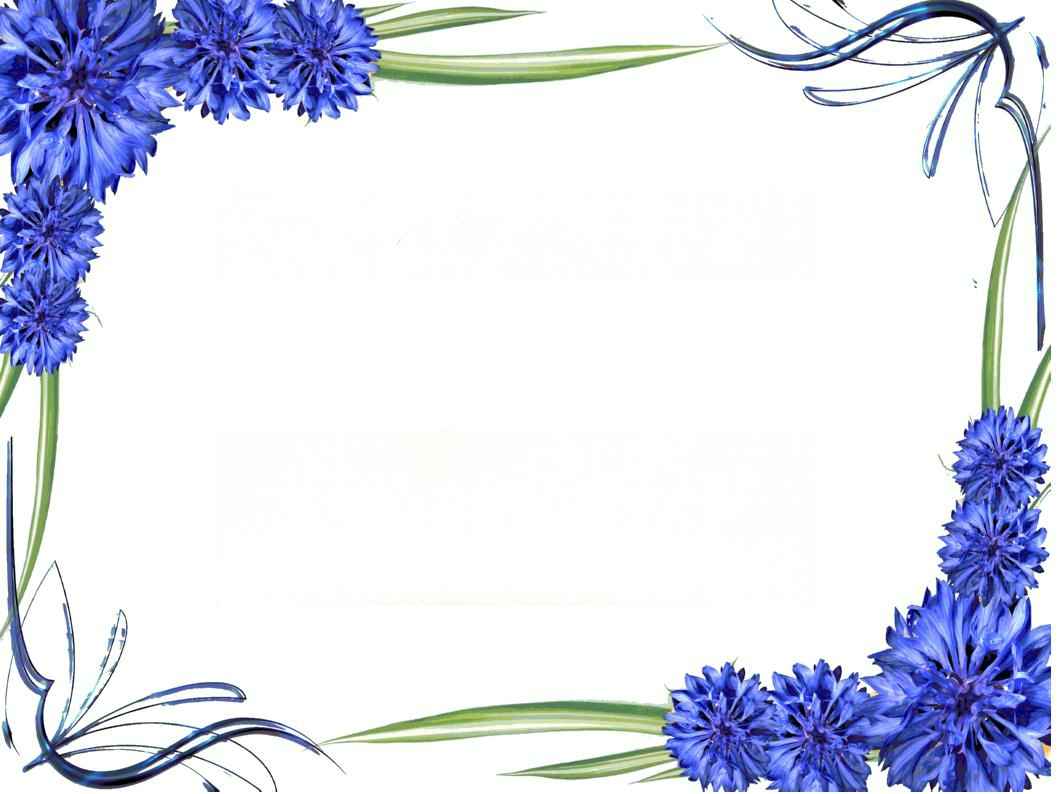 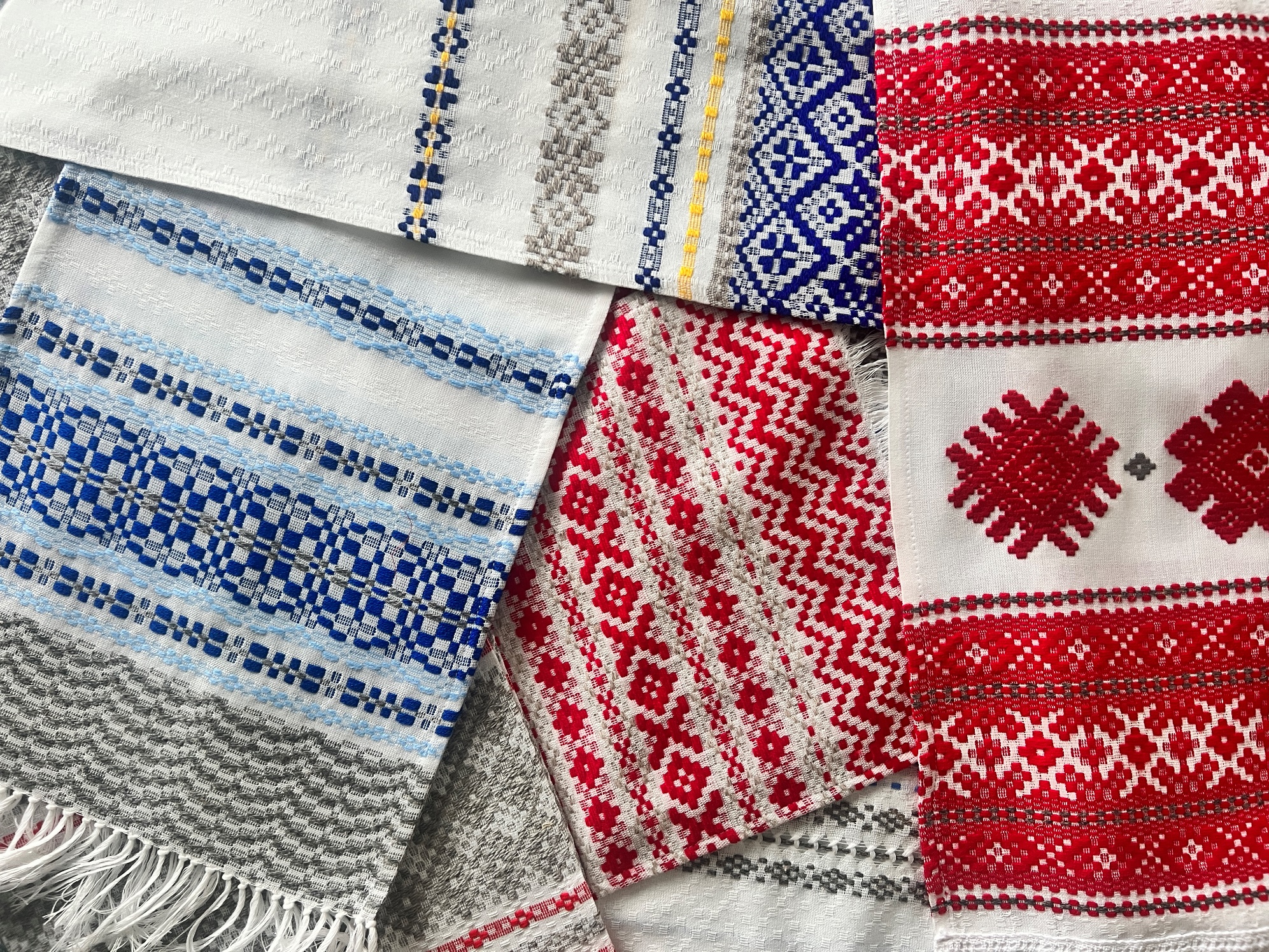 С
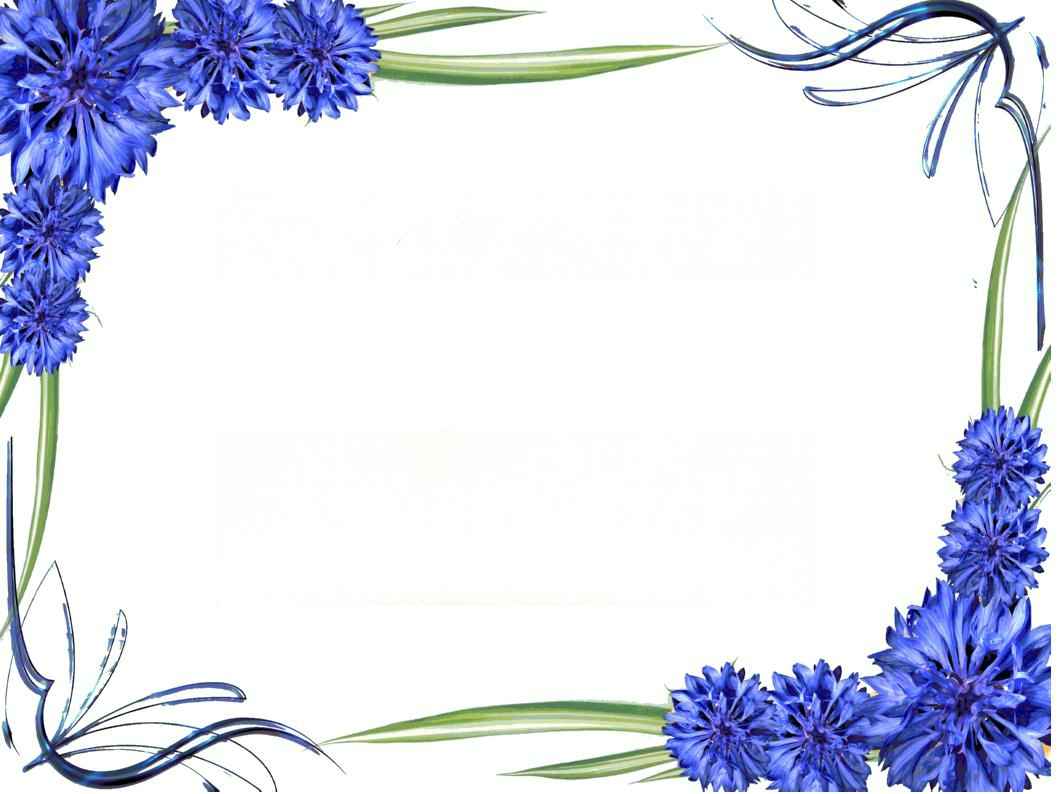 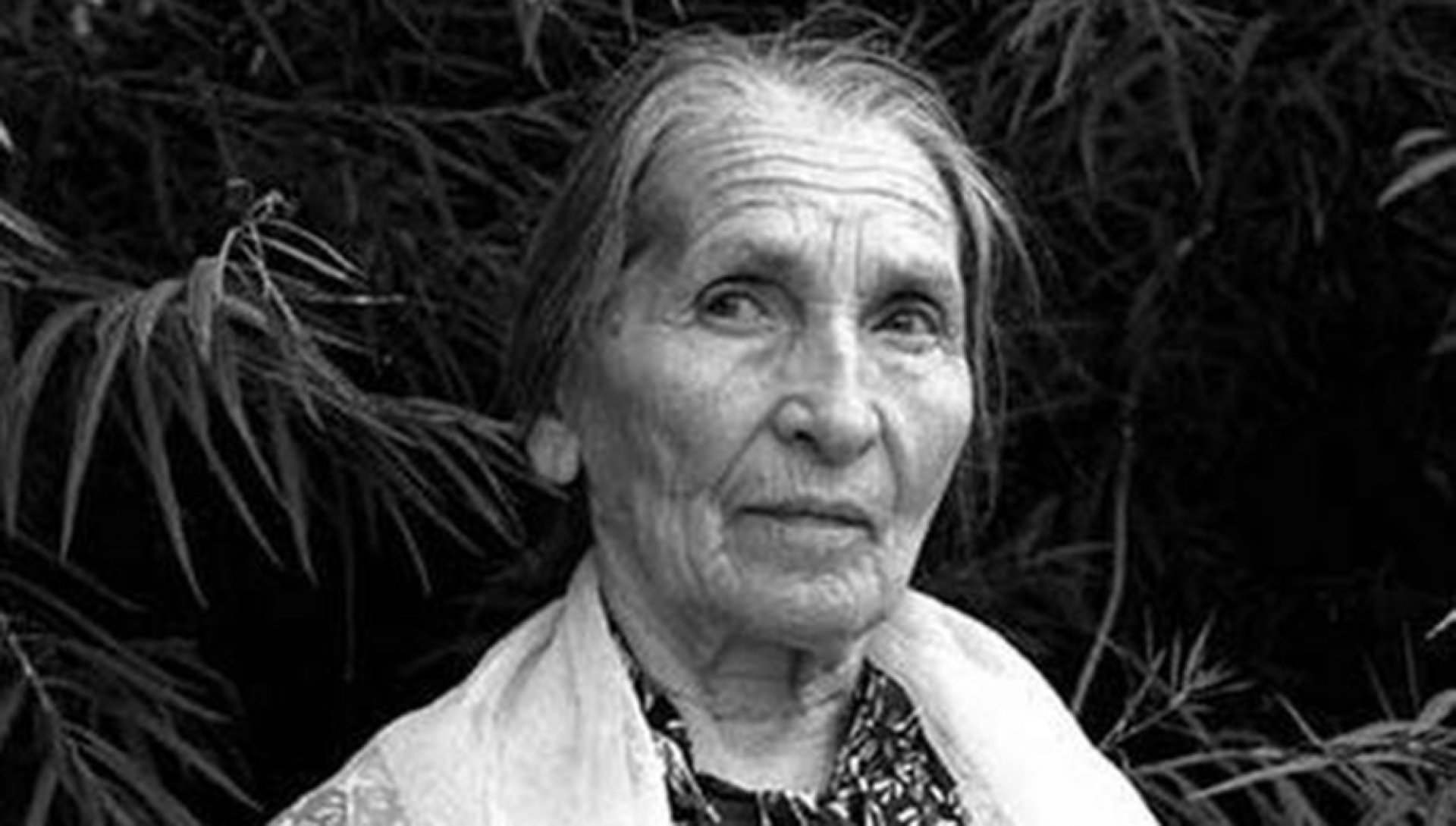 У
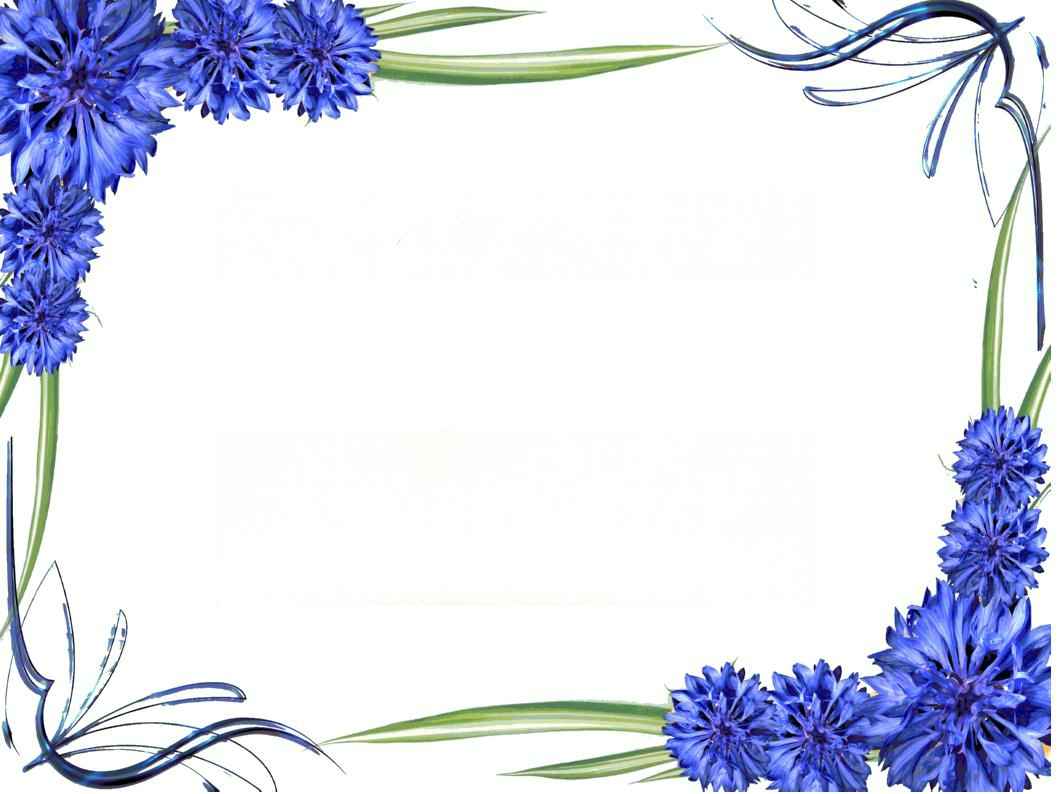 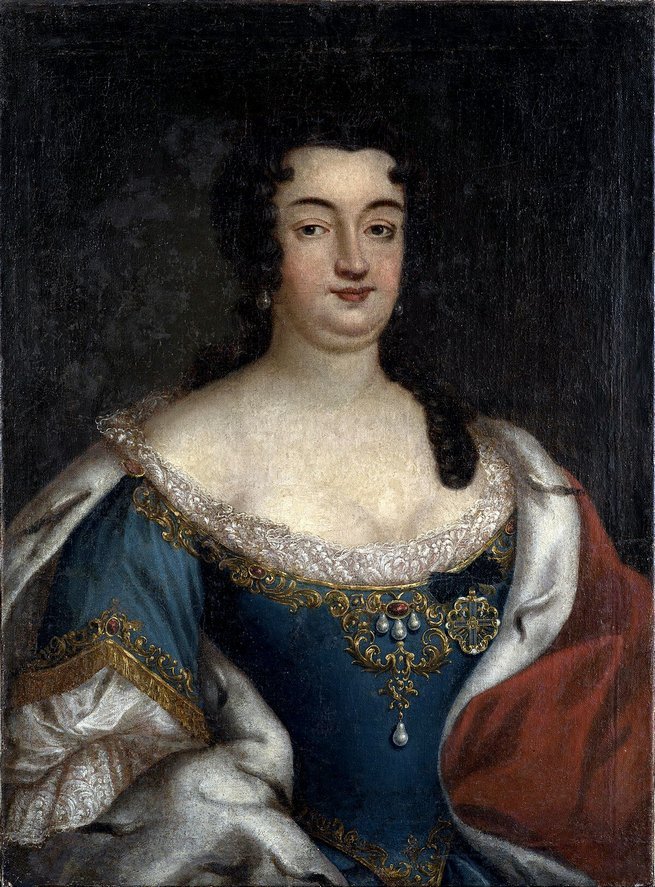 Ф
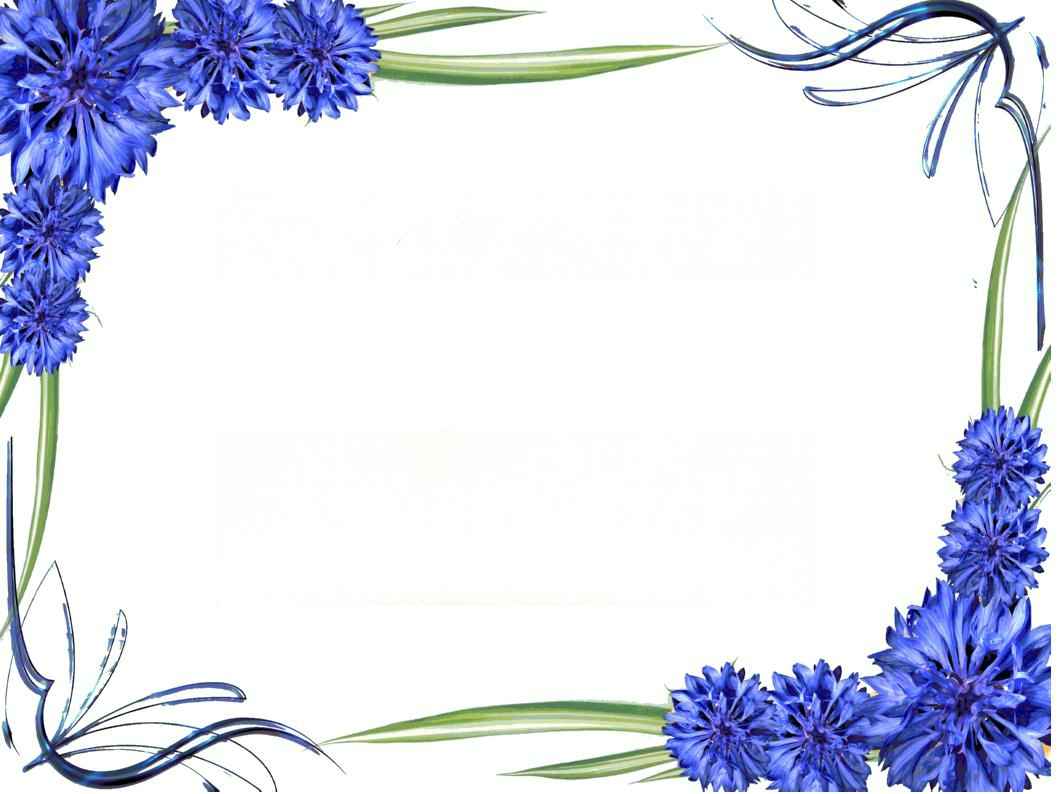 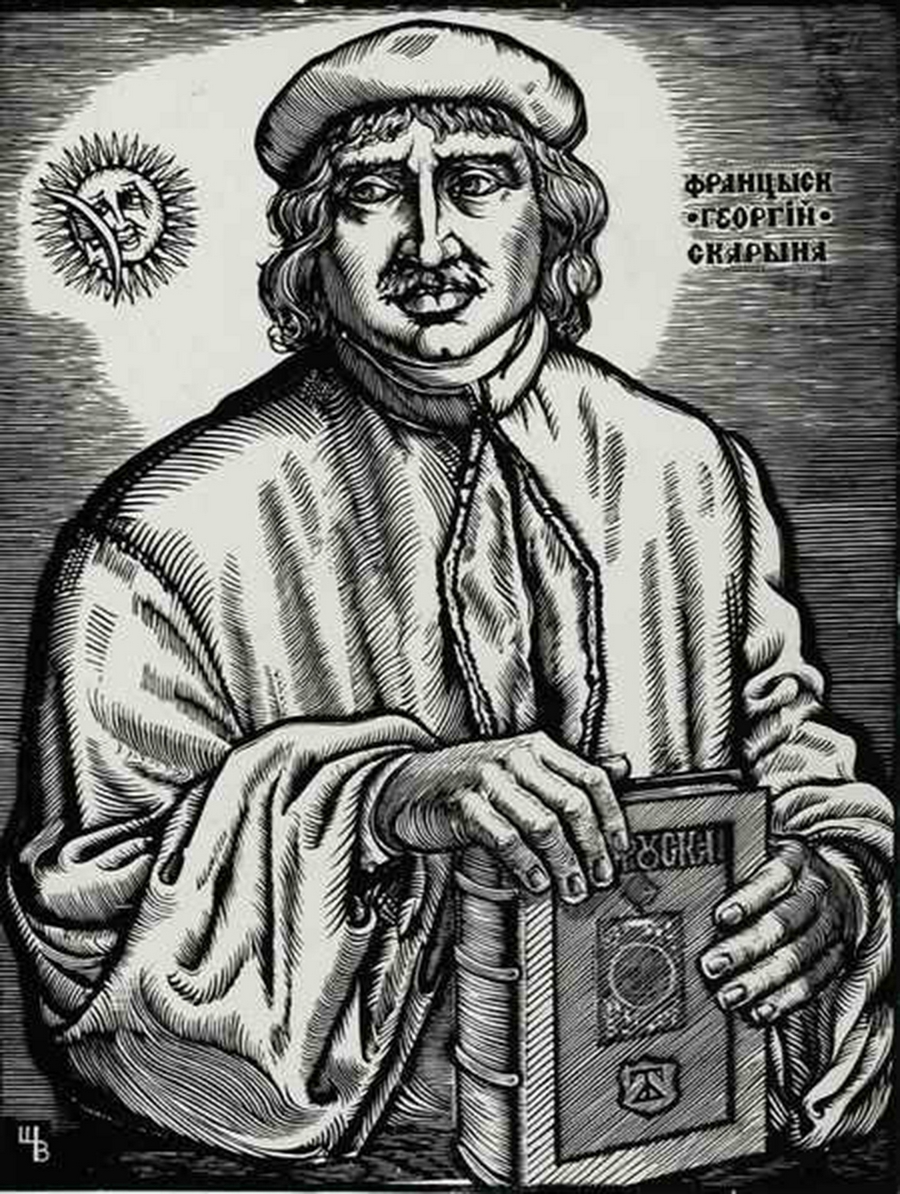 Х
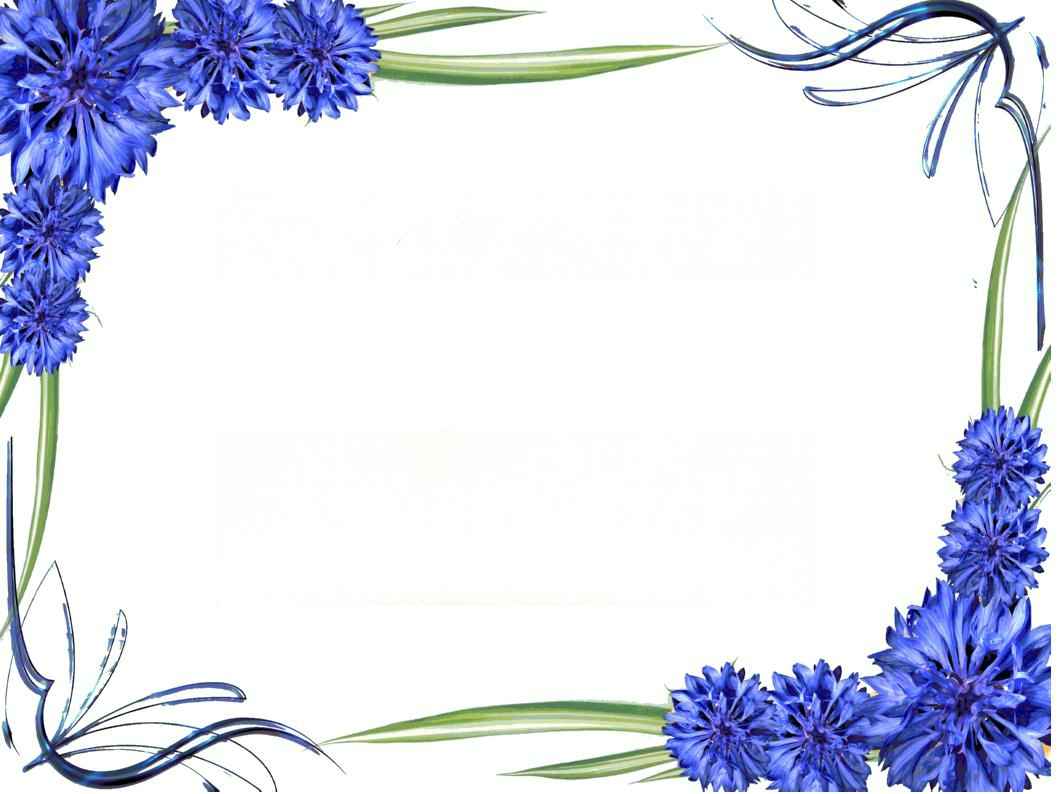 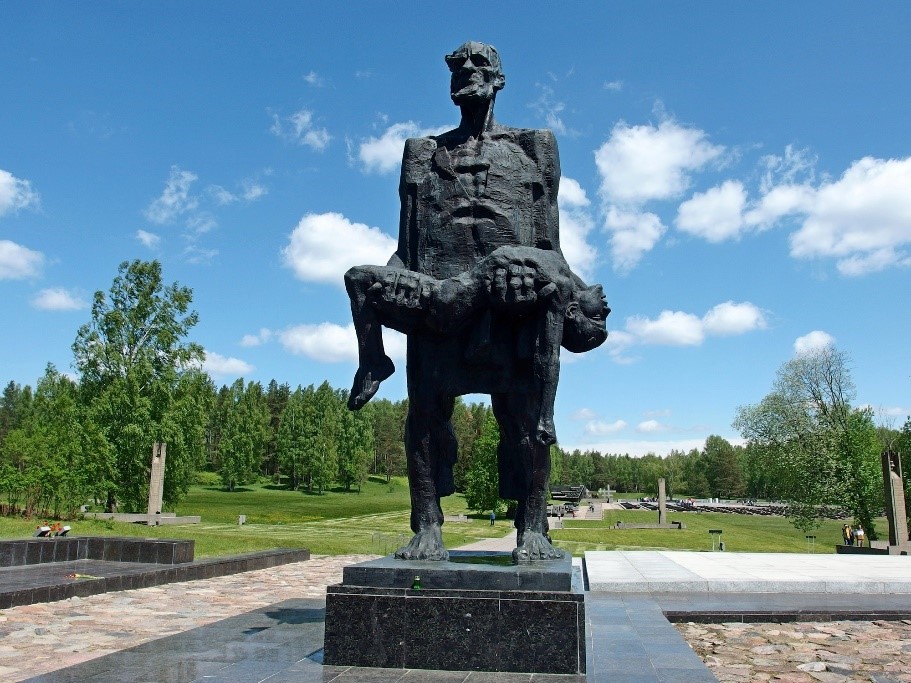 Ц
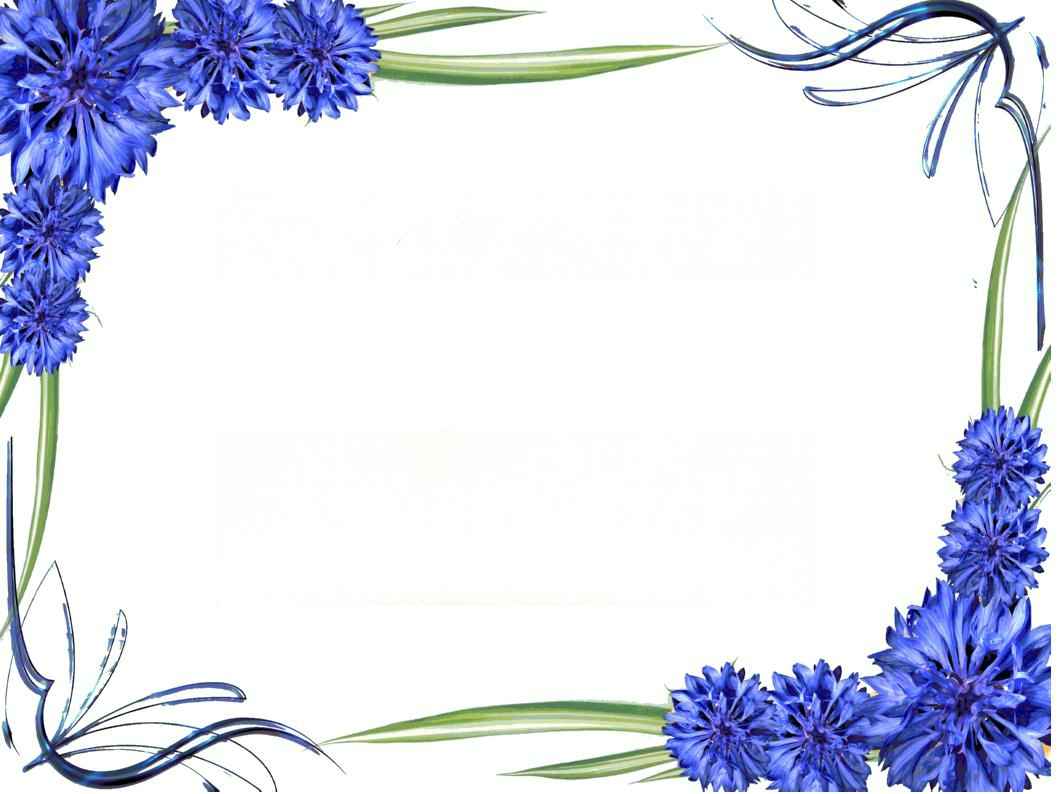 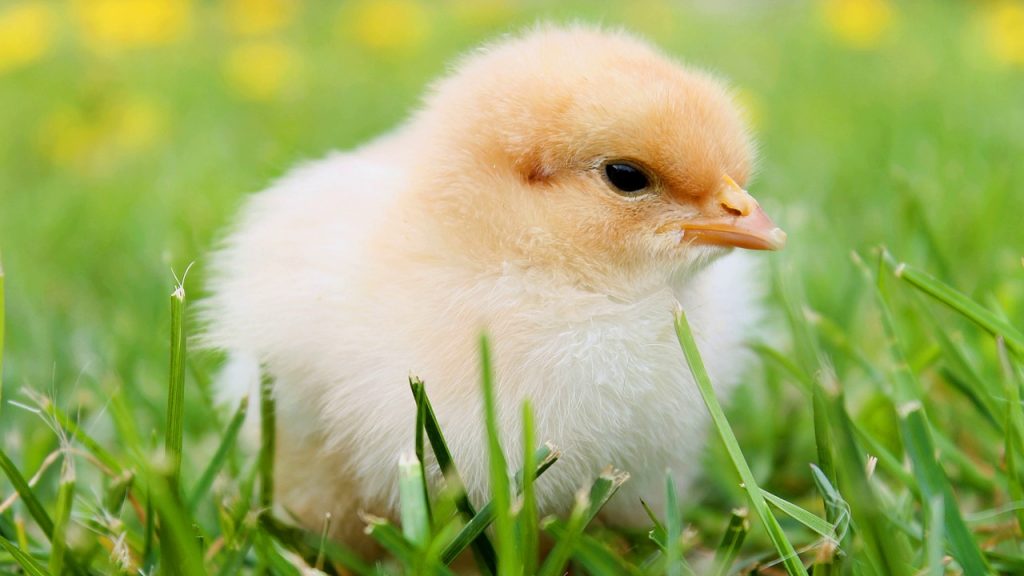 Ч
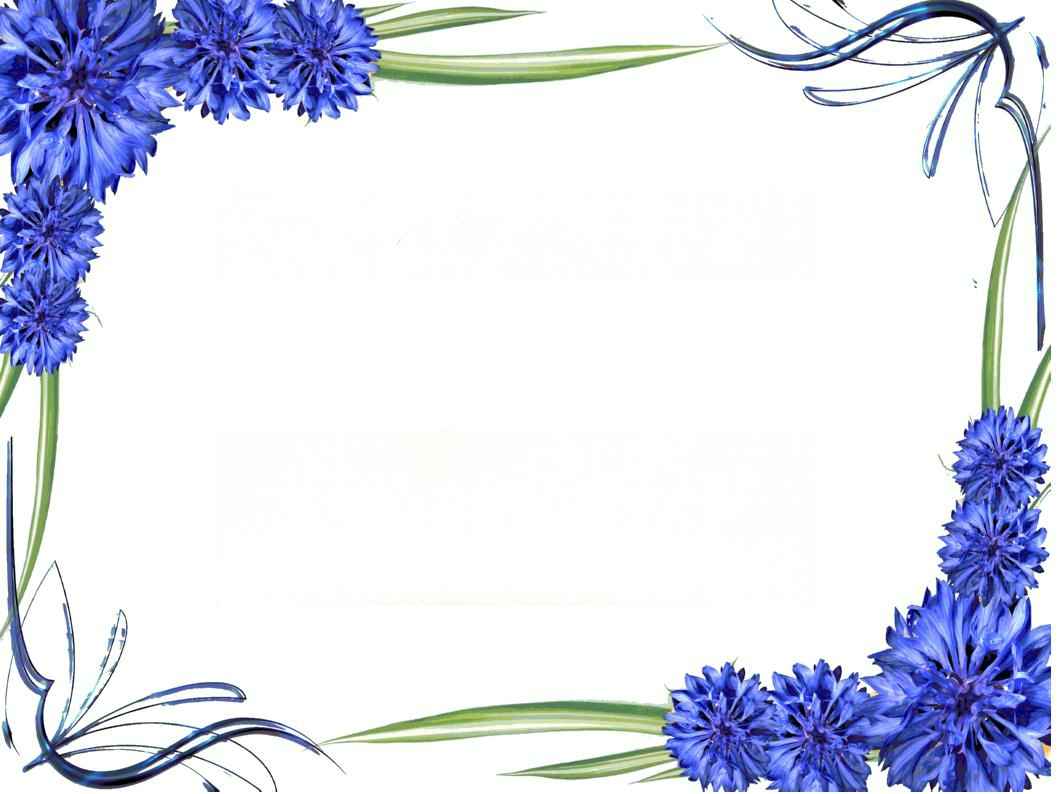 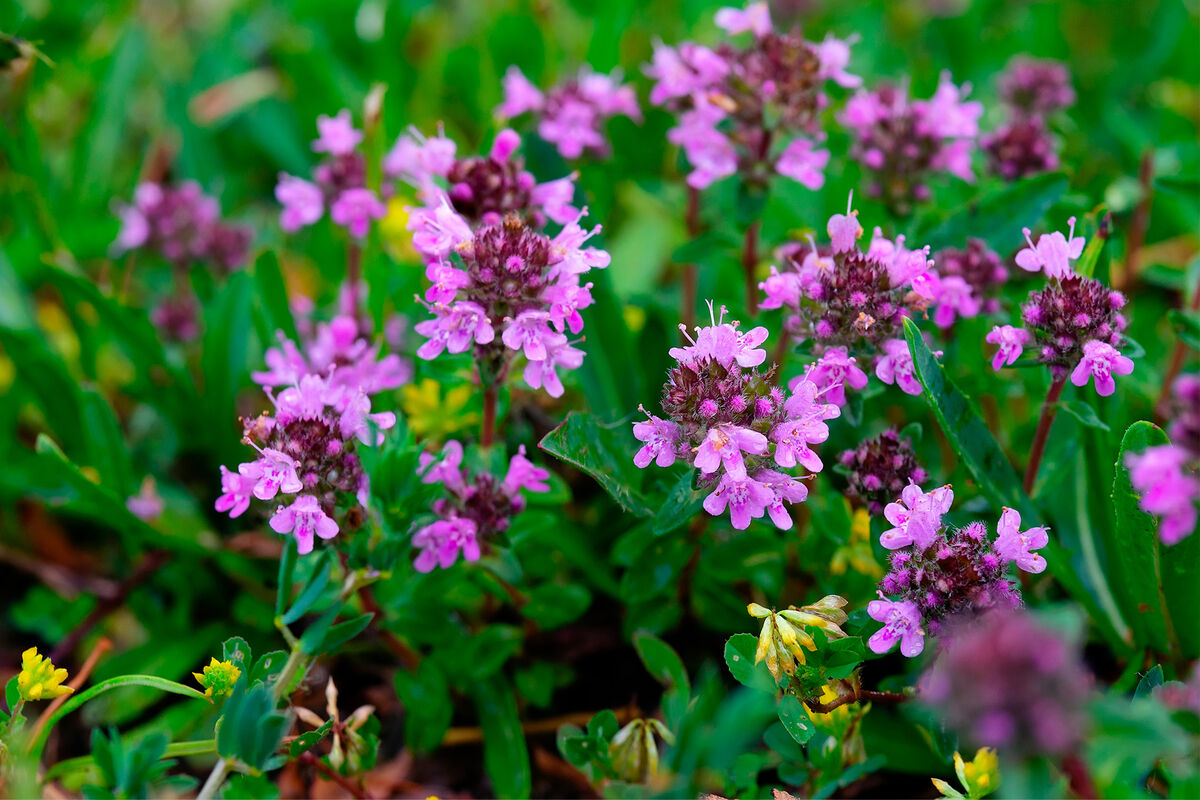 Ш
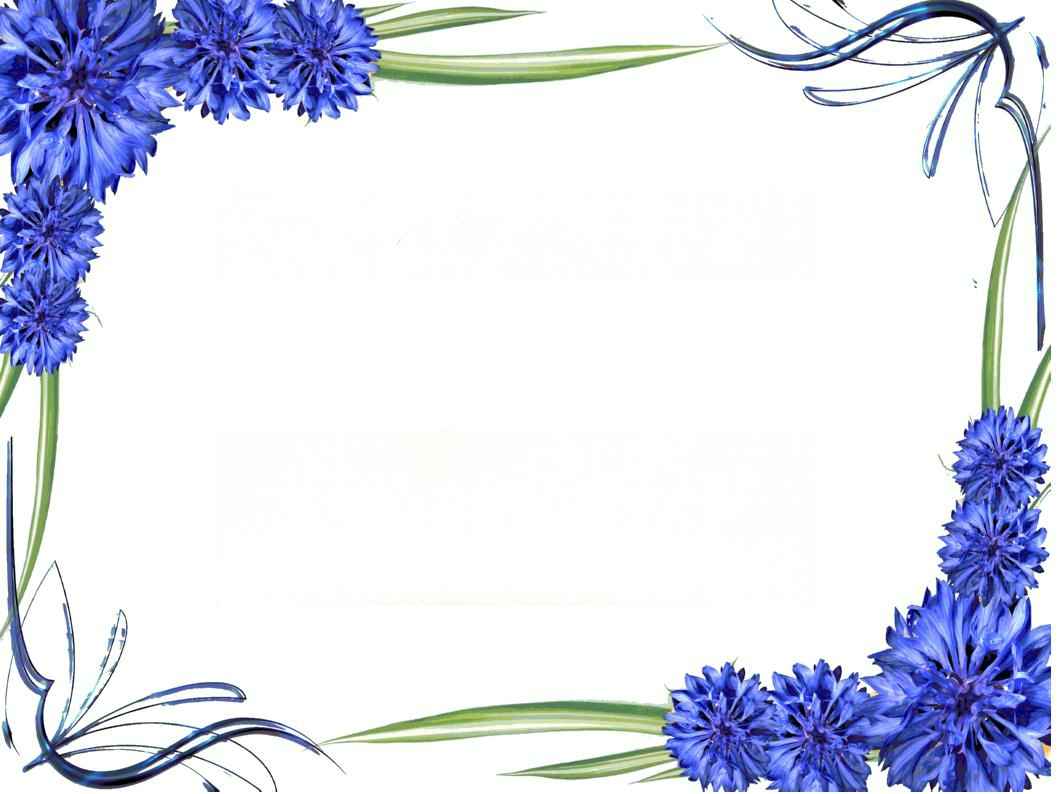 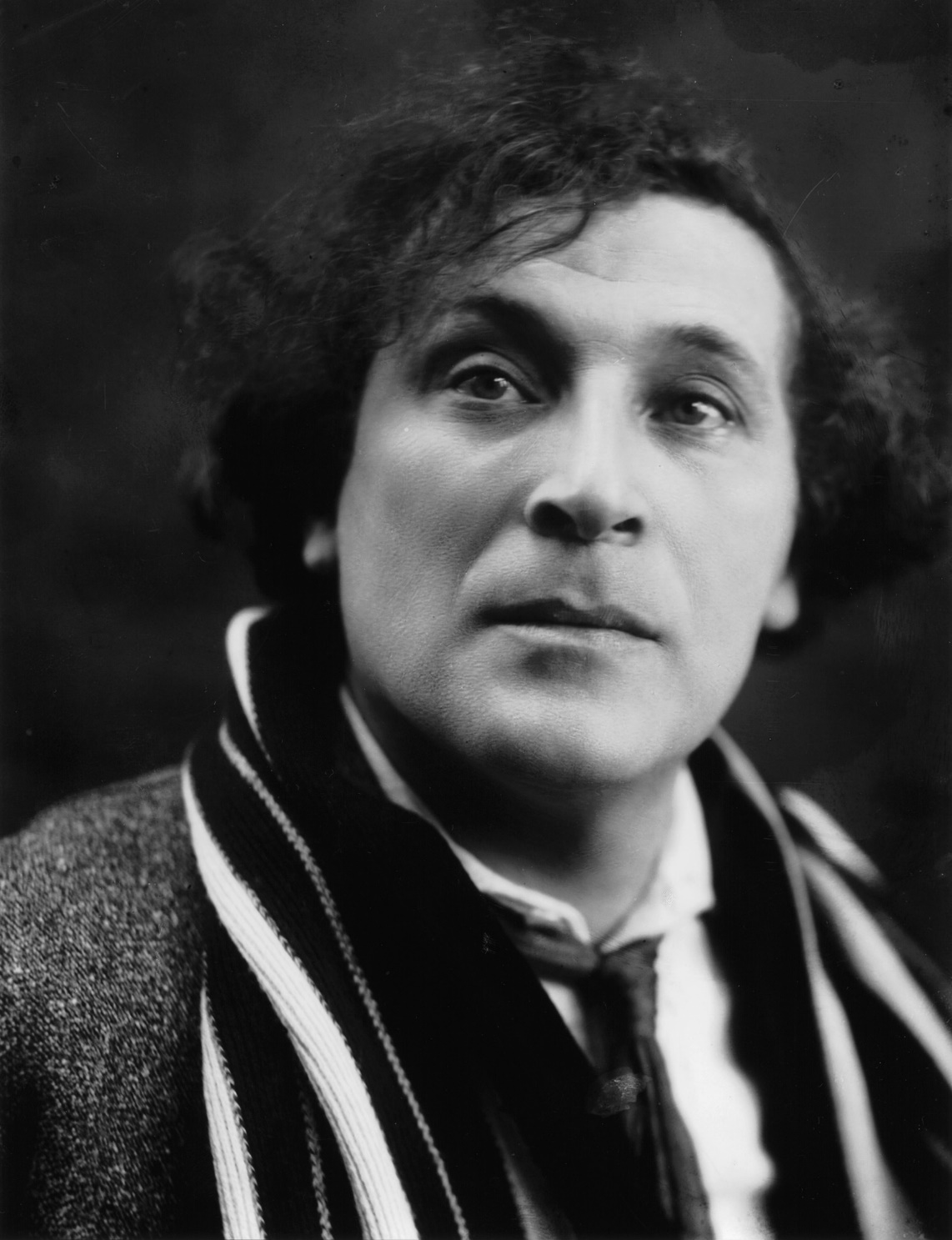 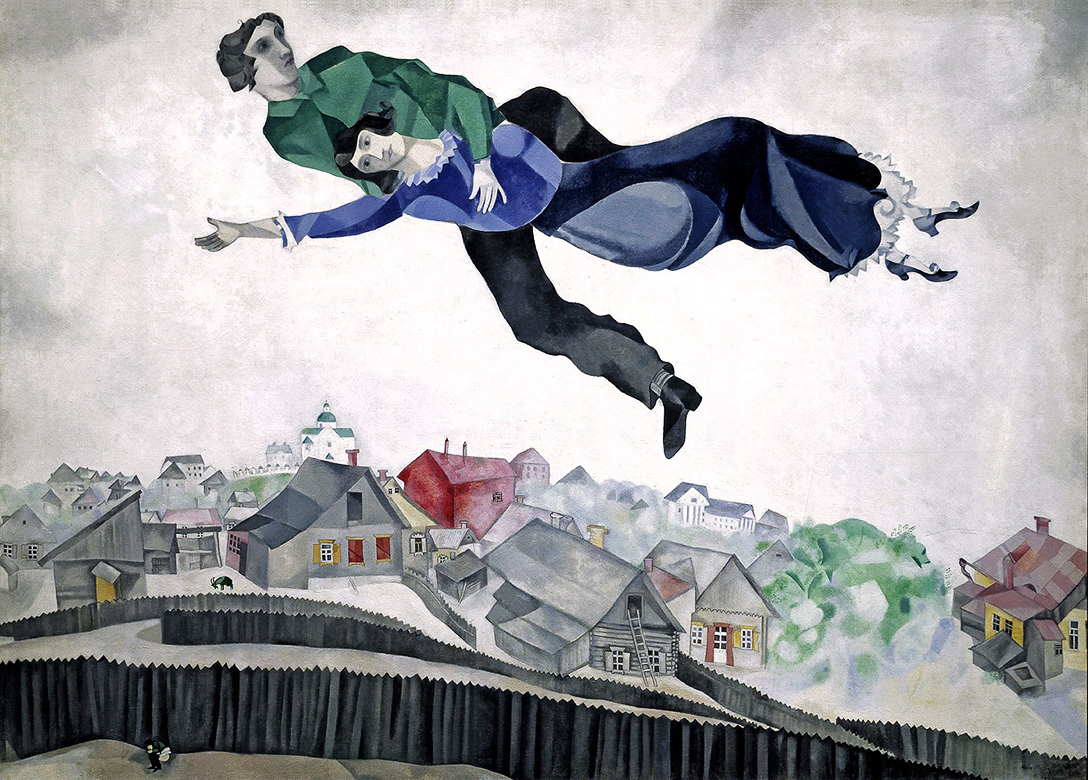 Щ
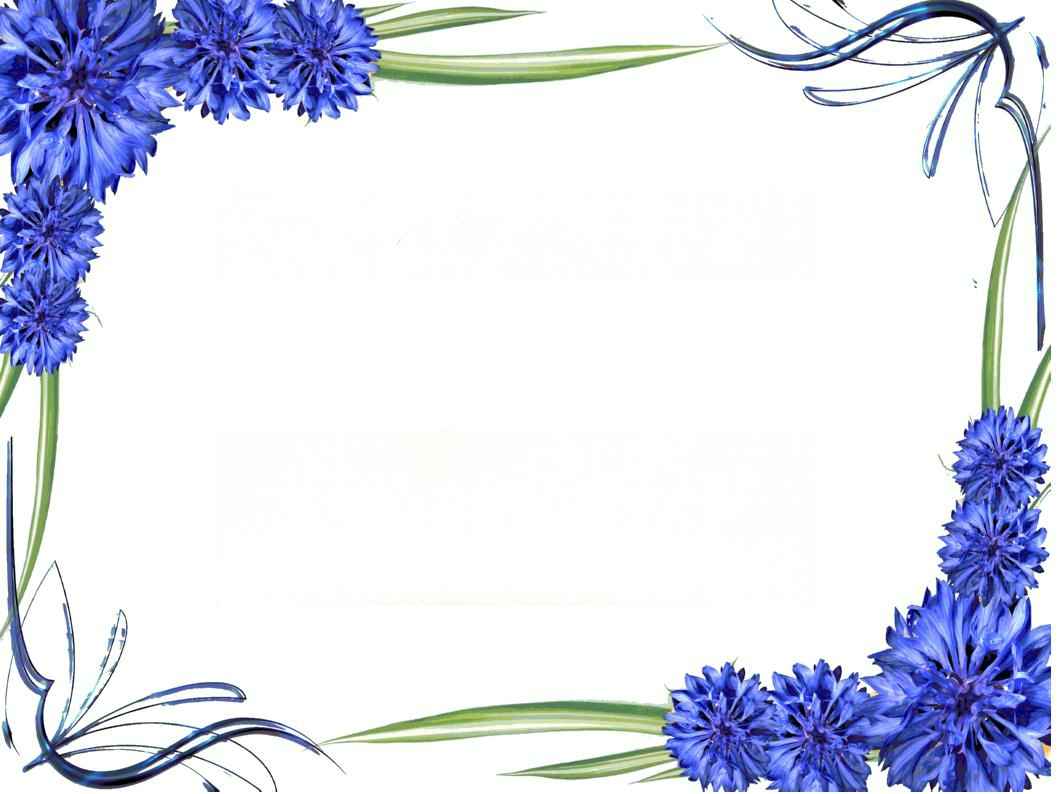 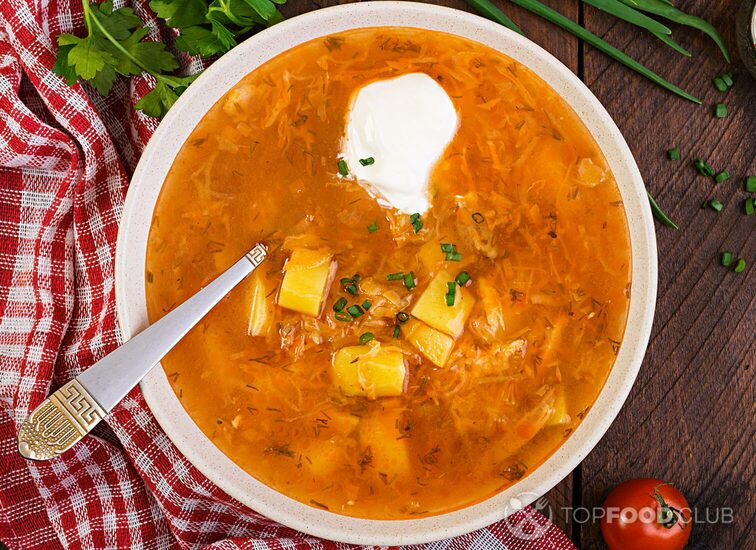 Э
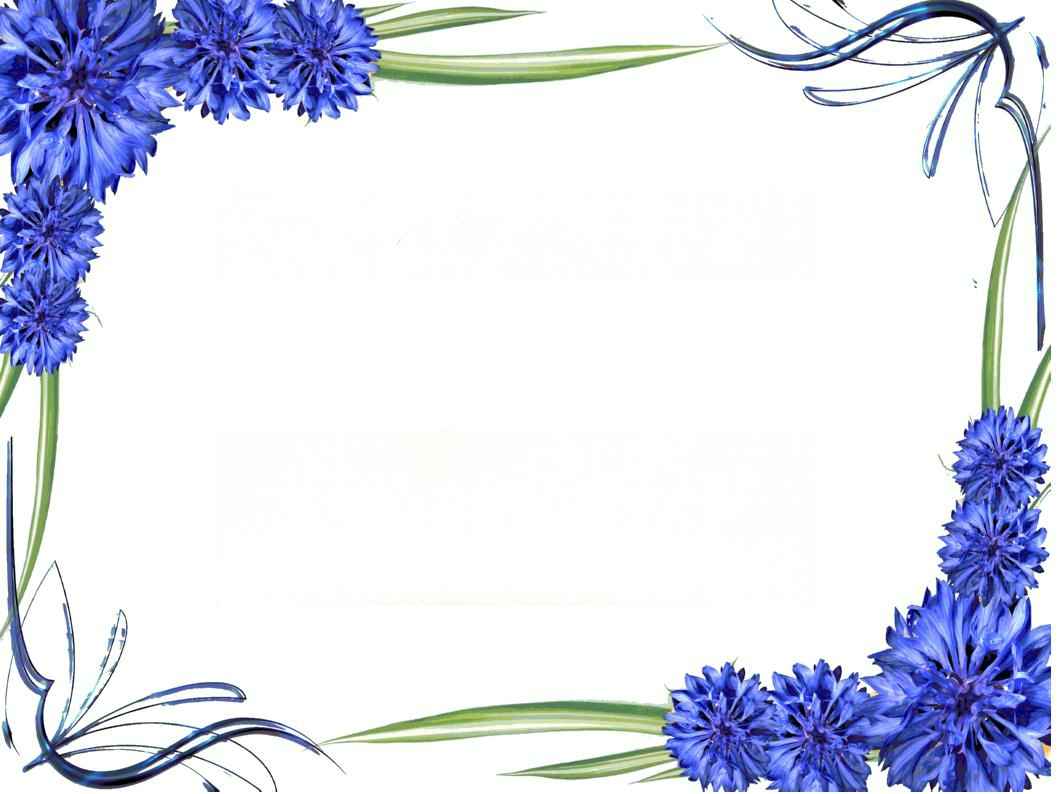 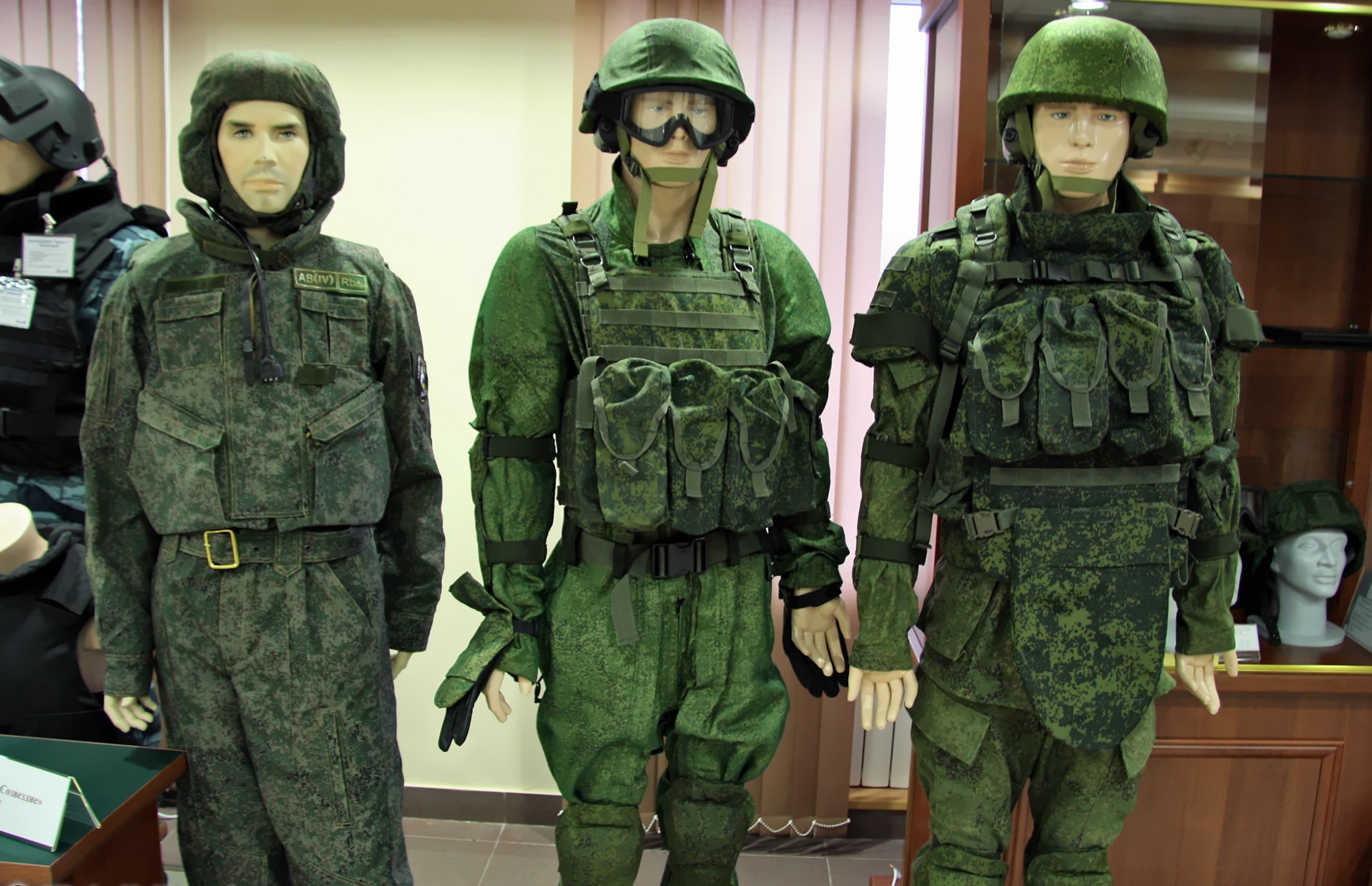 Ю
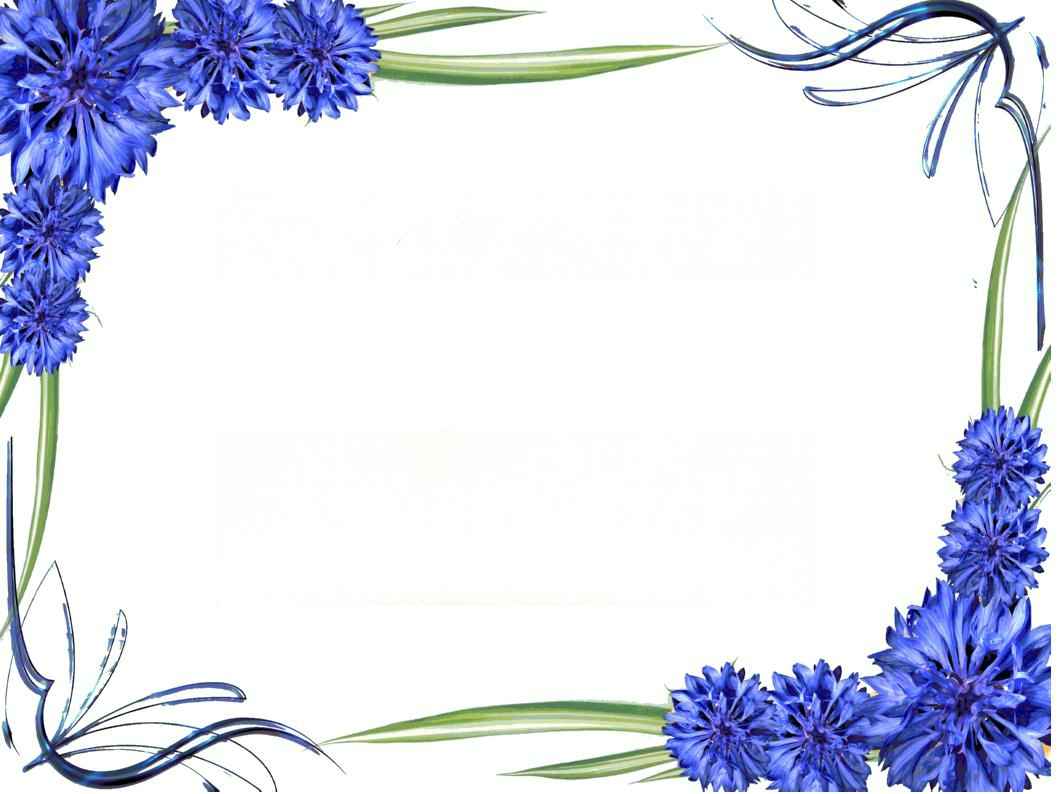 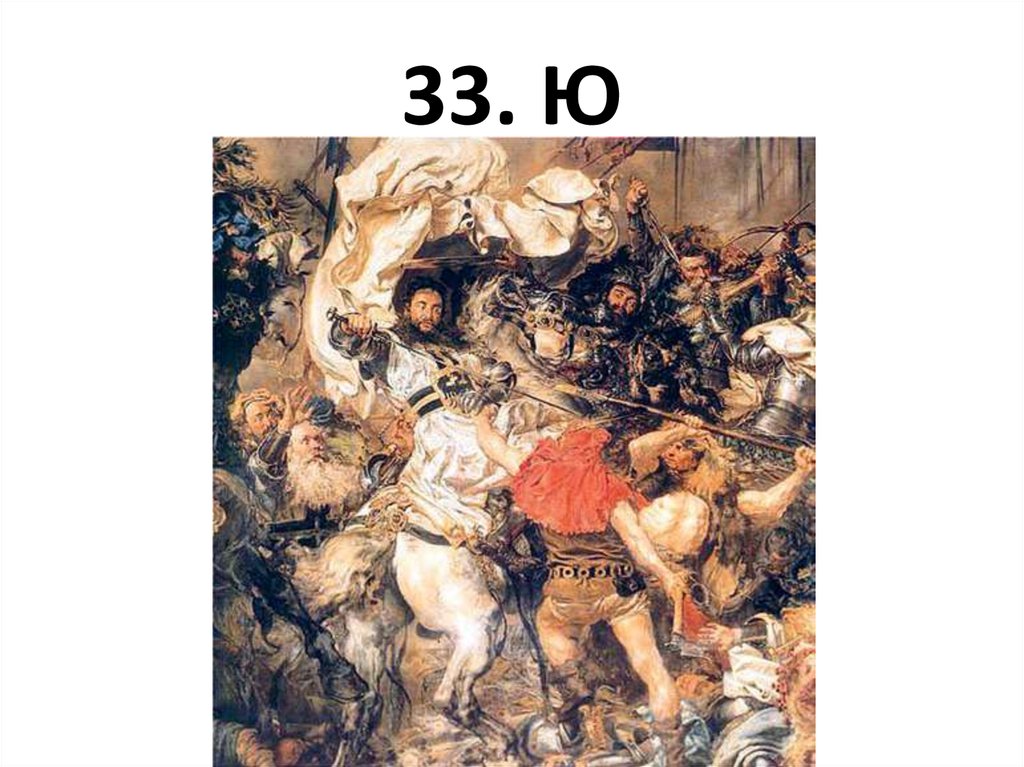 Я
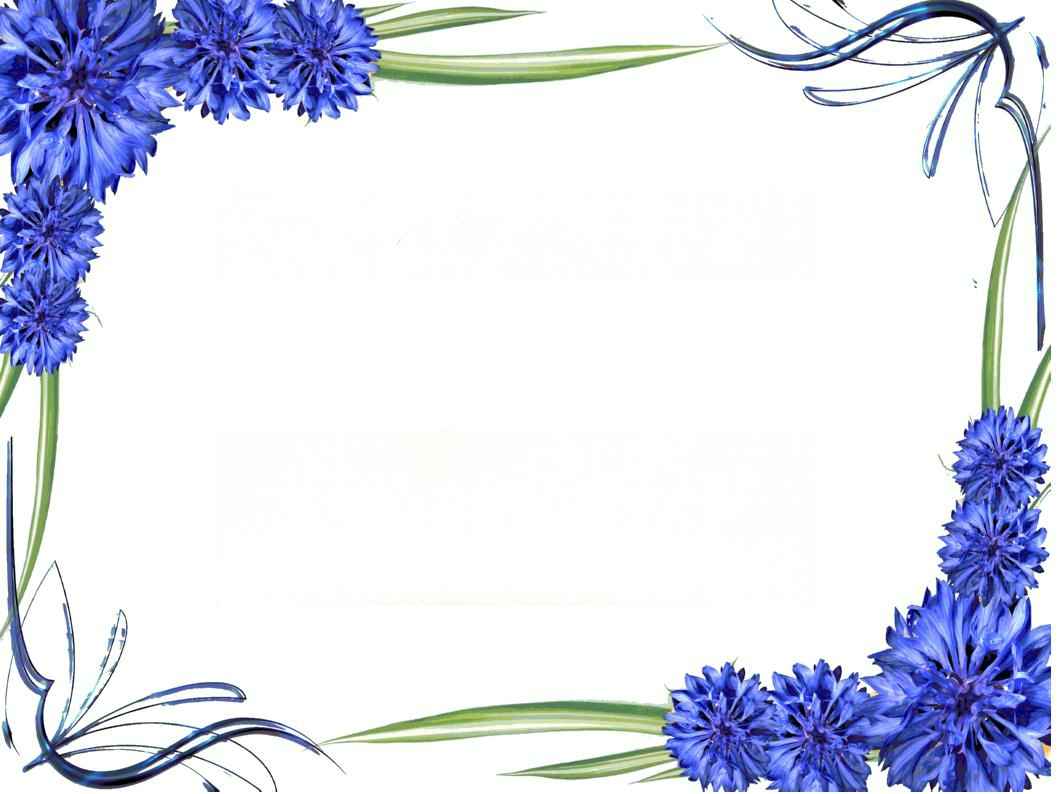 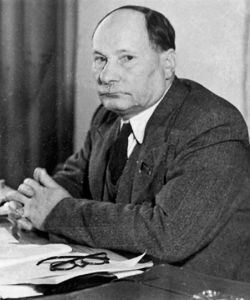 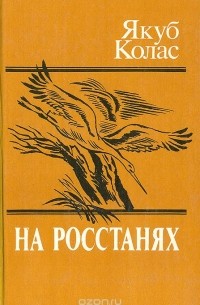 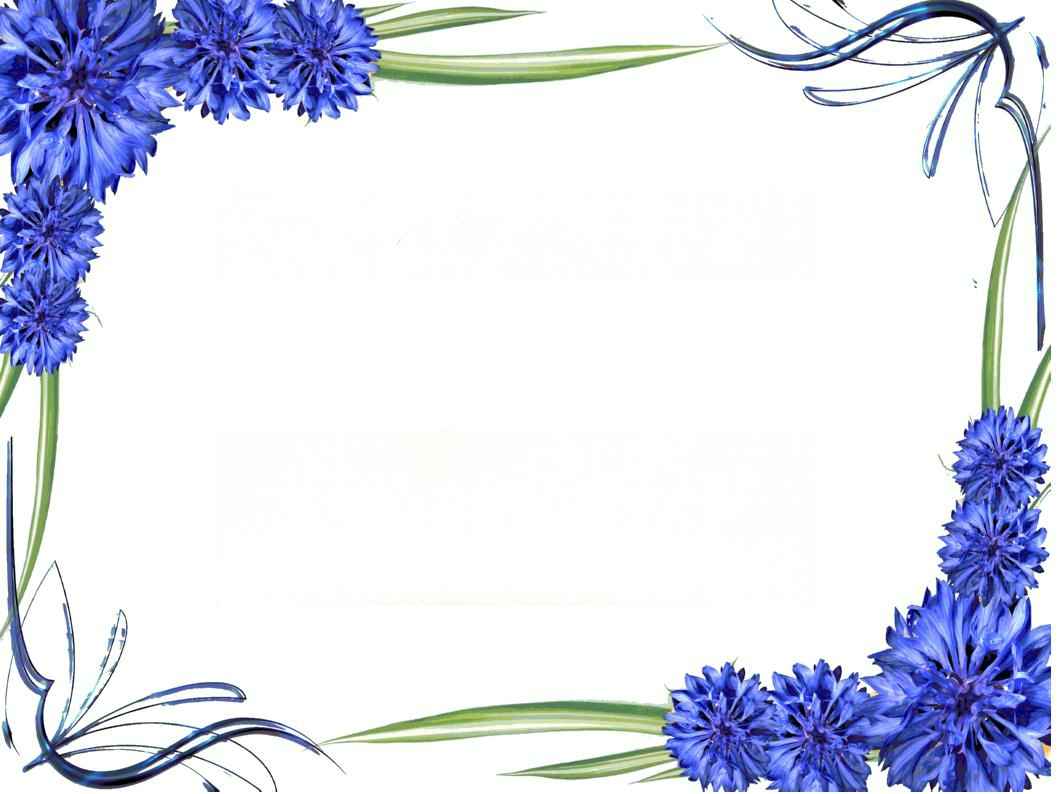 ОТВЕТЫ
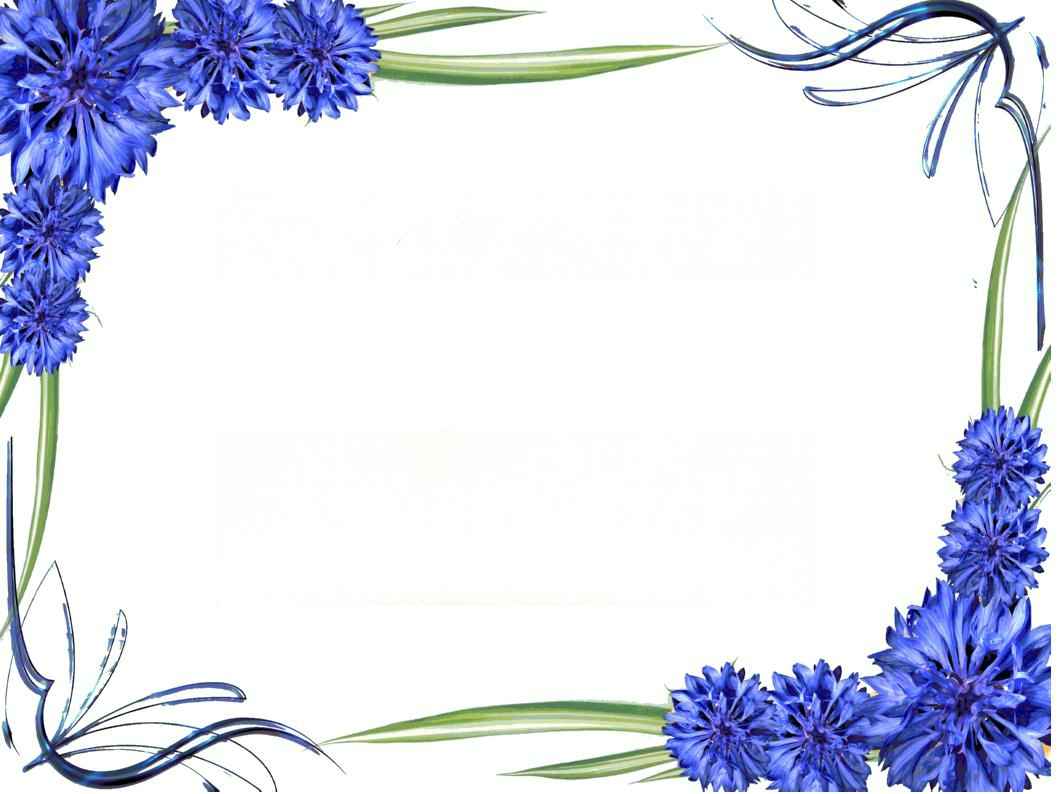 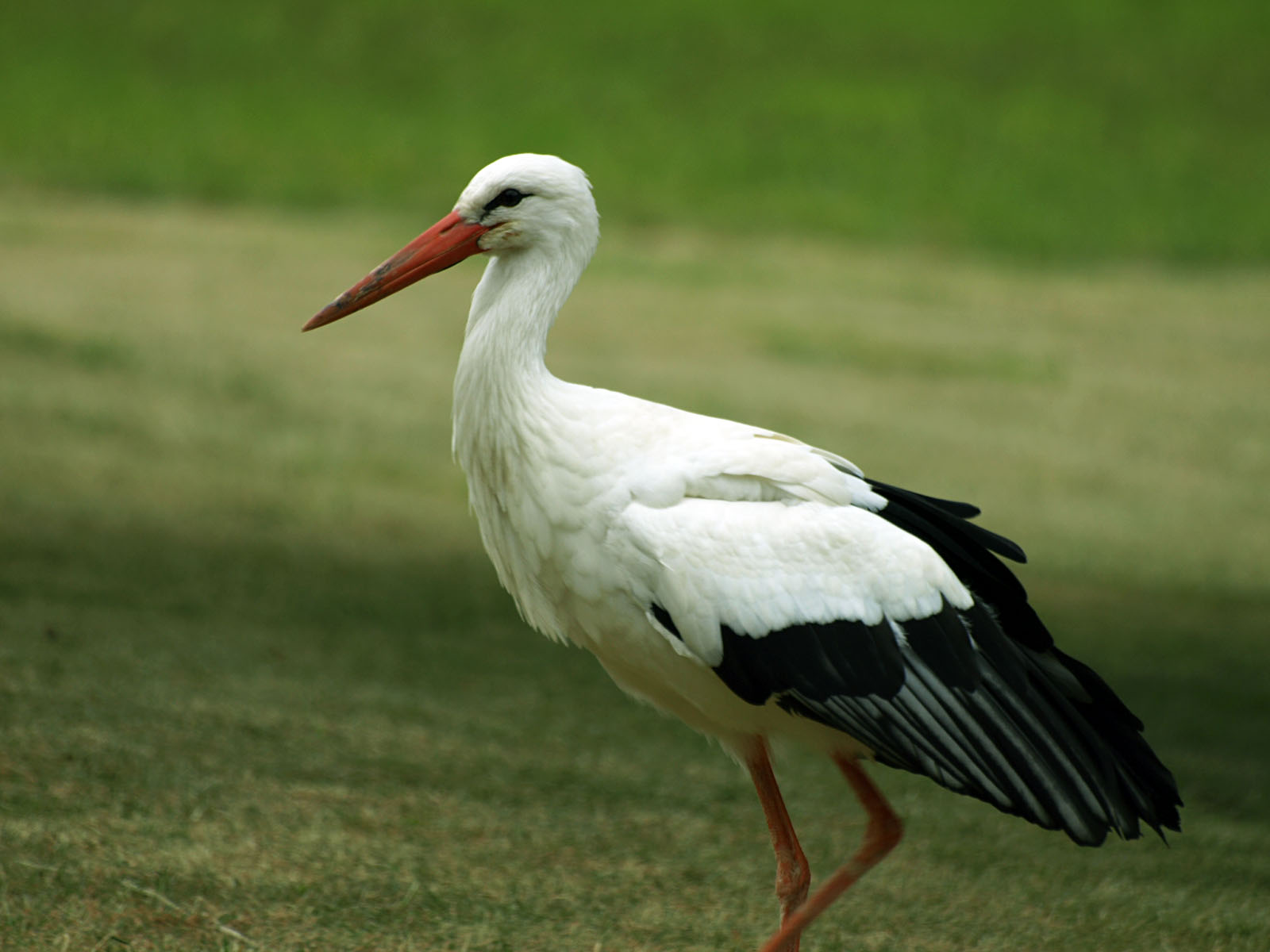 Аист
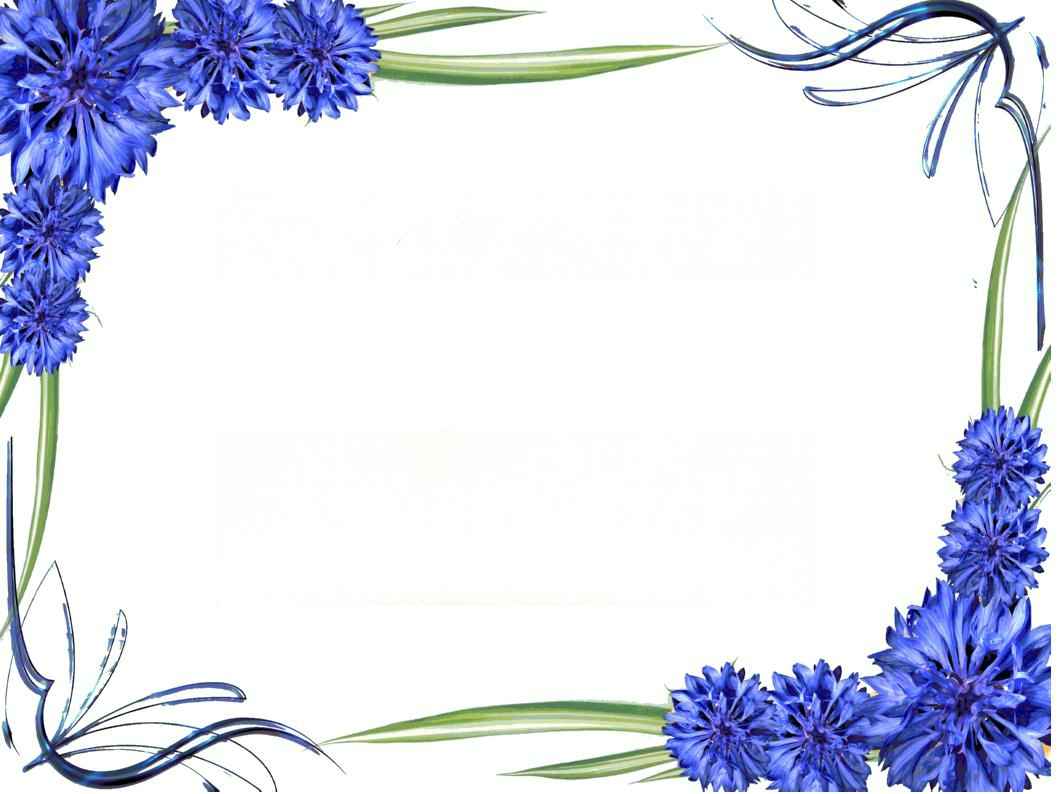 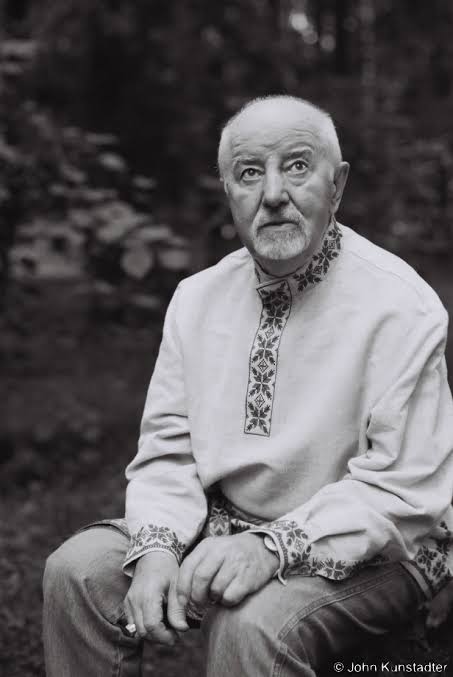 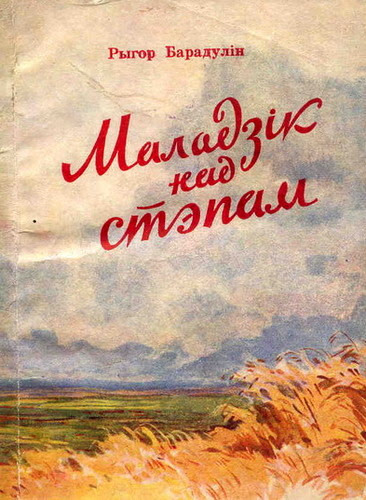 Барадулин
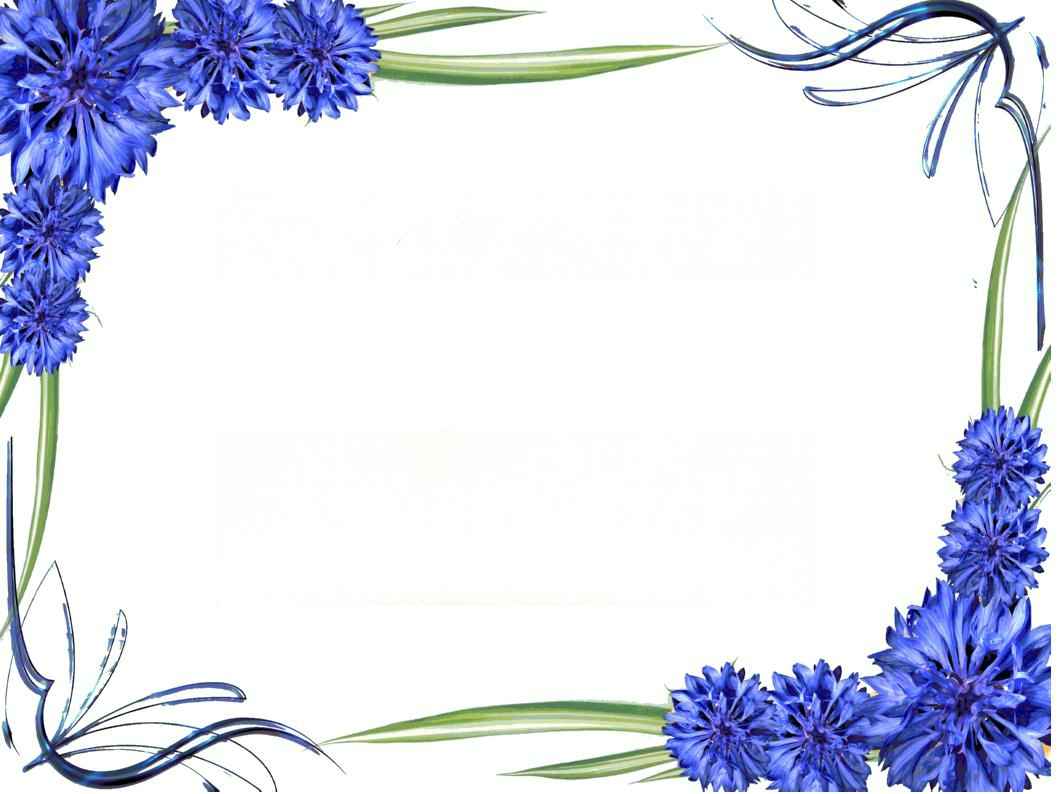 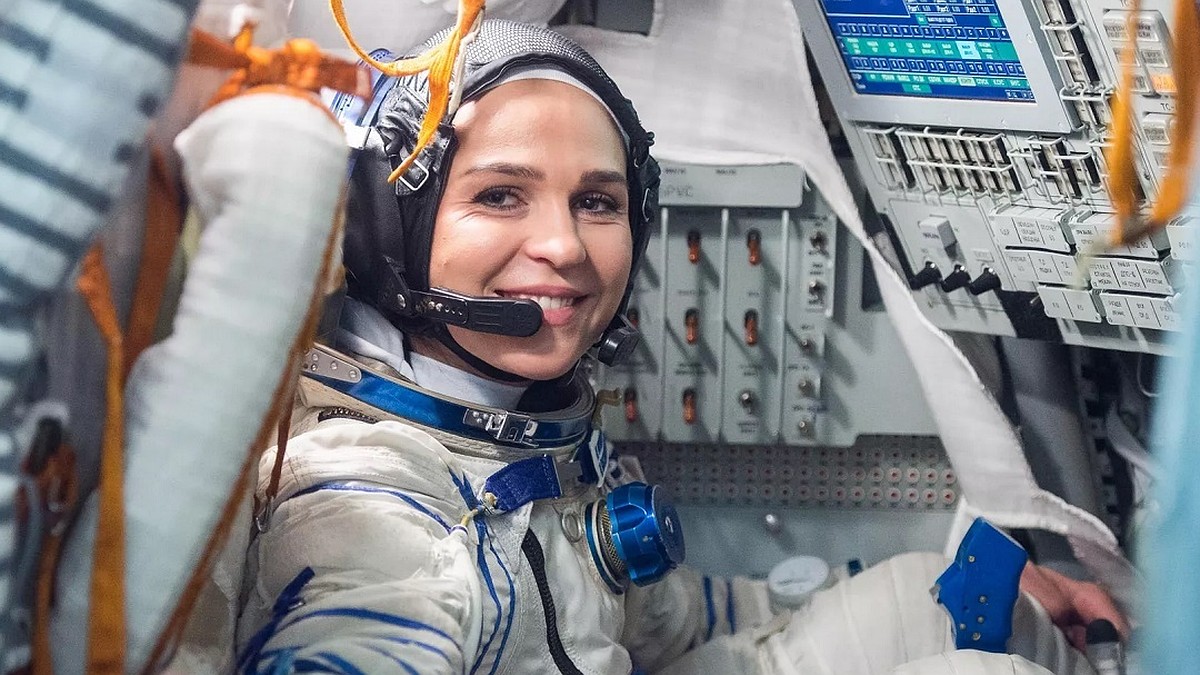 Василевская
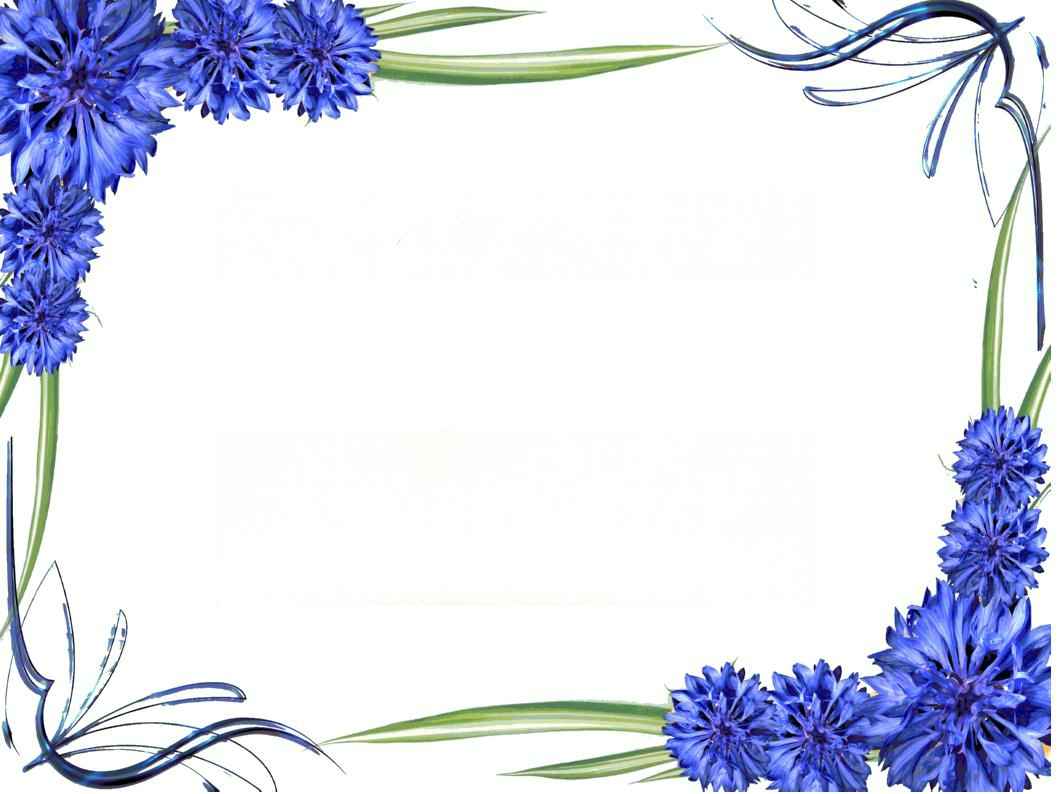 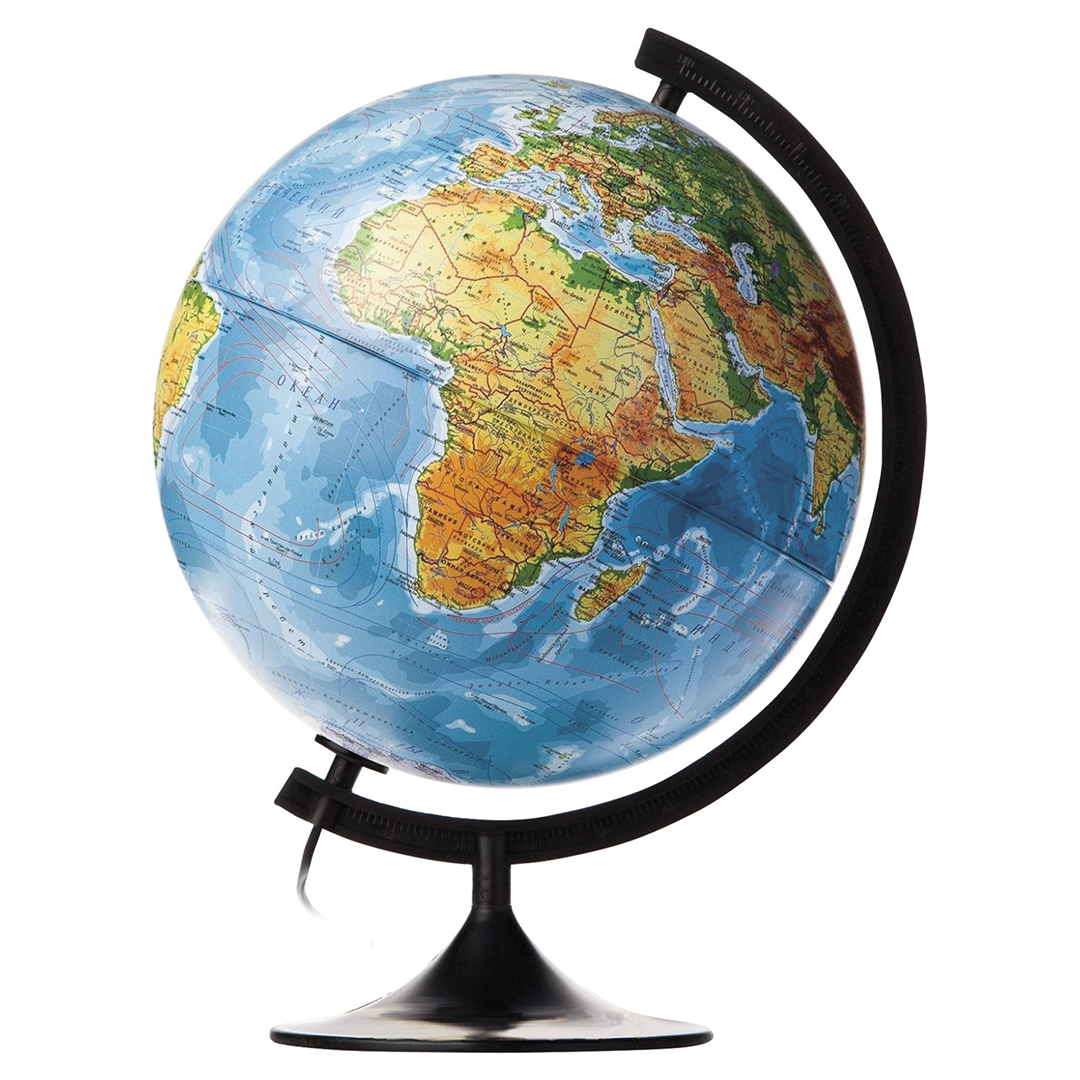 Глобус
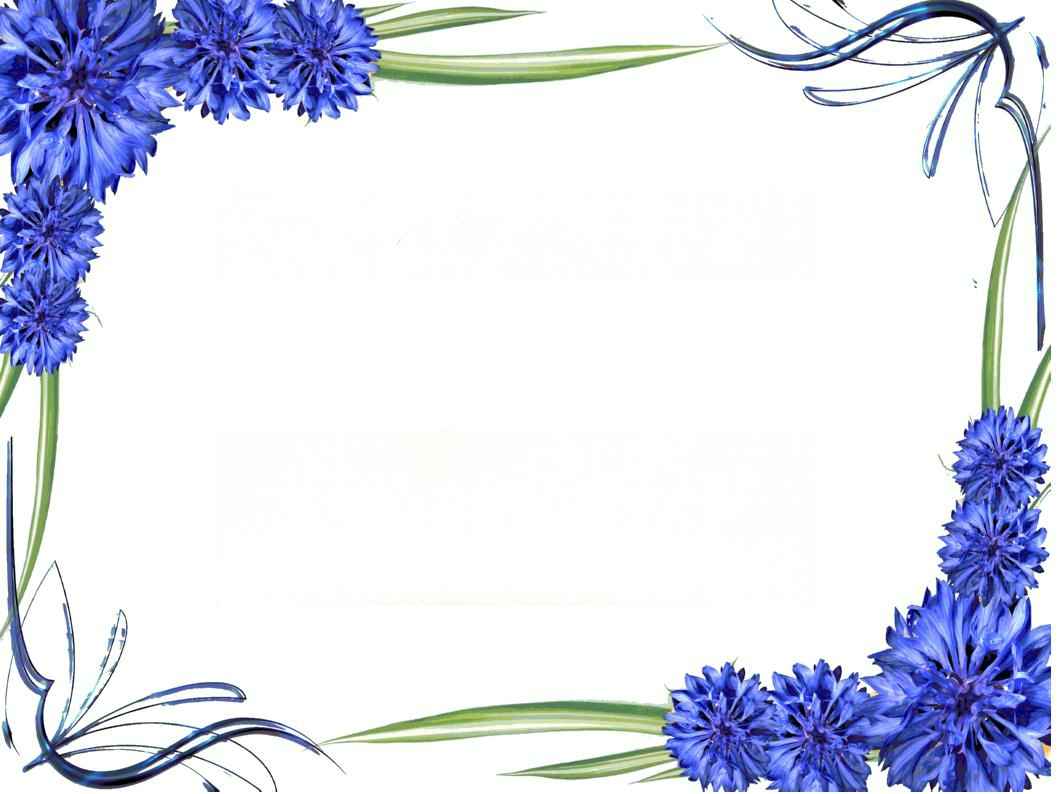 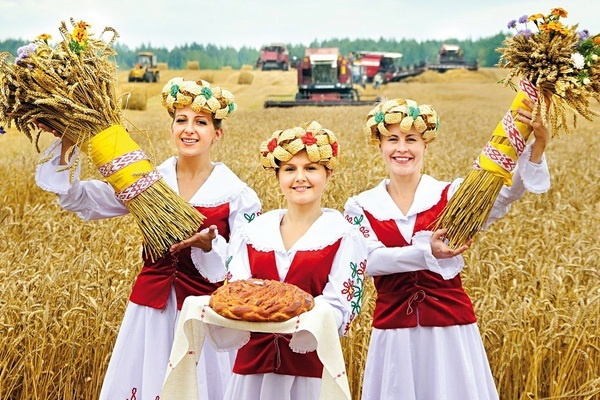 Дожинки
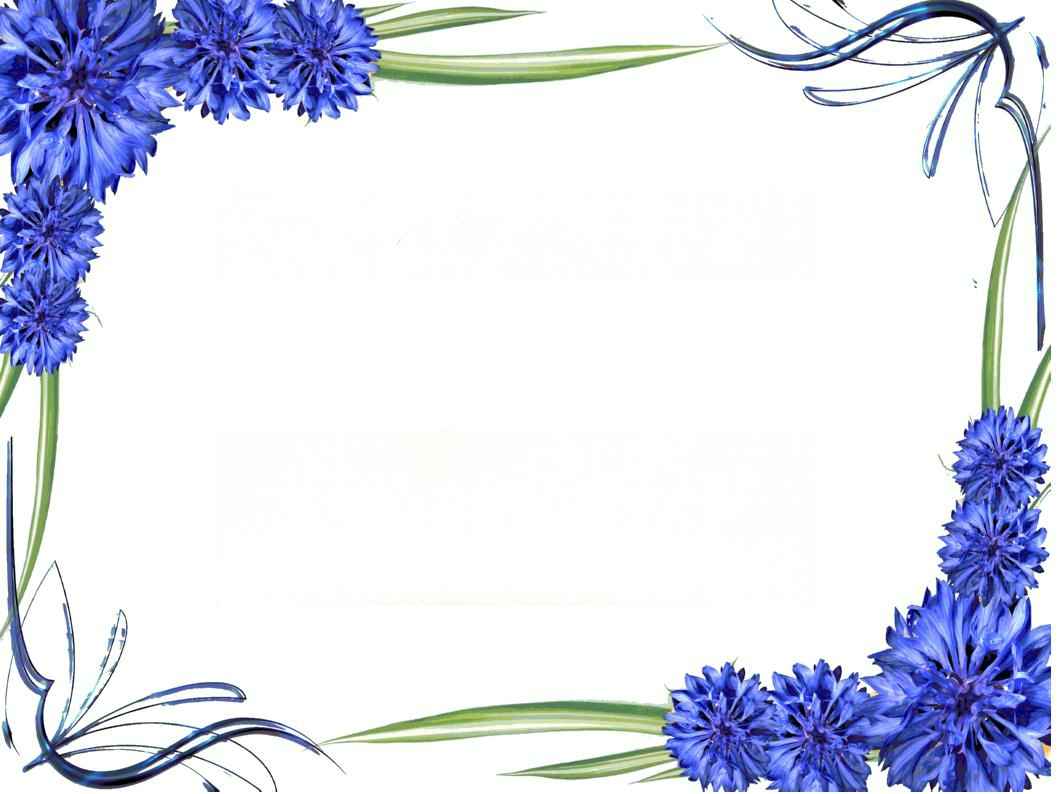 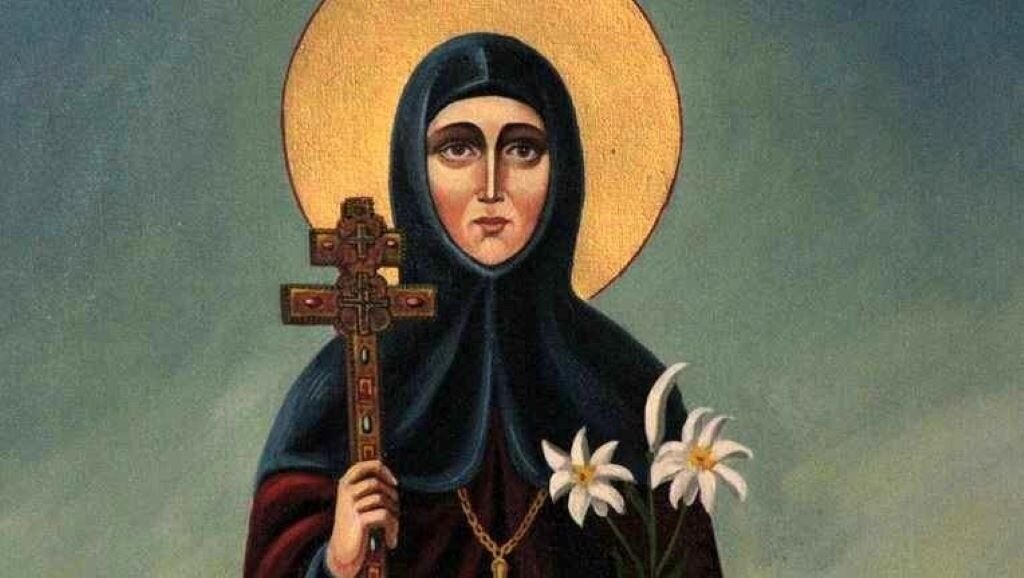 Ефросинья
Полоцкая
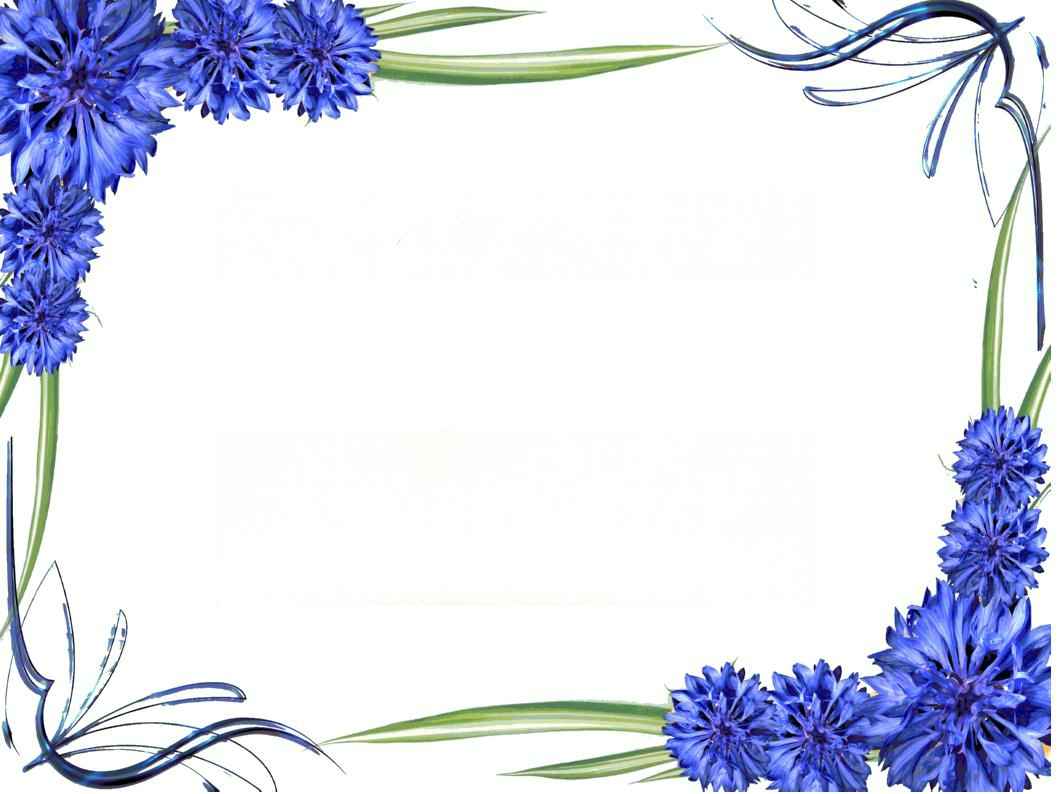 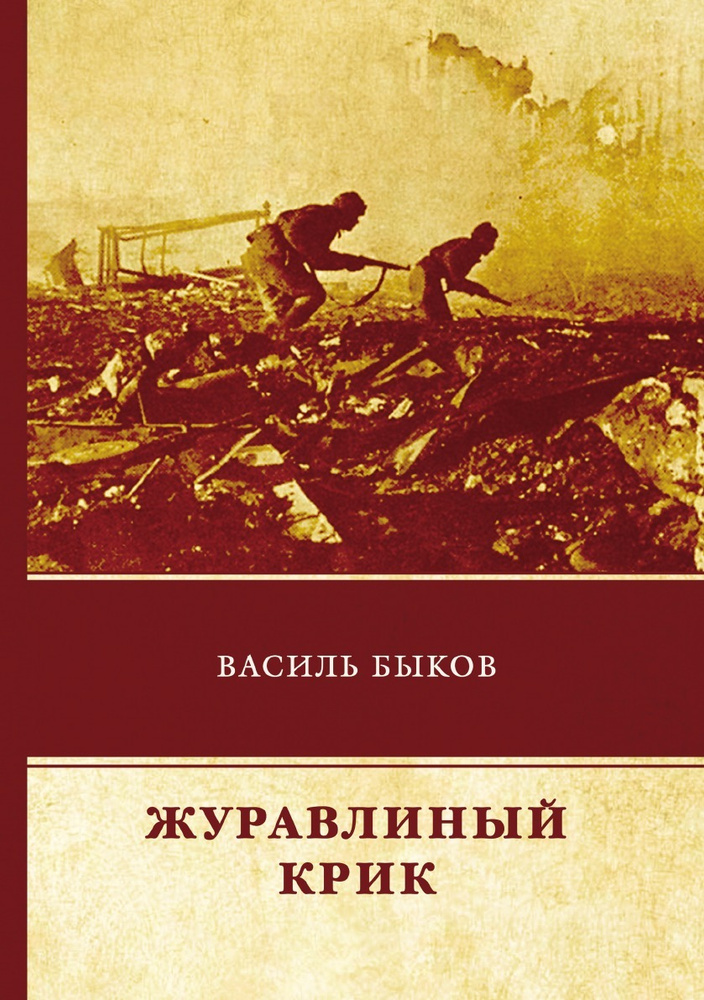 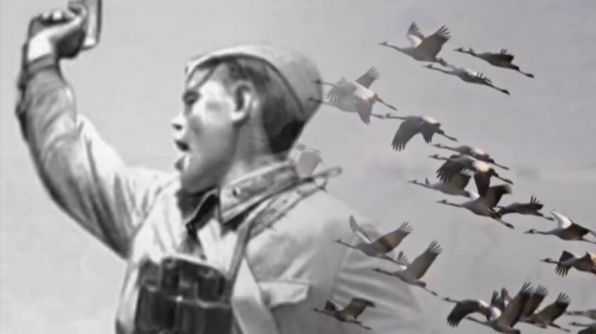 Журавлиный 
крик
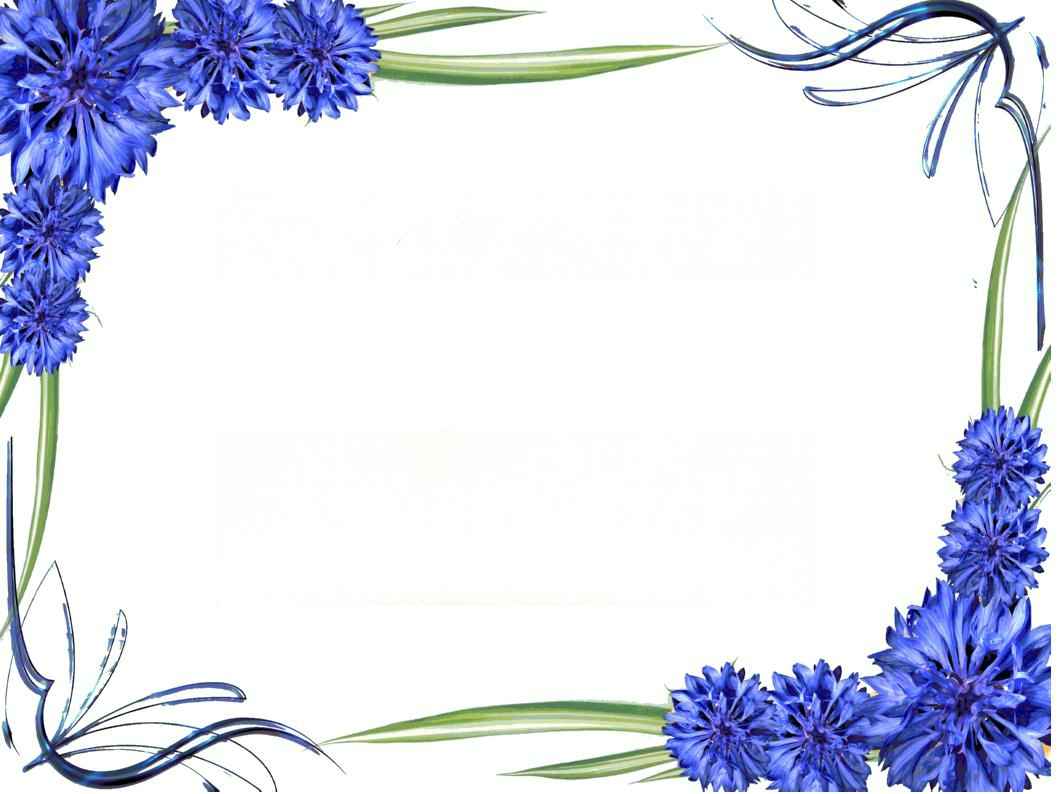 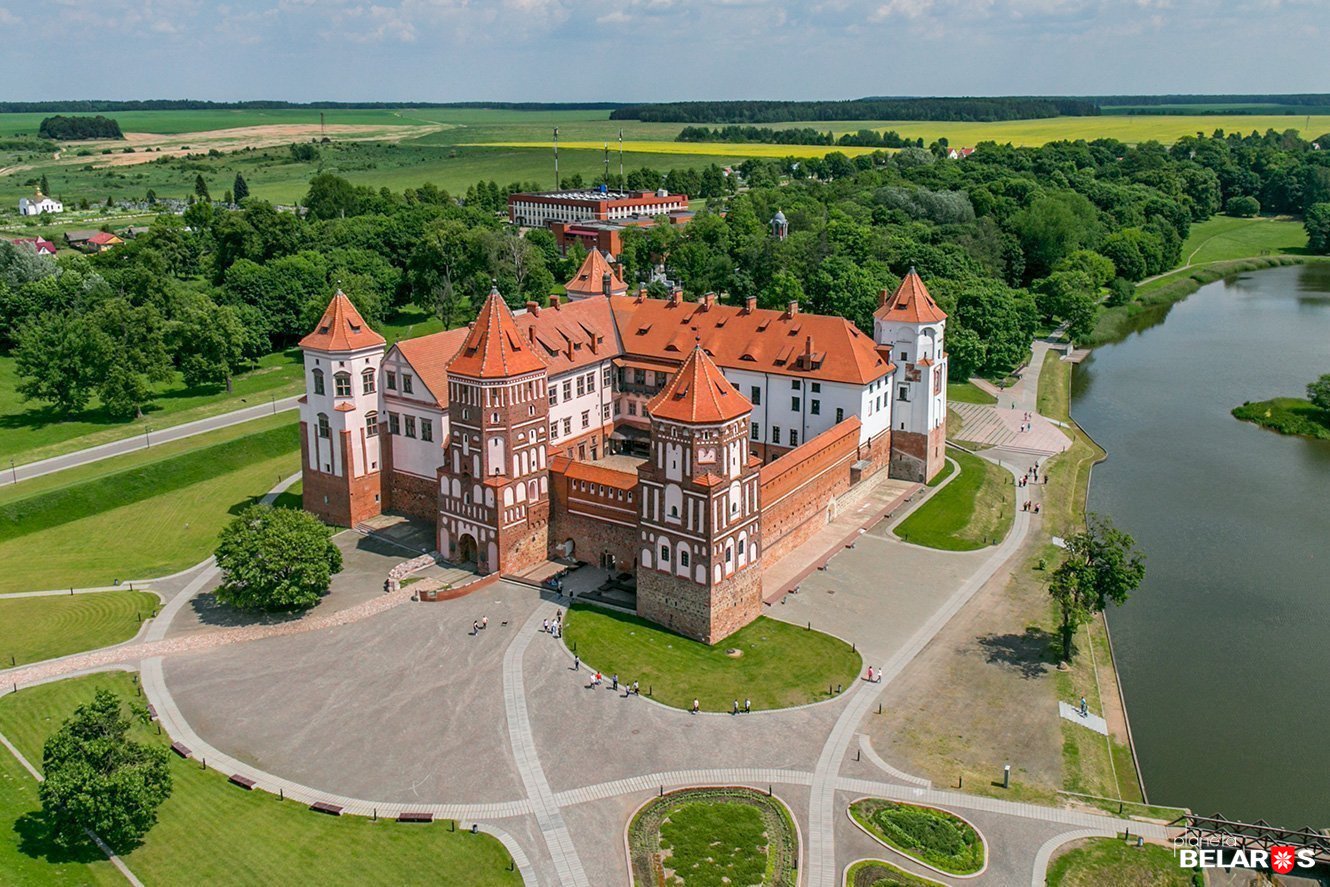 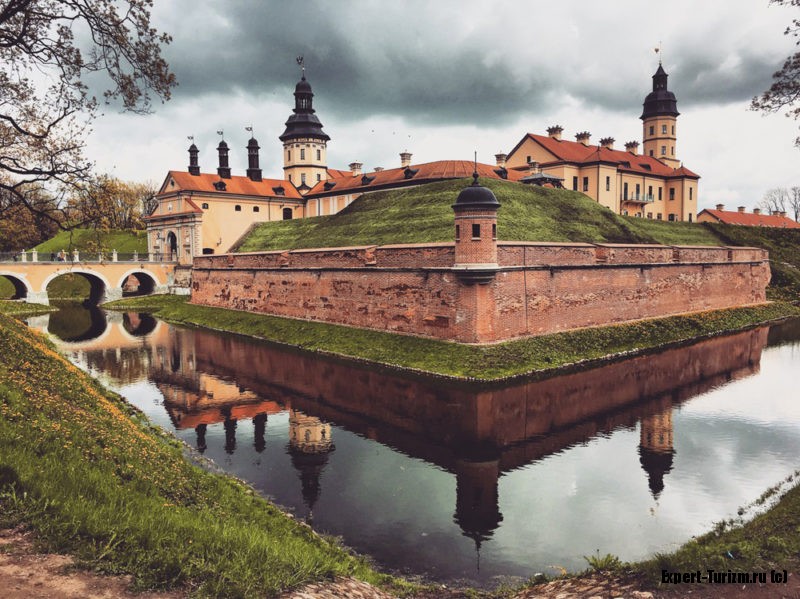 Замки
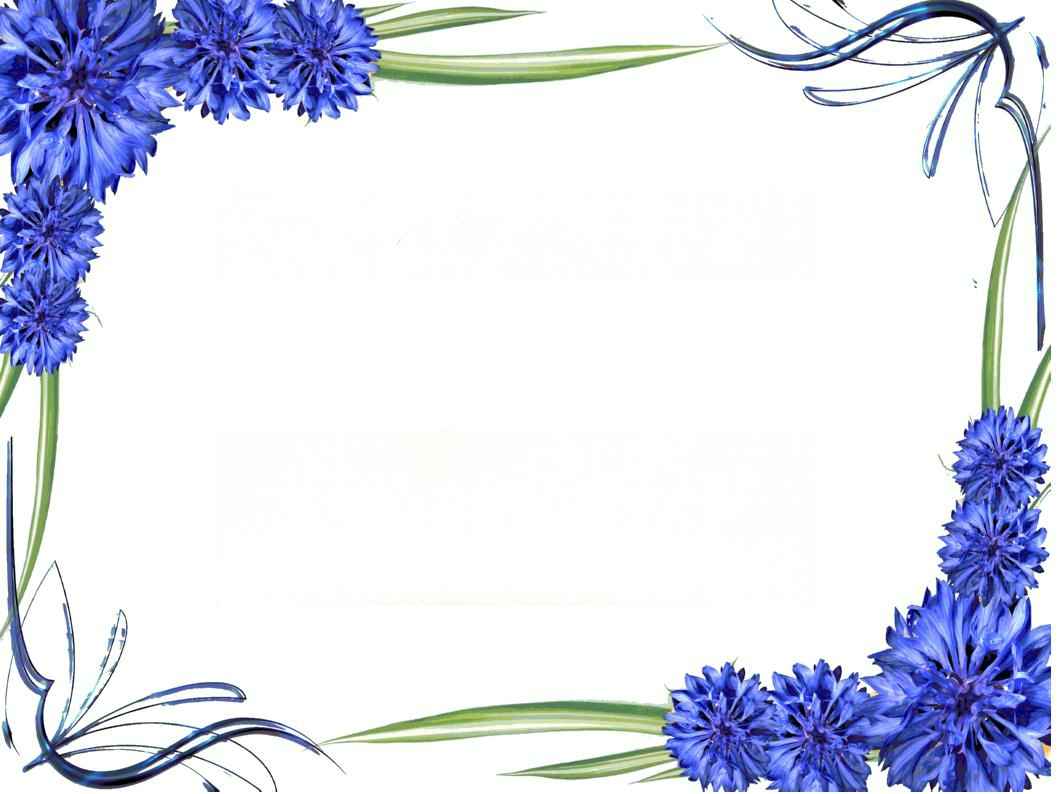 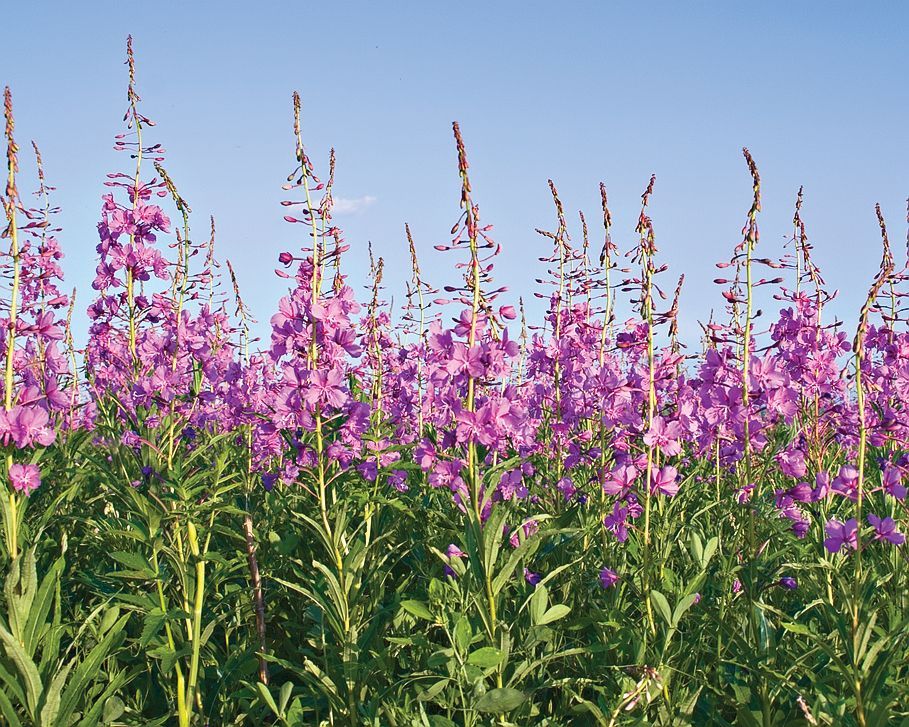 Иван чай
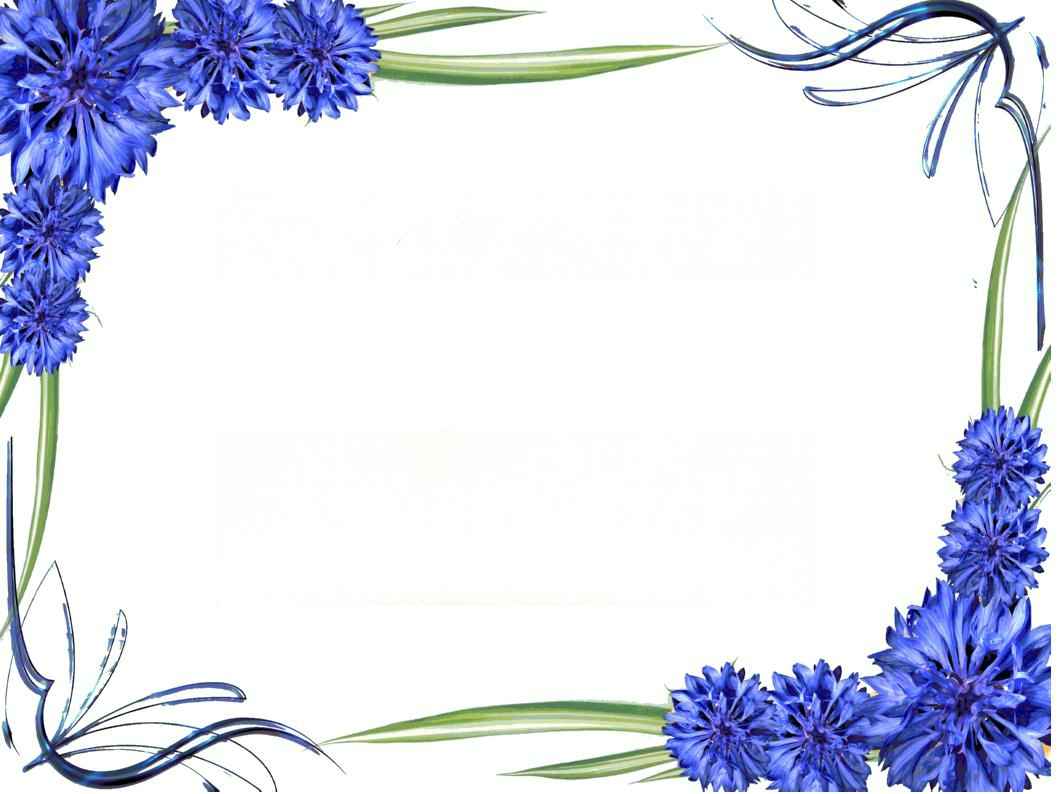 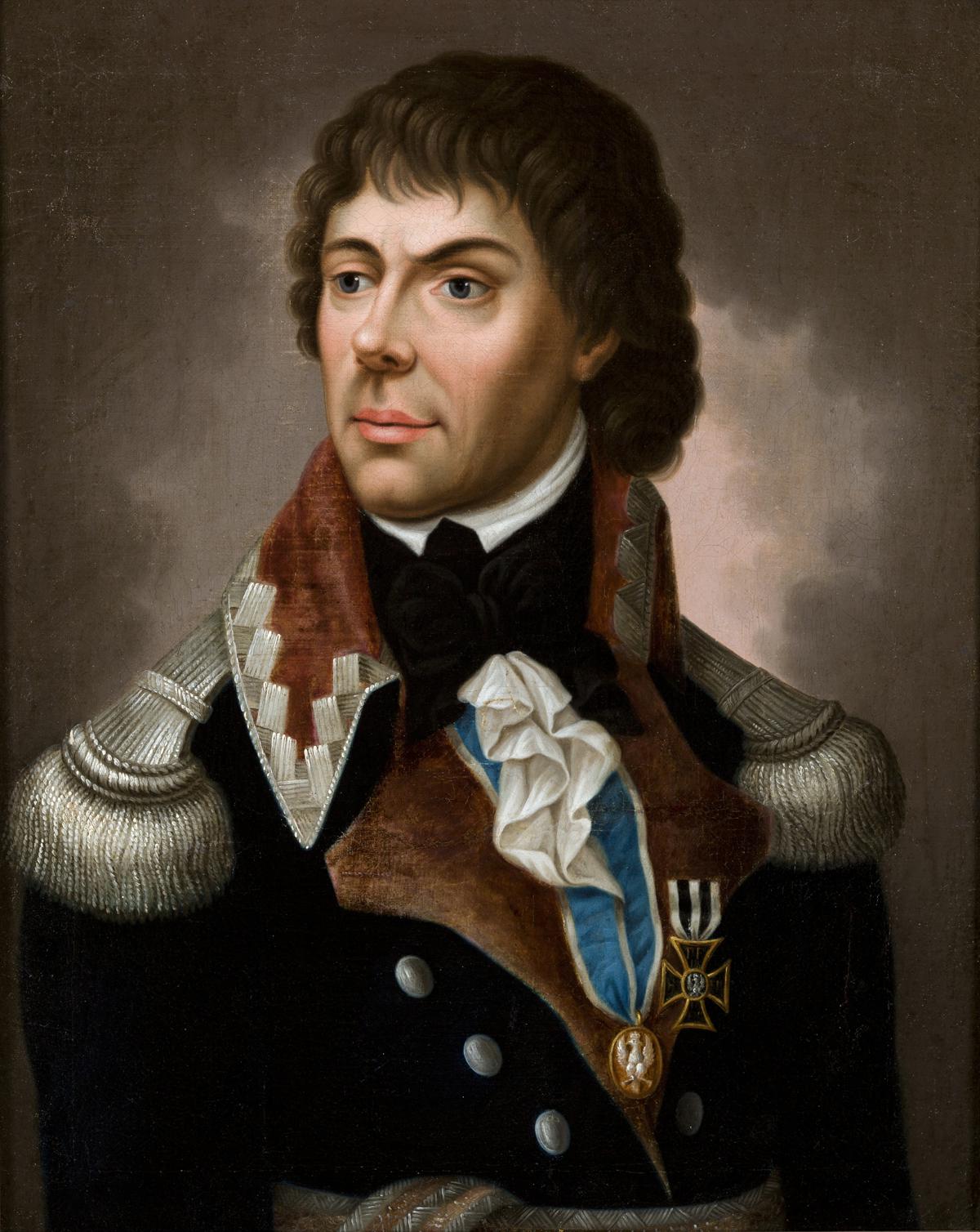 Костюшко
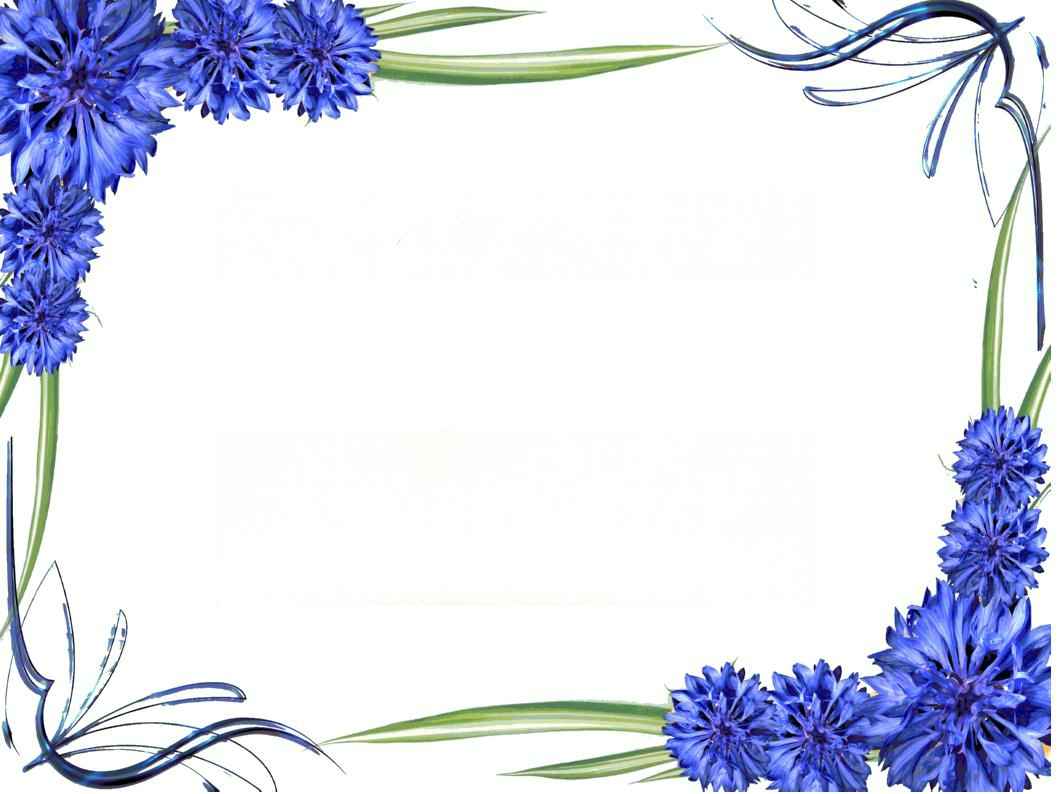 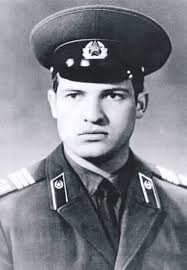 Лукашенко
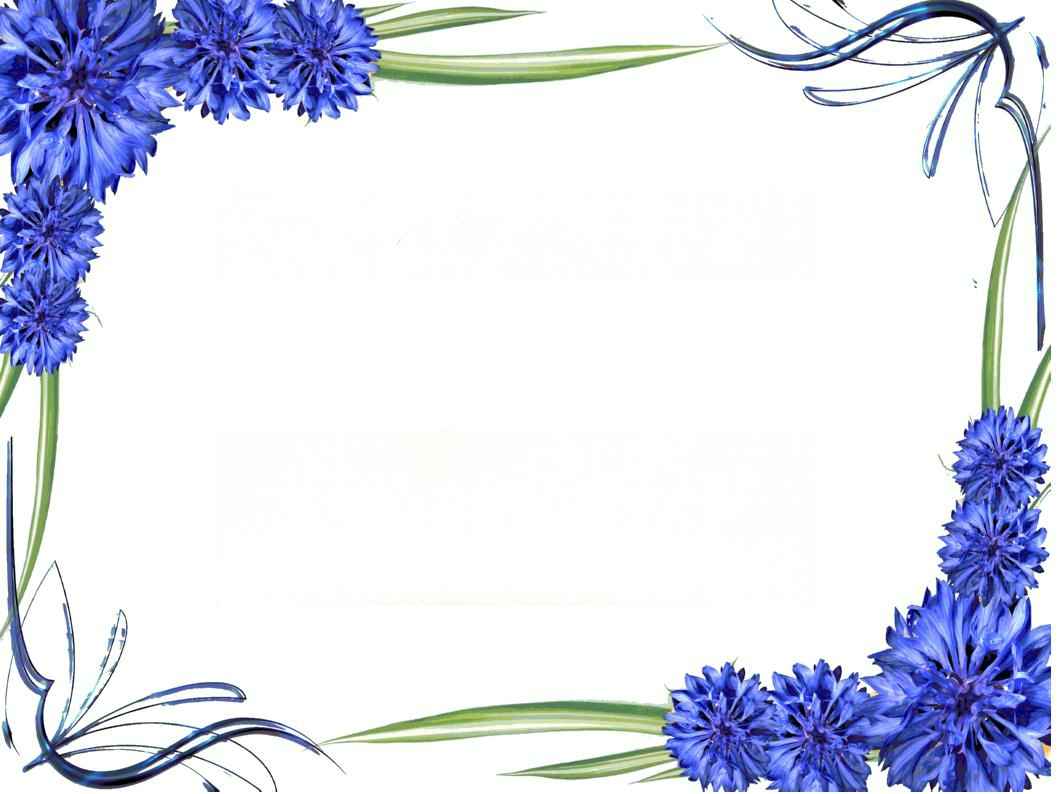 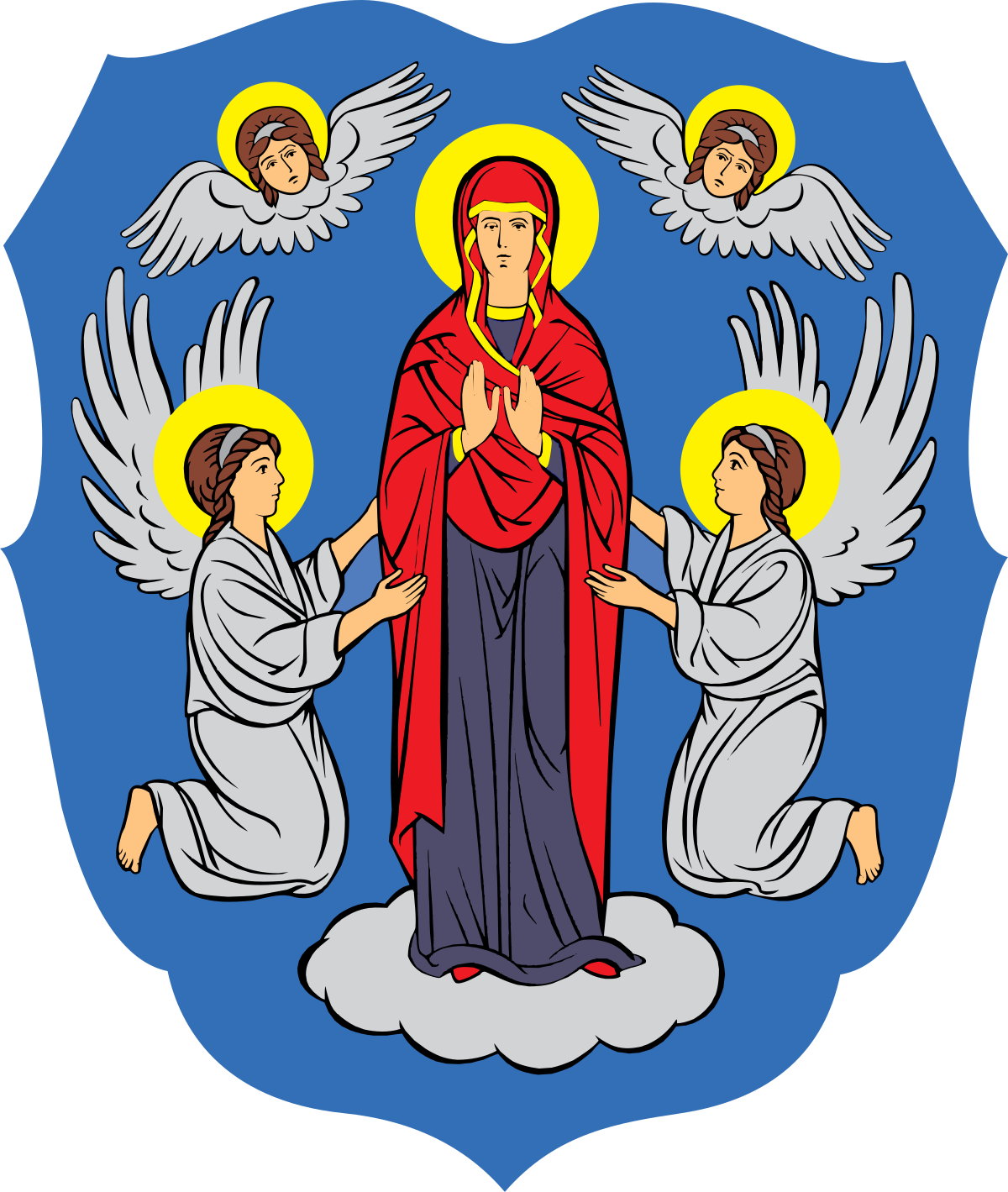 Минск
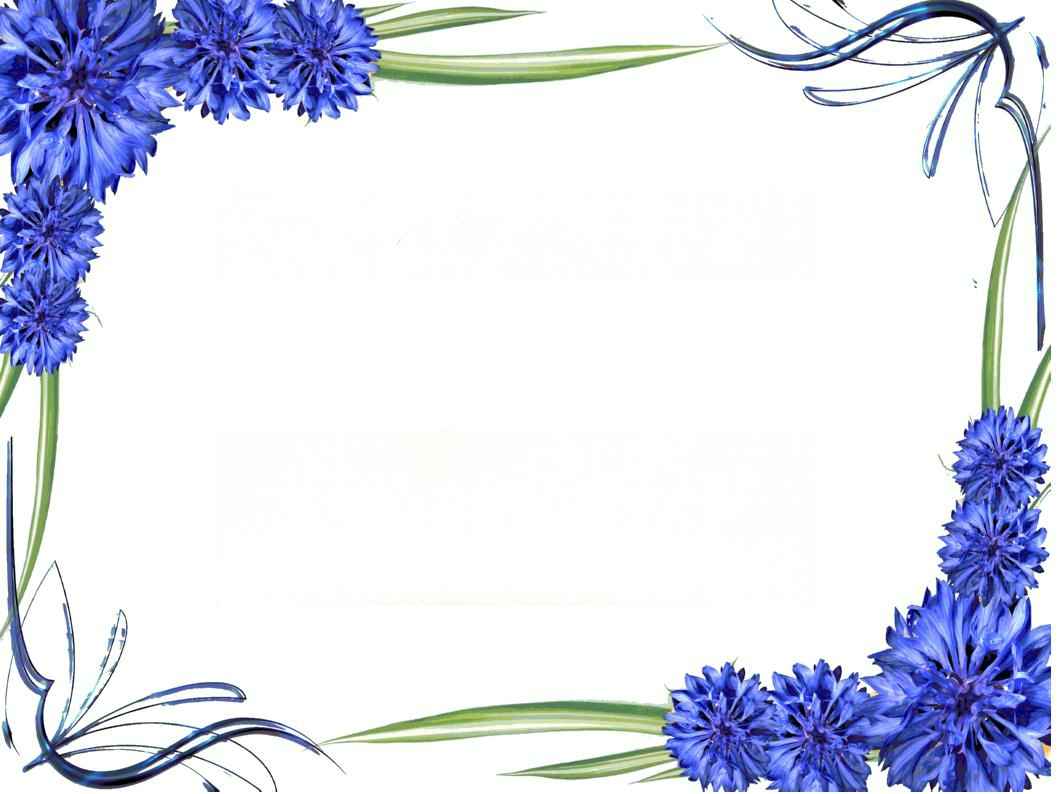 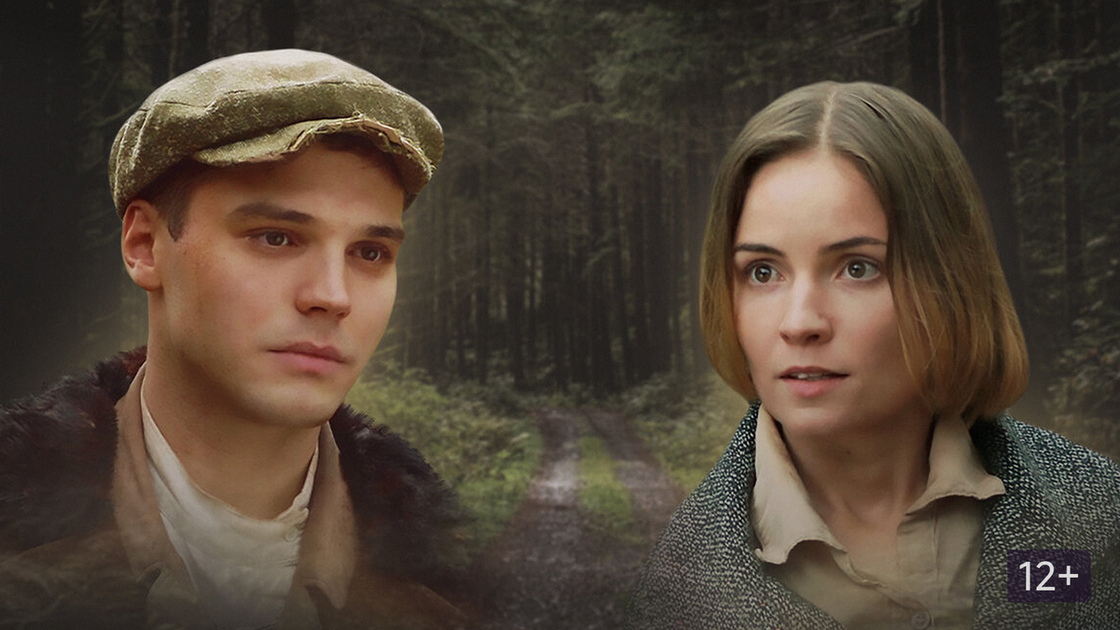 На другом берегу
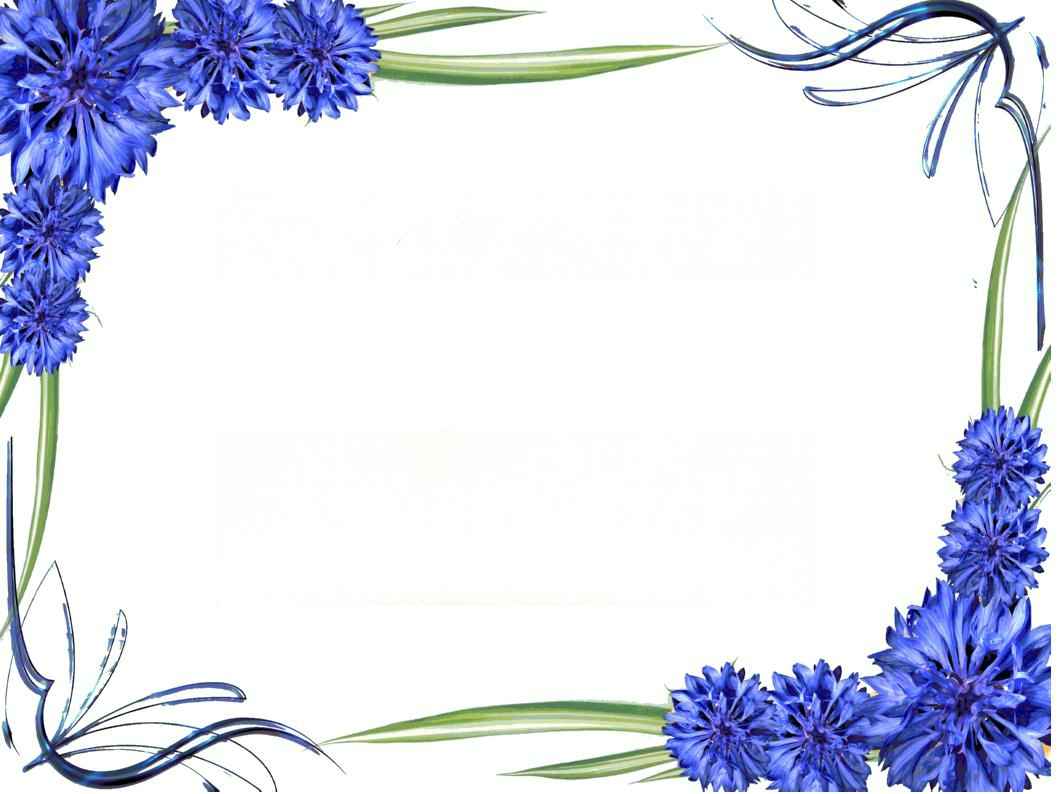 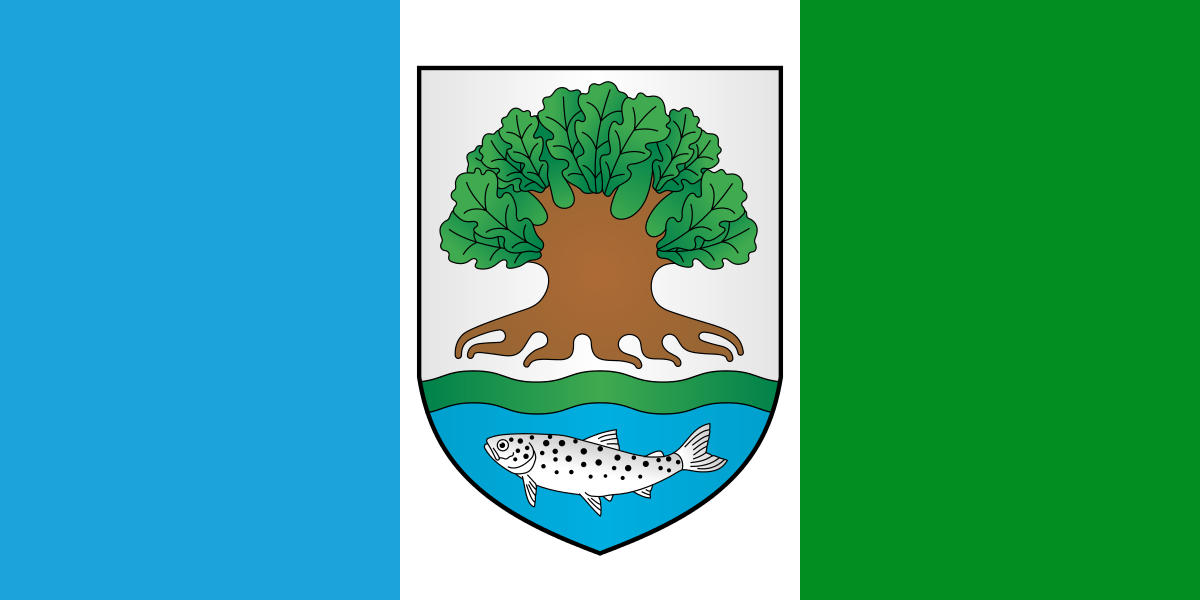 Островец
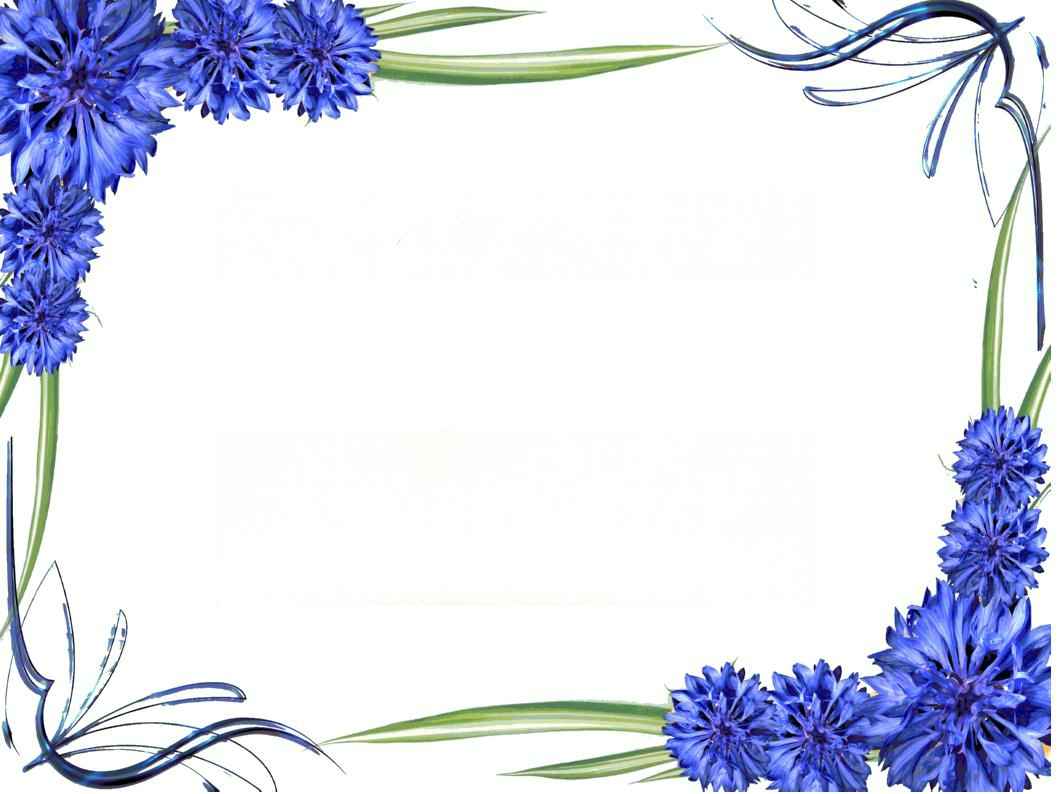 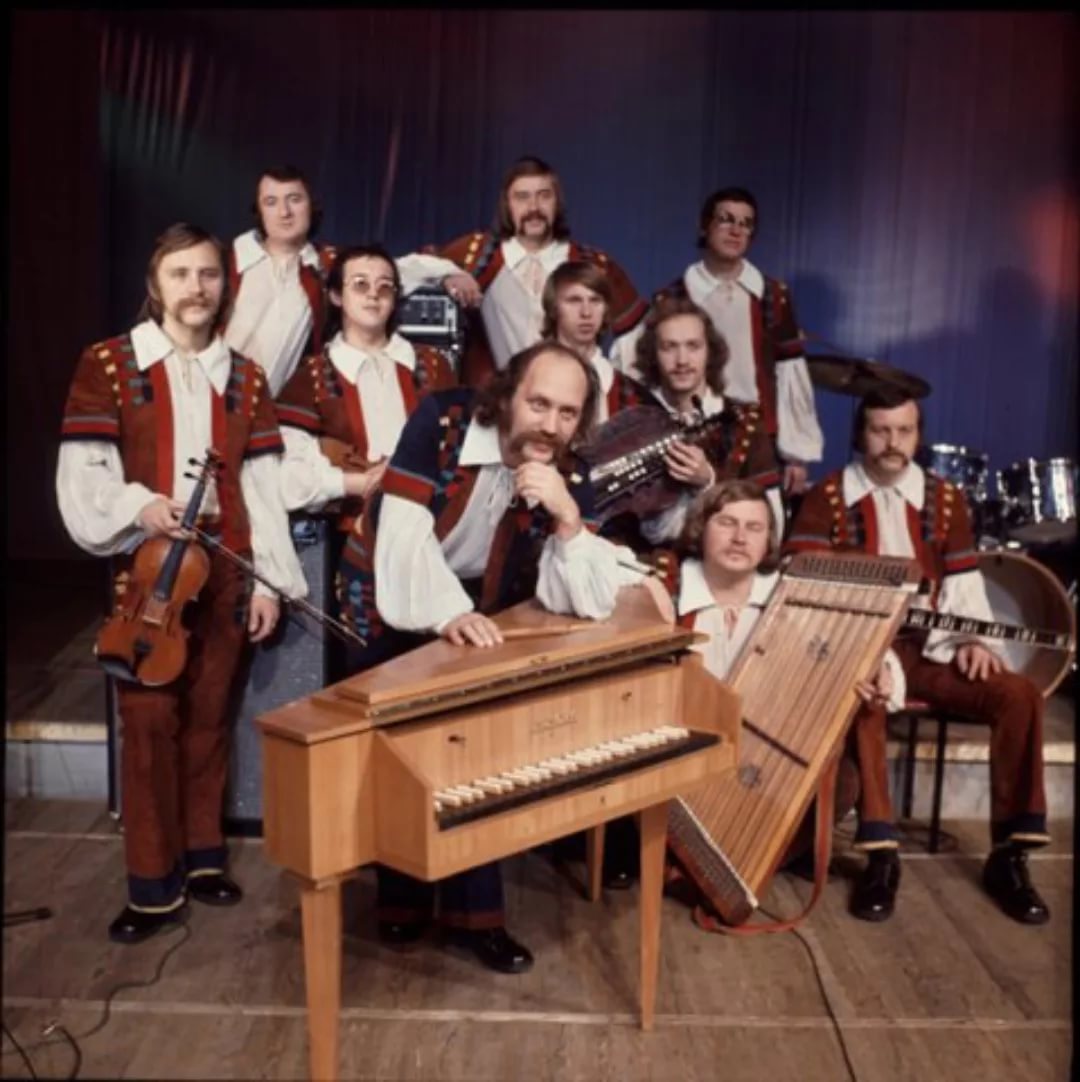 Песняры
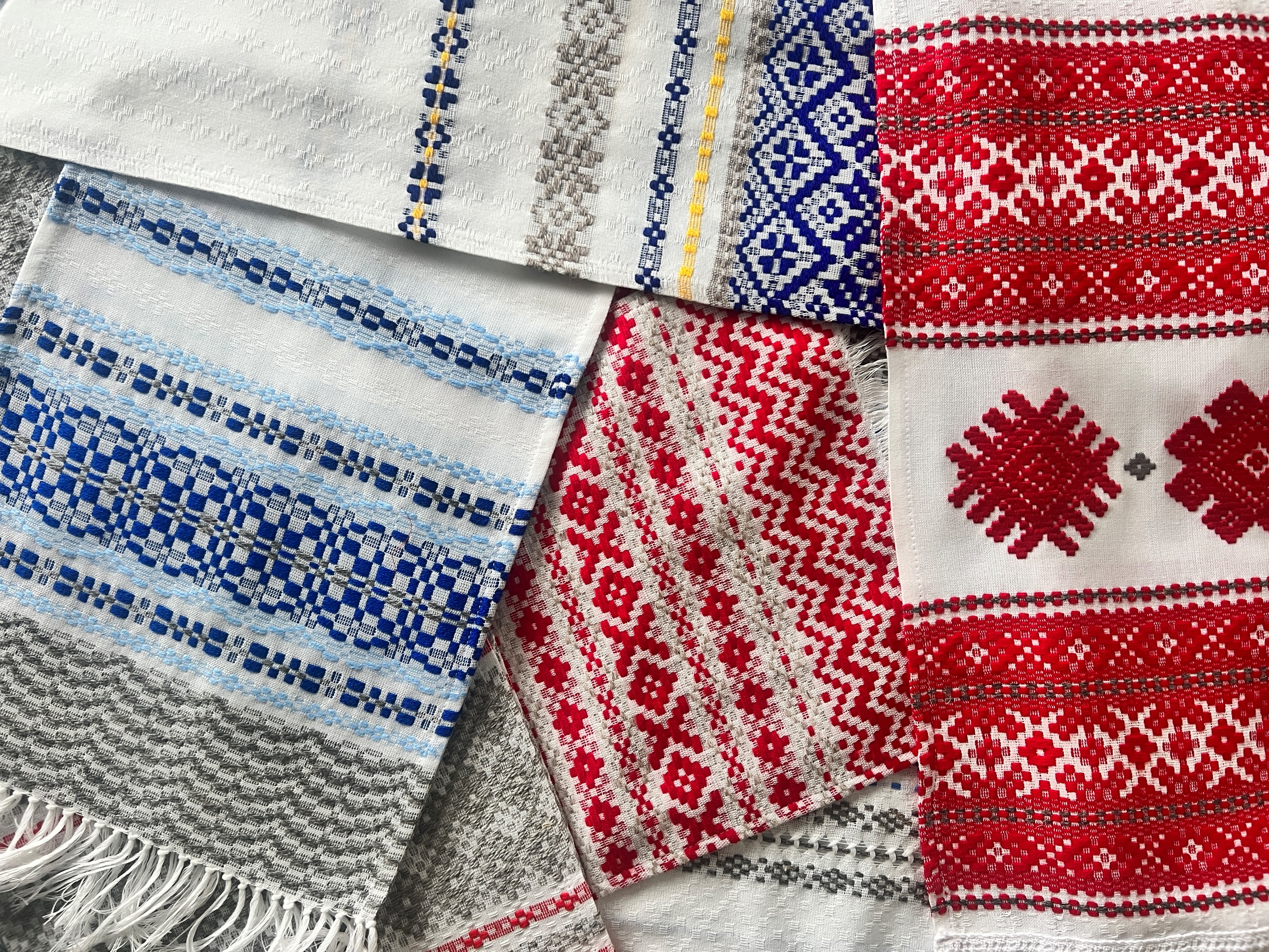 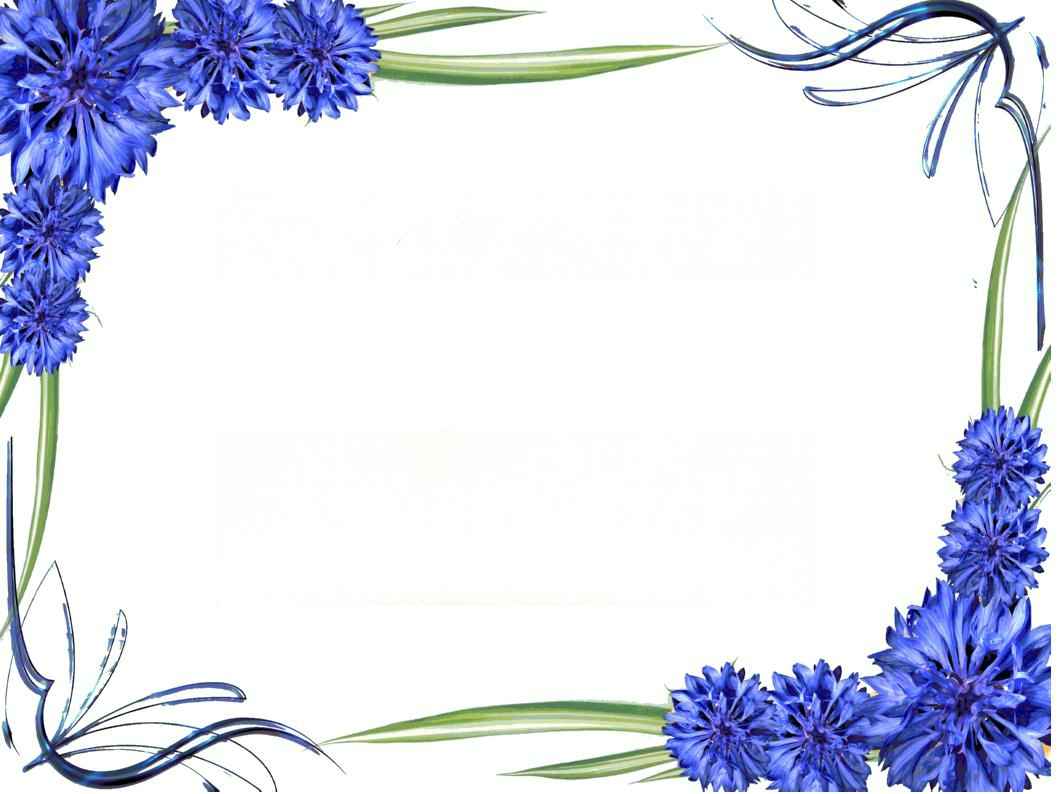 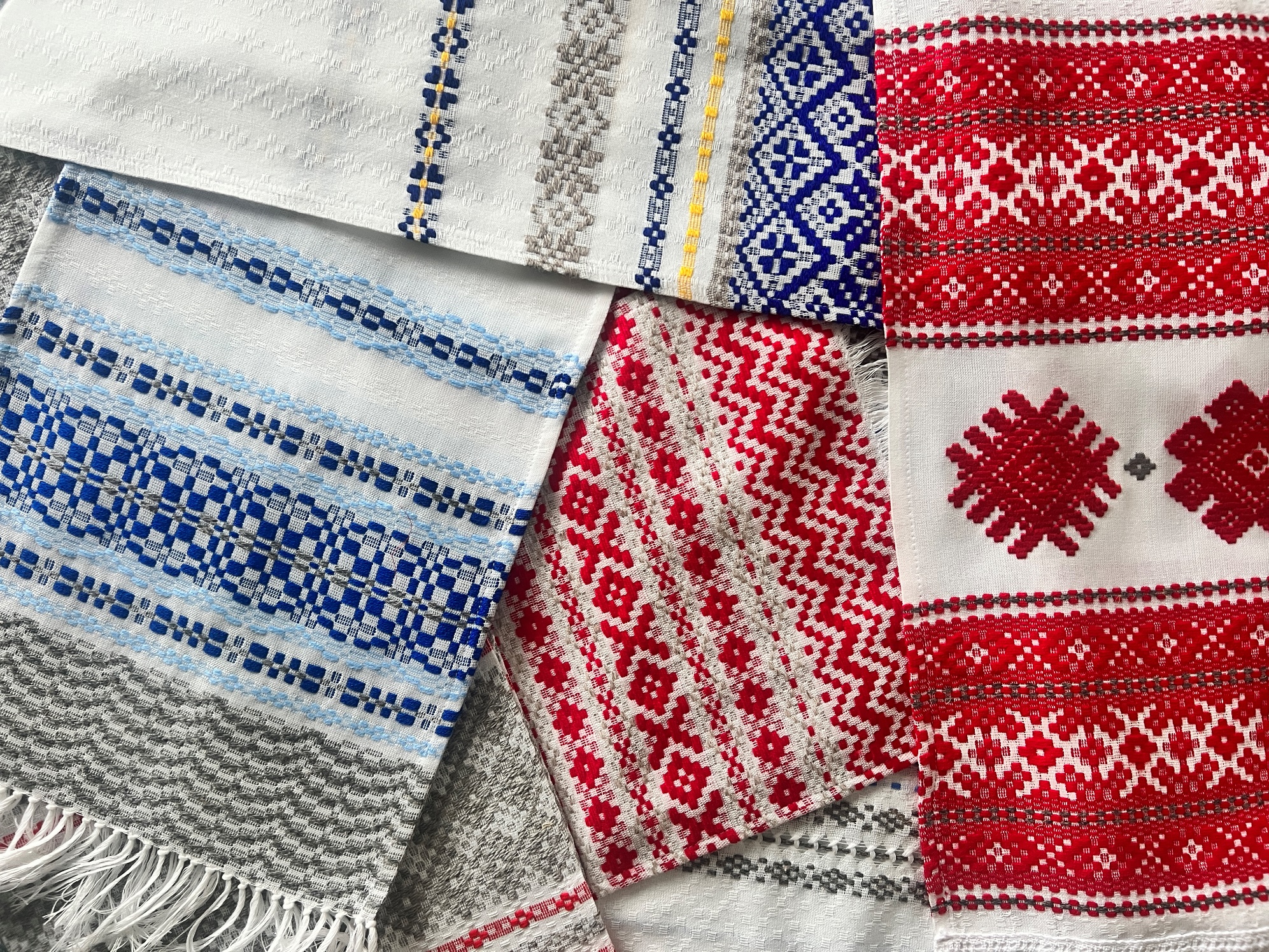 Рушник
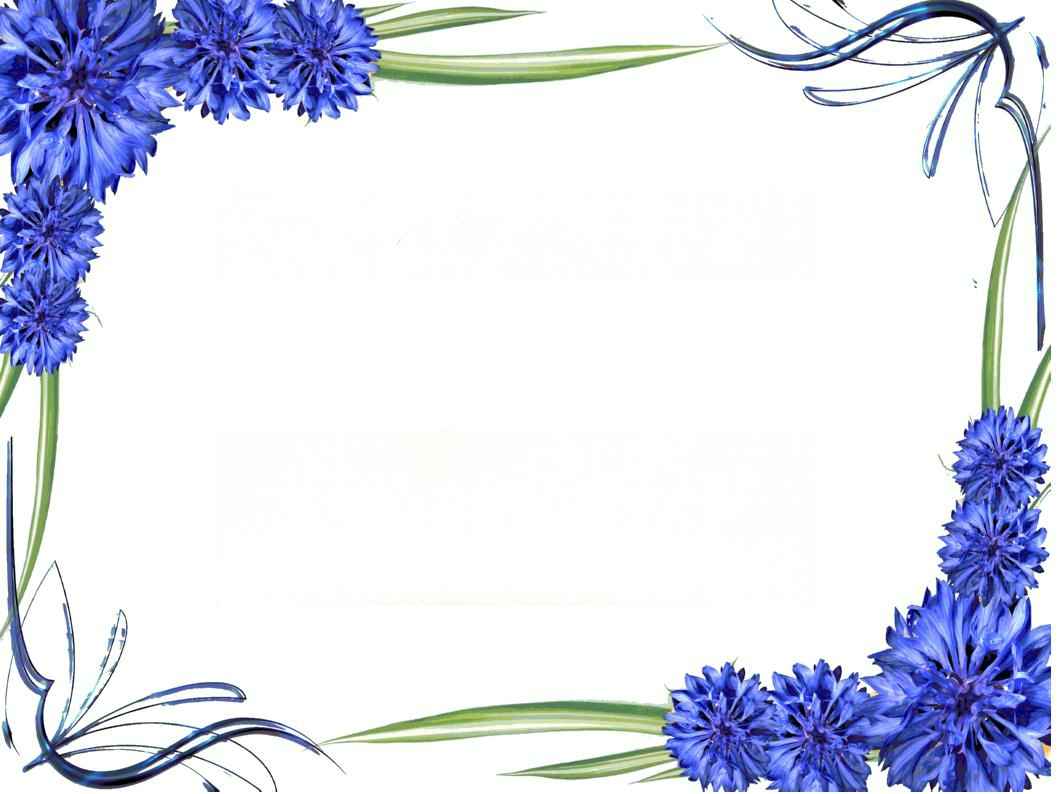 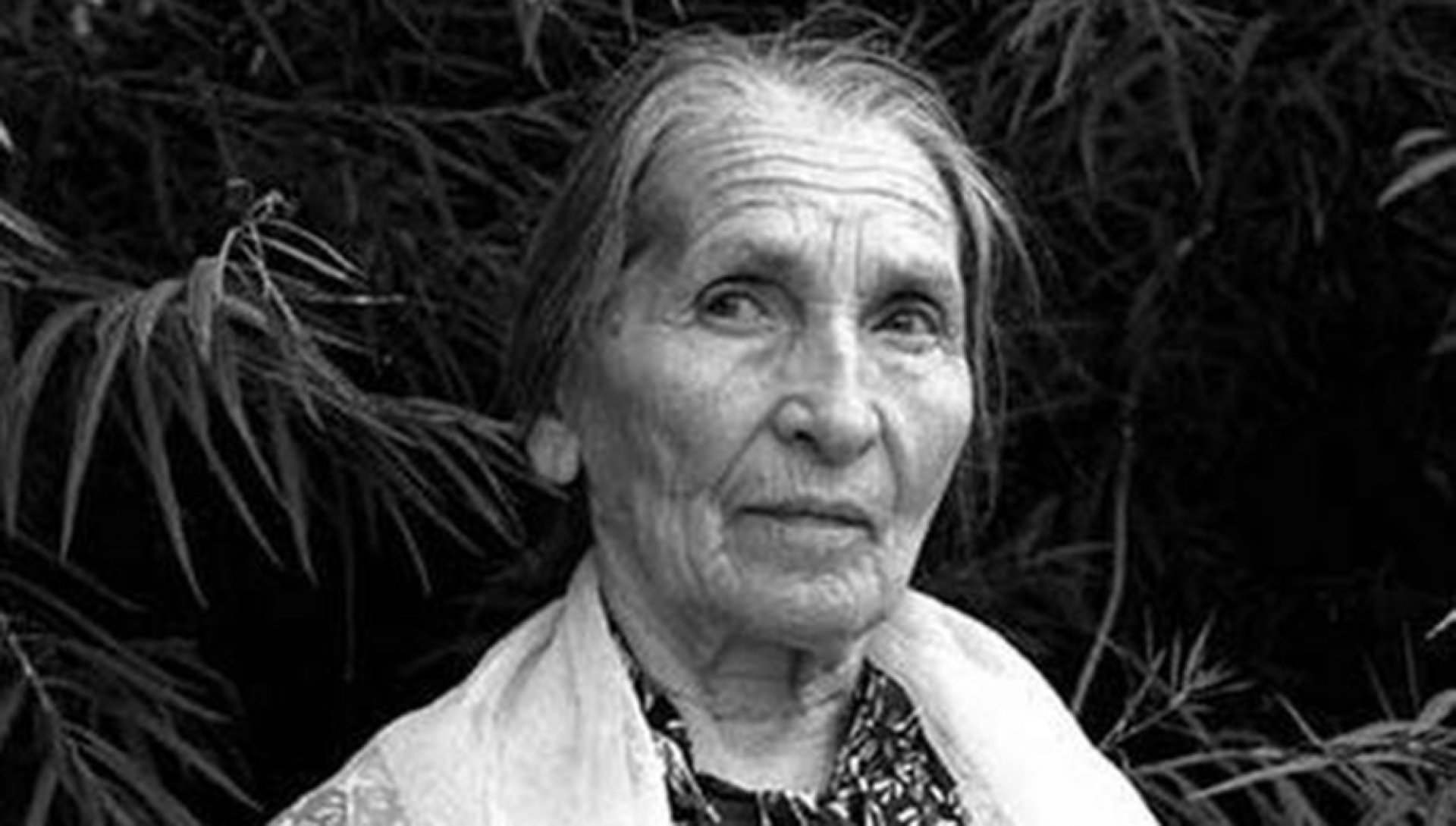 Стефания
Станюта
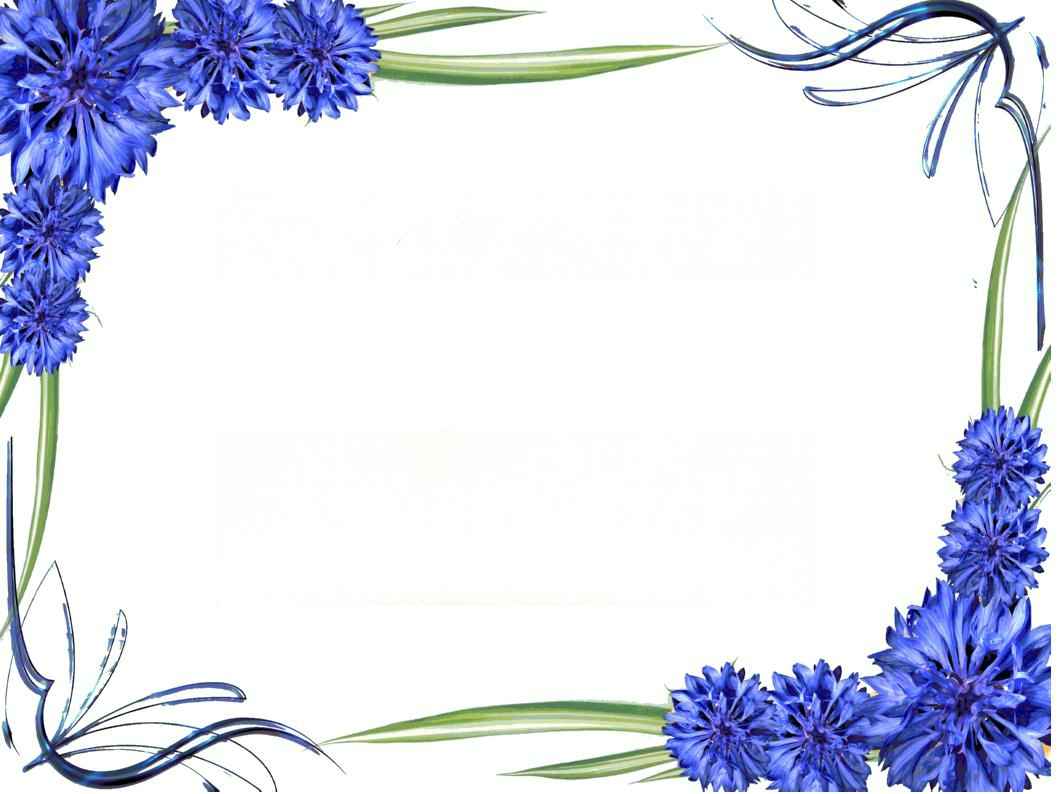 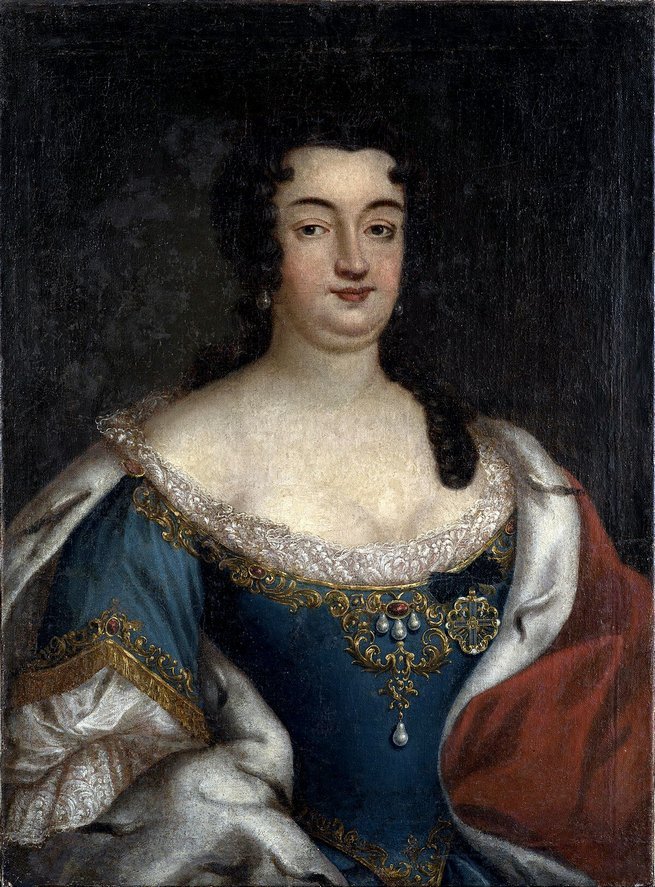 Урсула
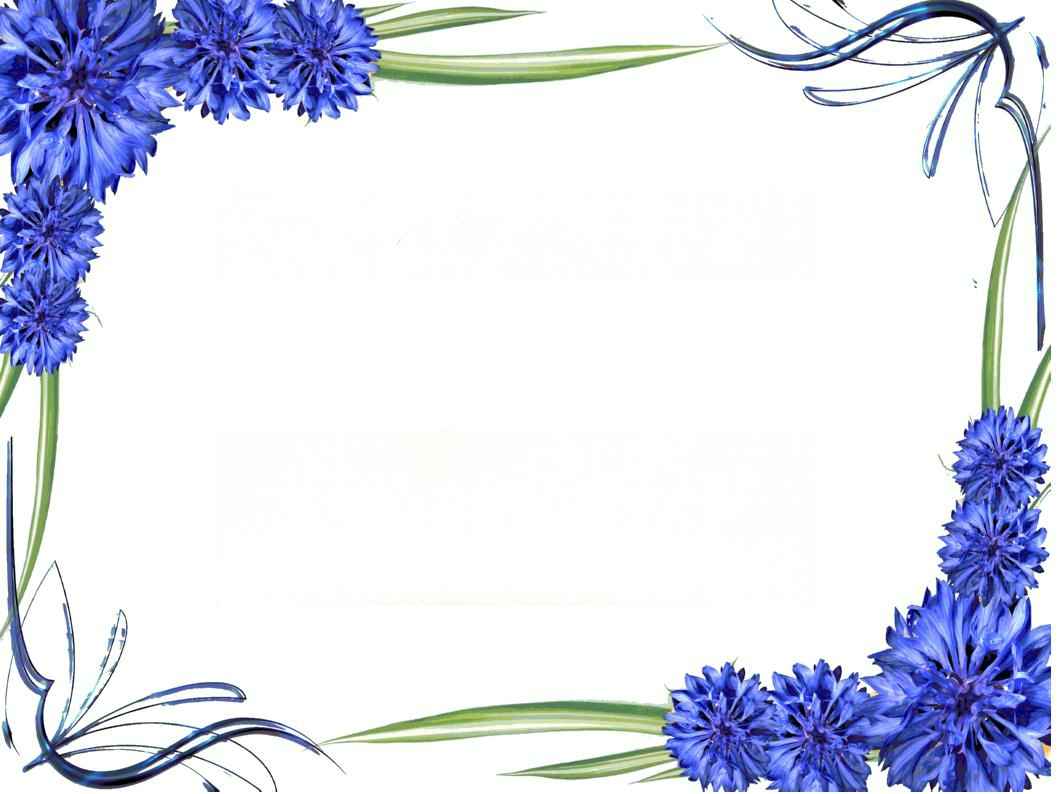 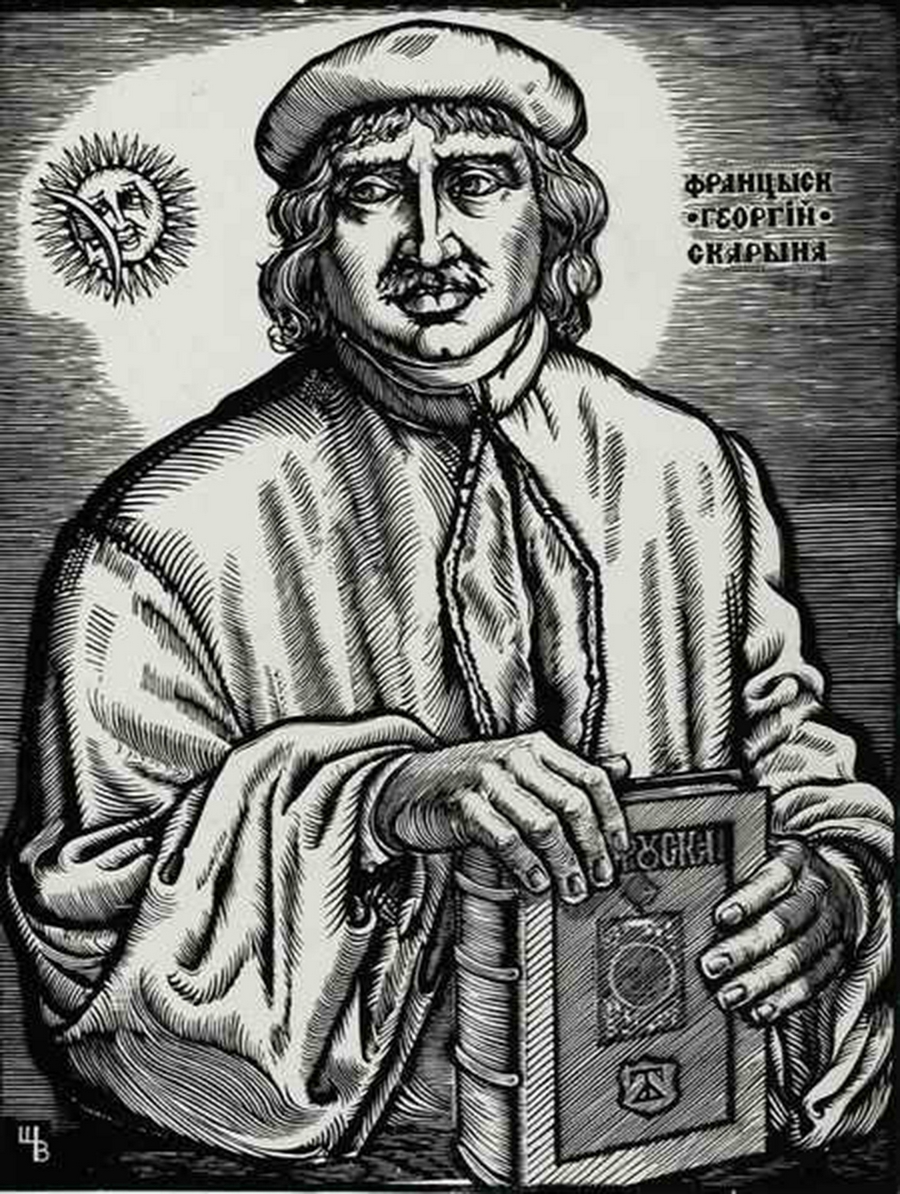 Франциск
Скорина
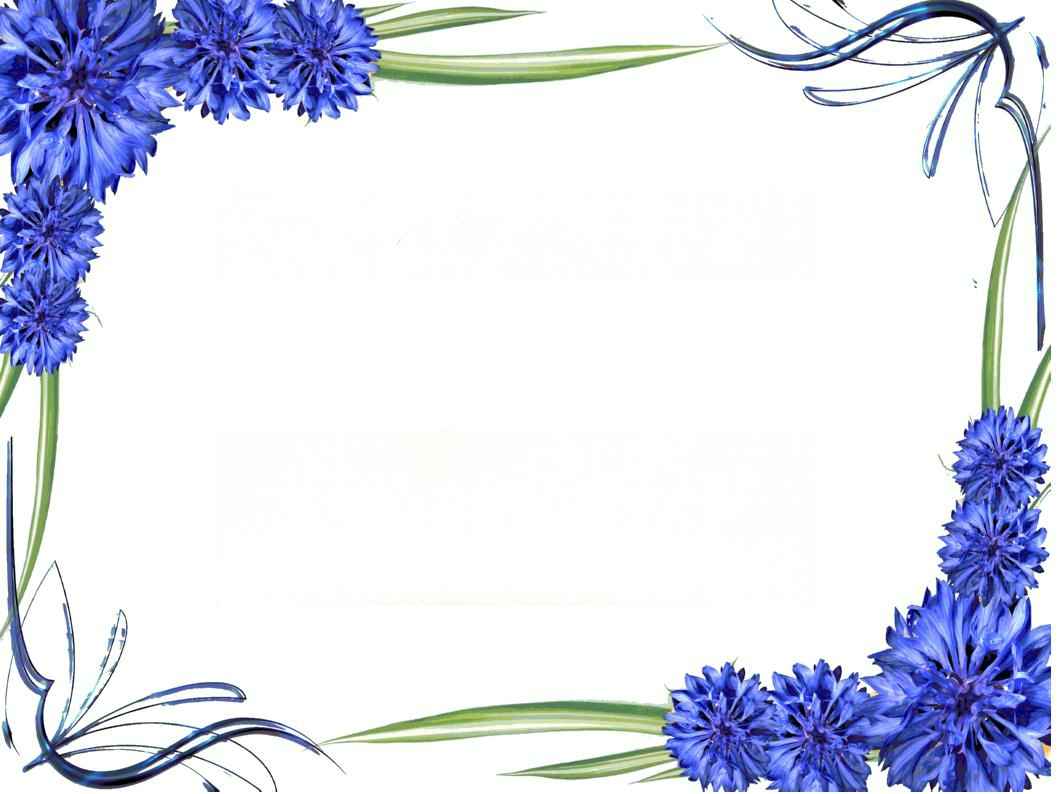 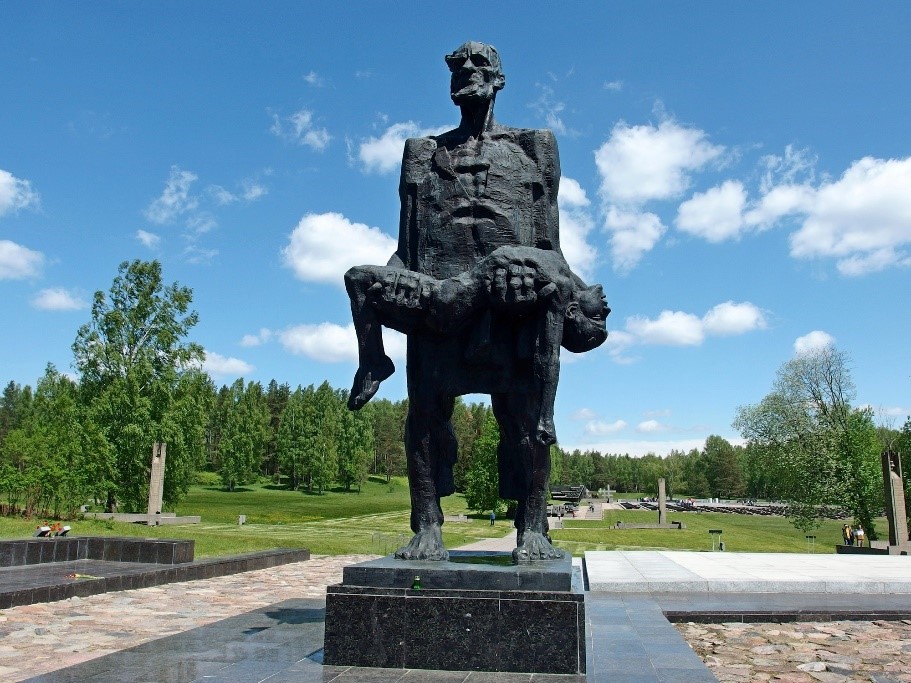 Хатынь
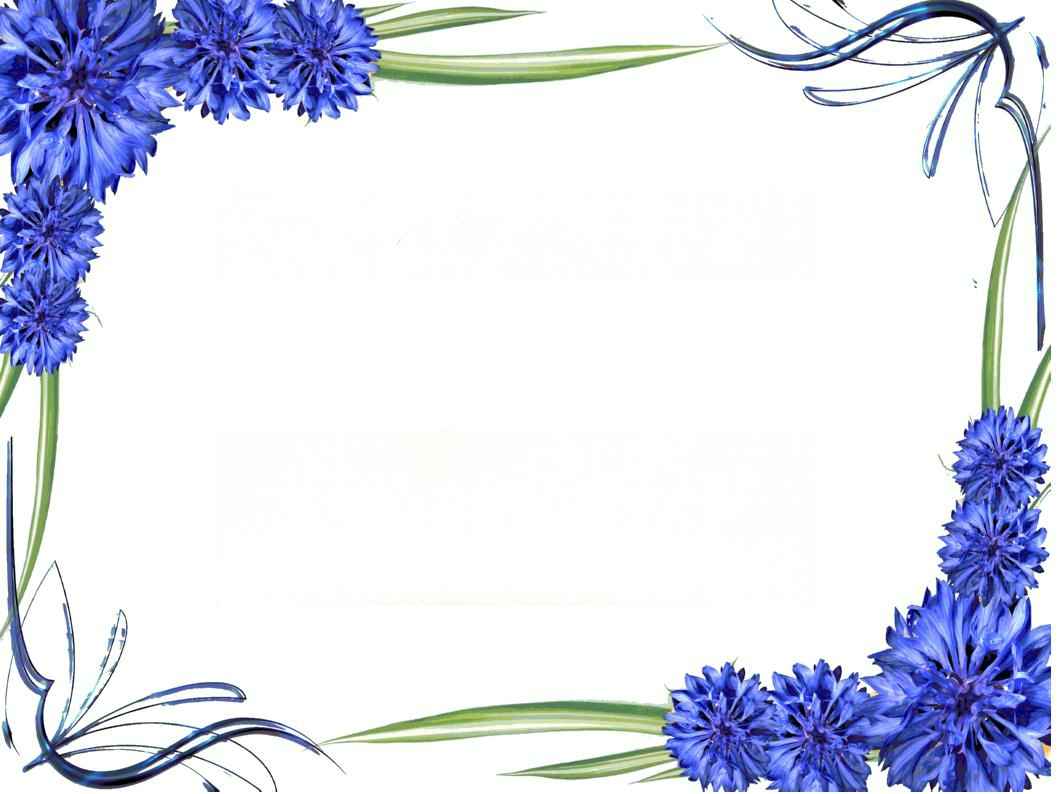 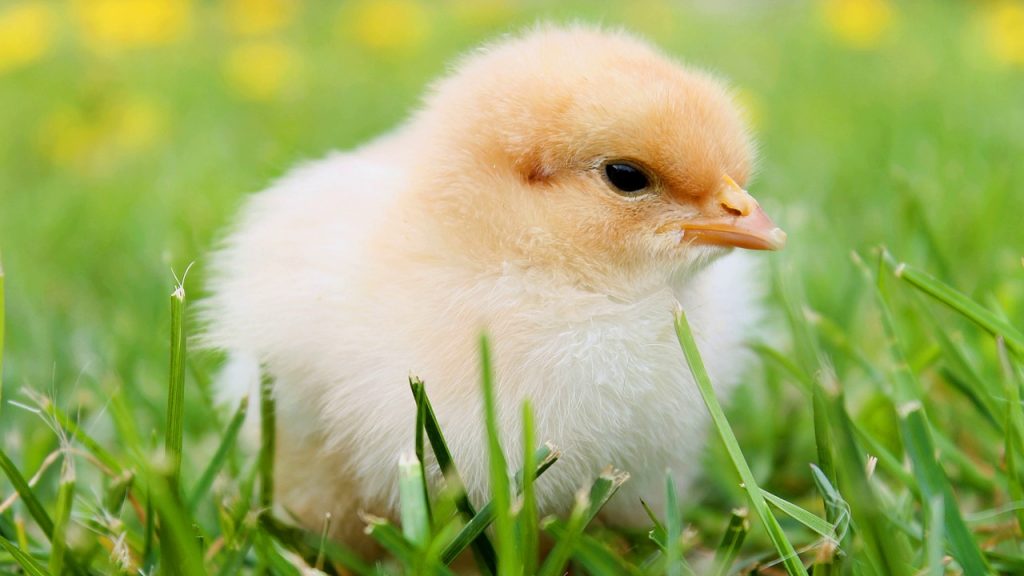 Цыпленок
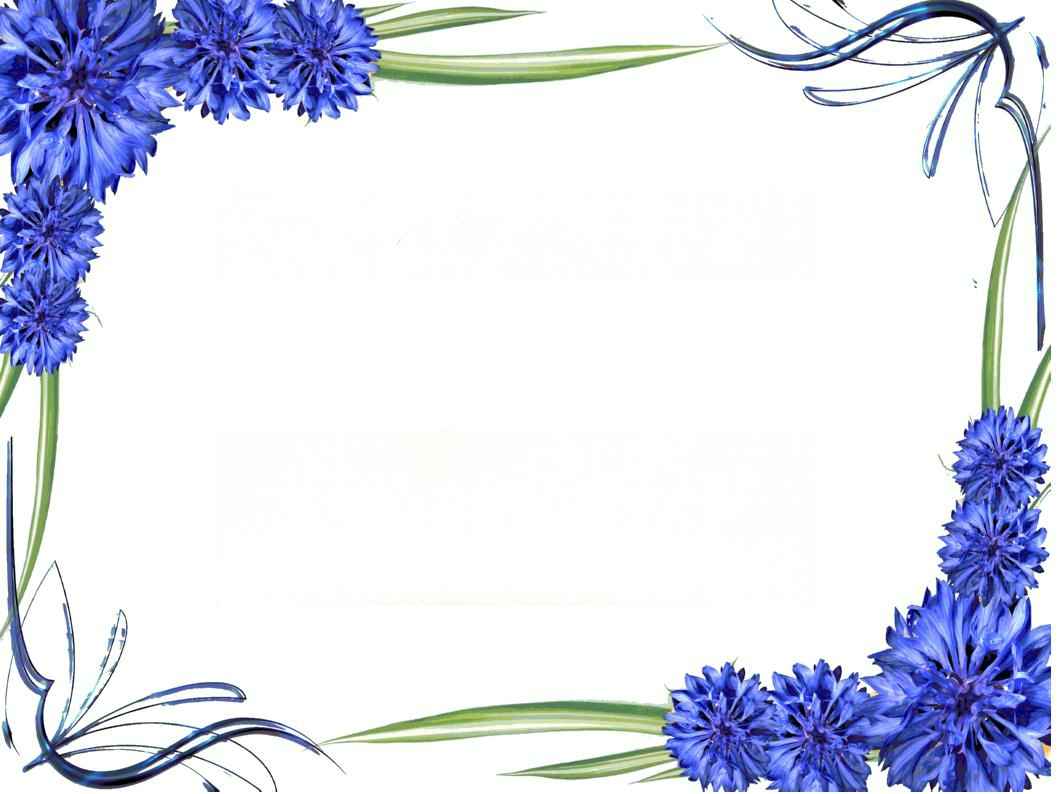 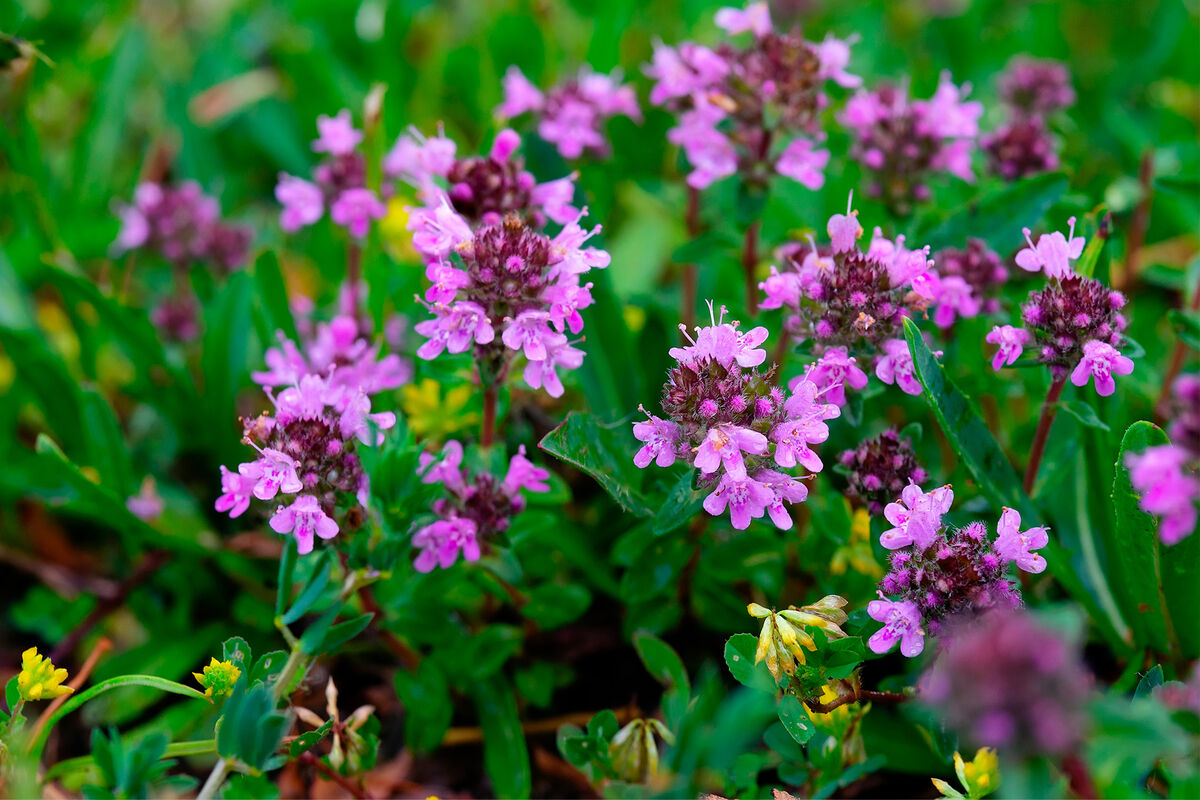 Чабрец
Шагал
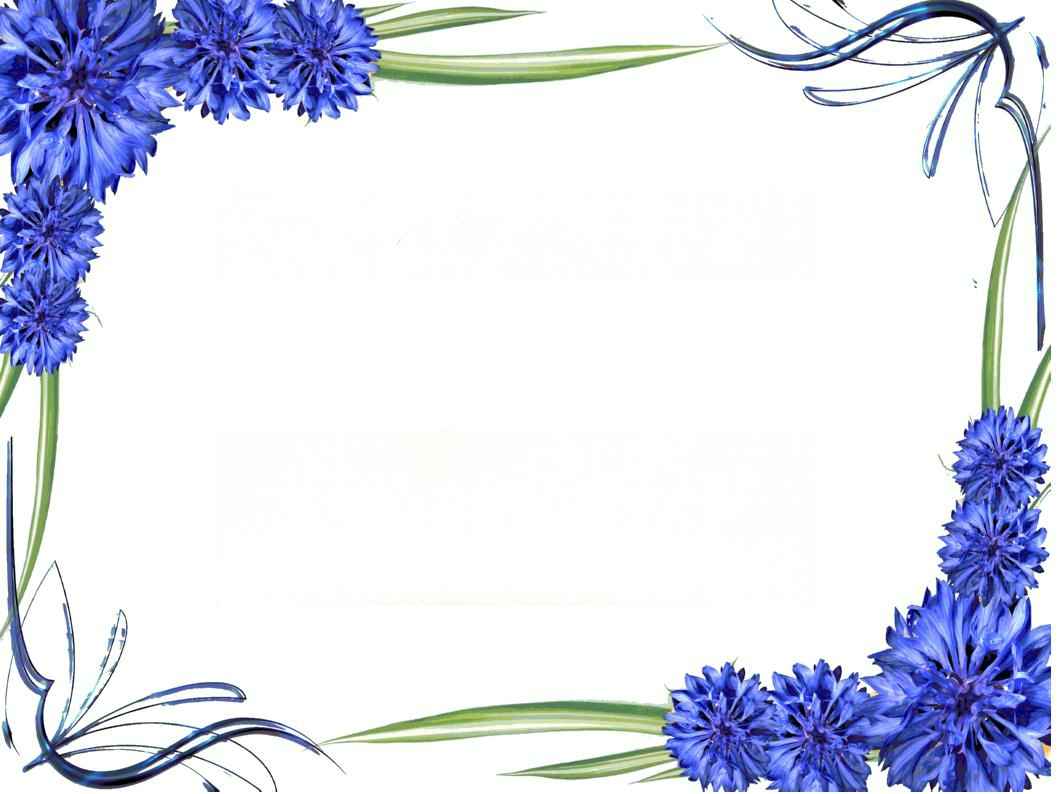 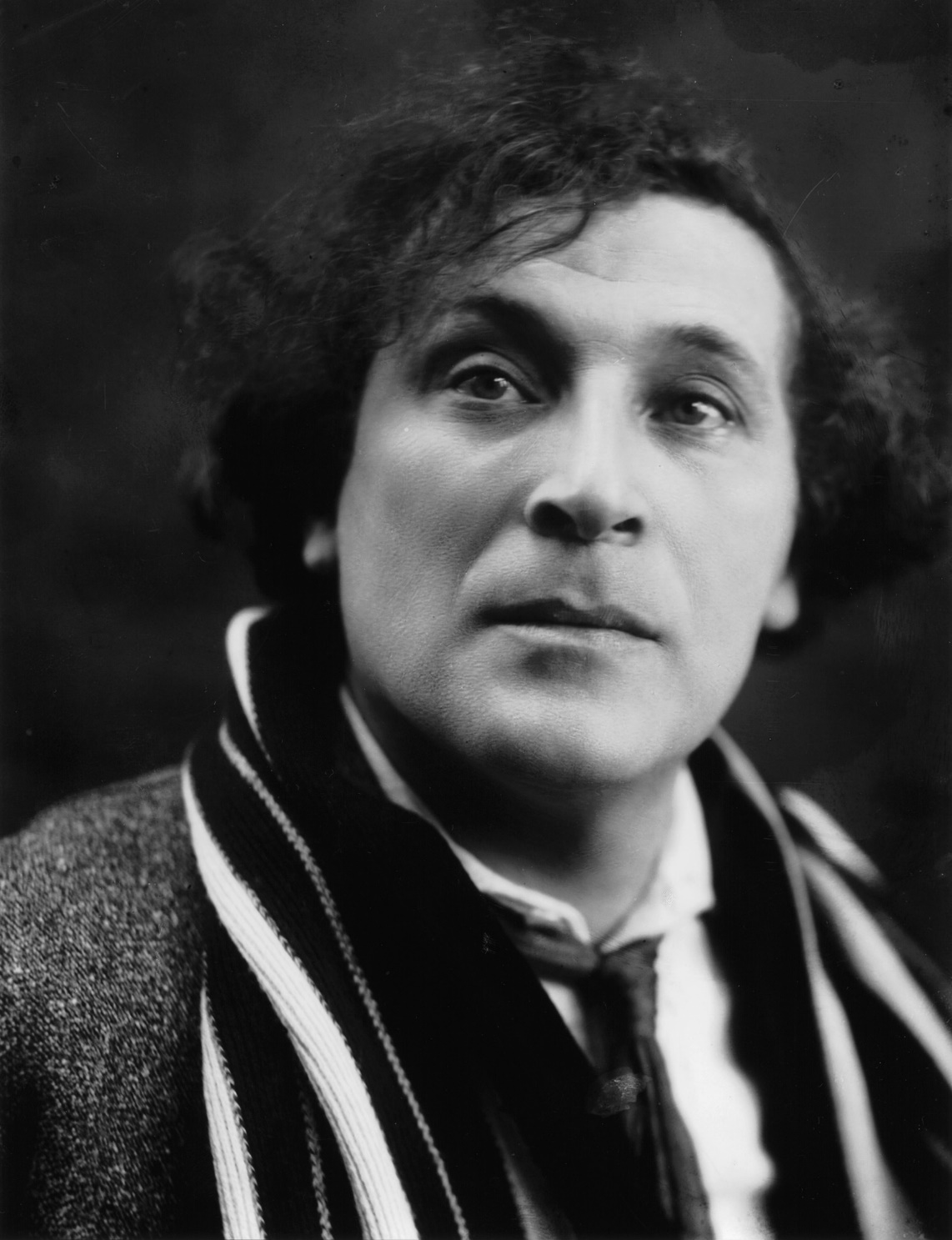 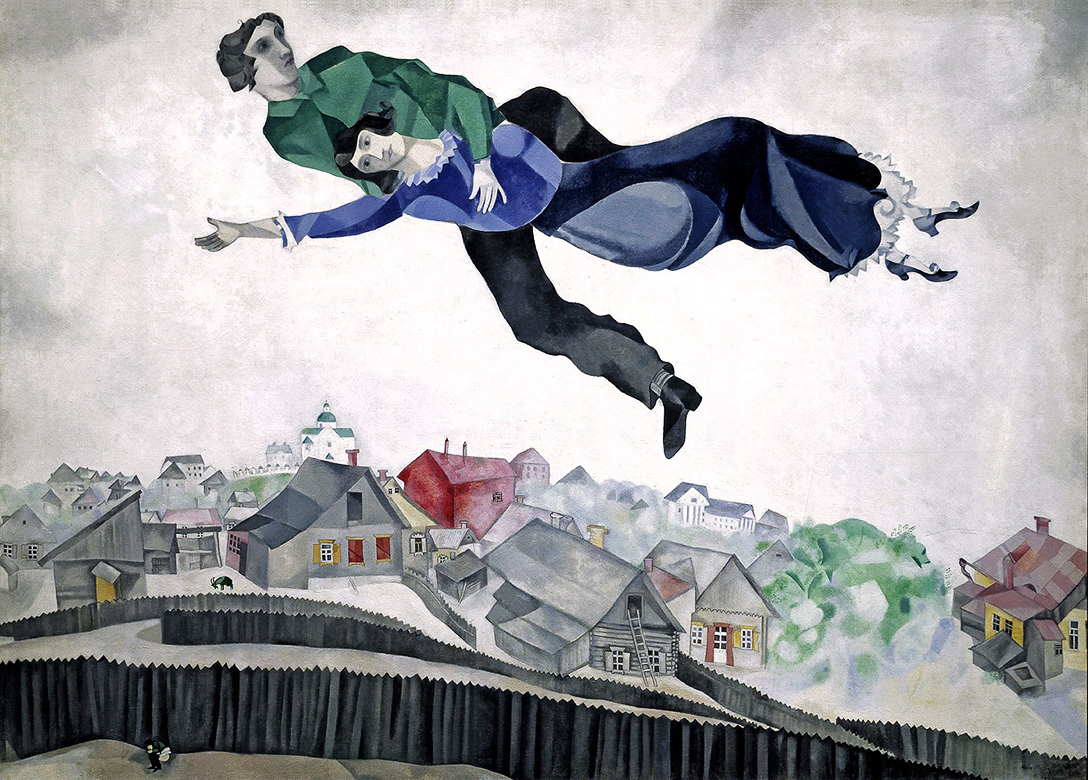 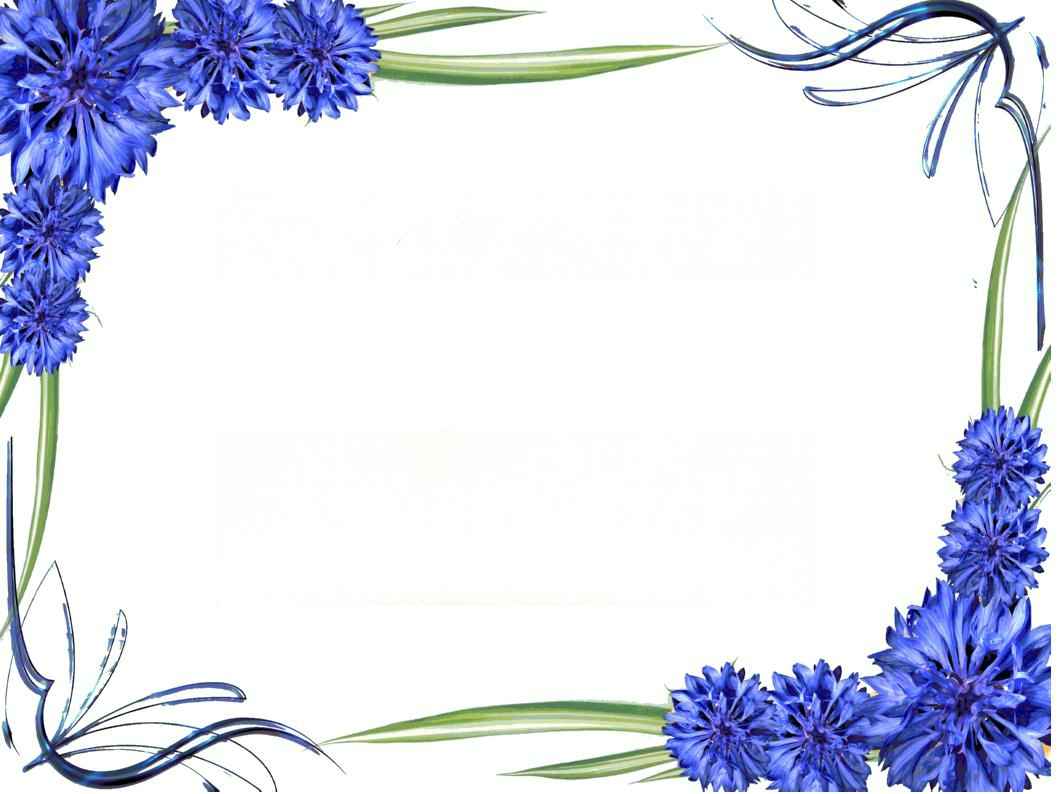 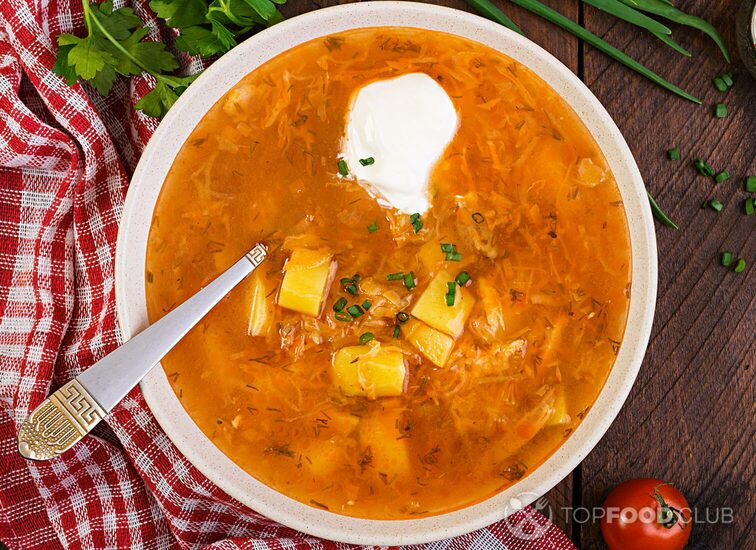 Щи
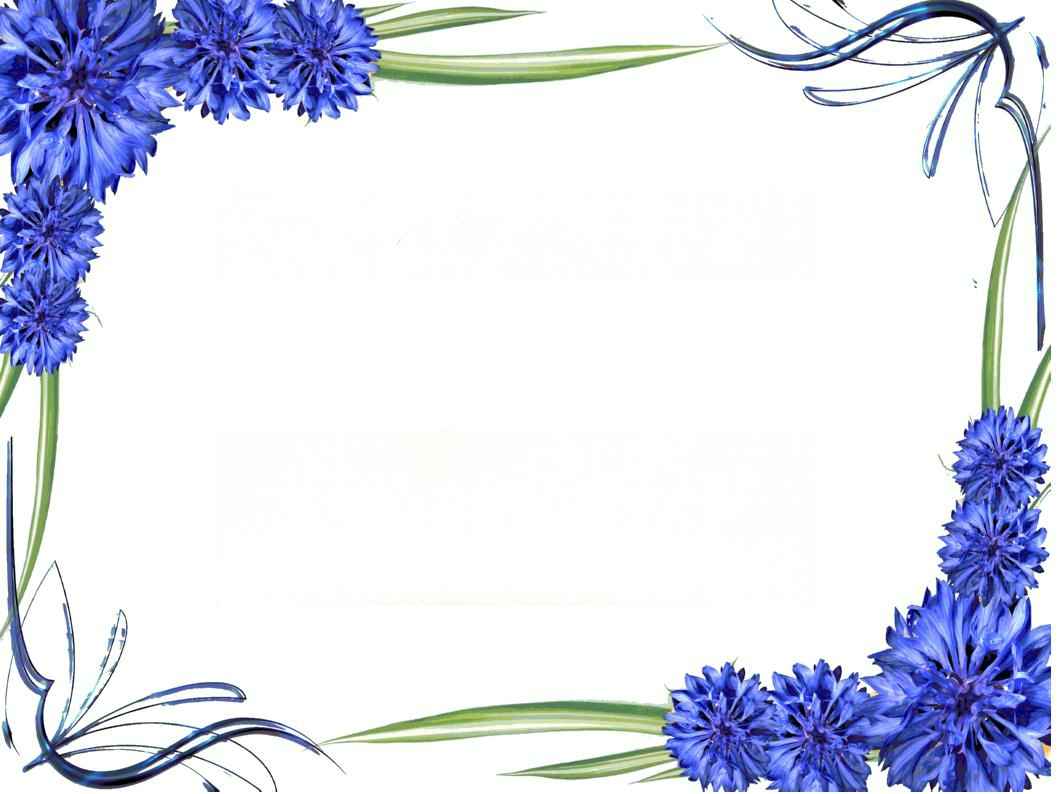 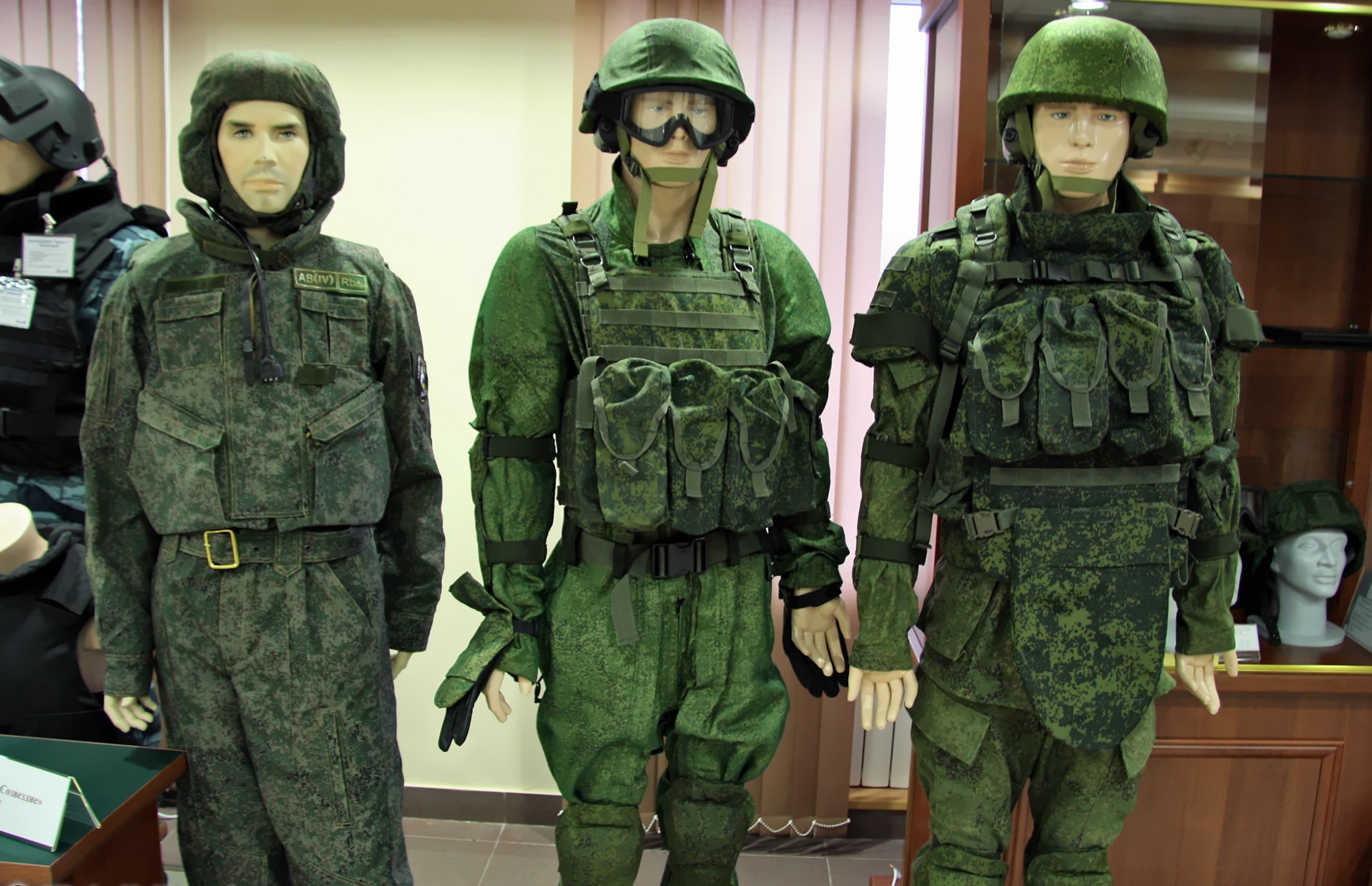 Экипировка
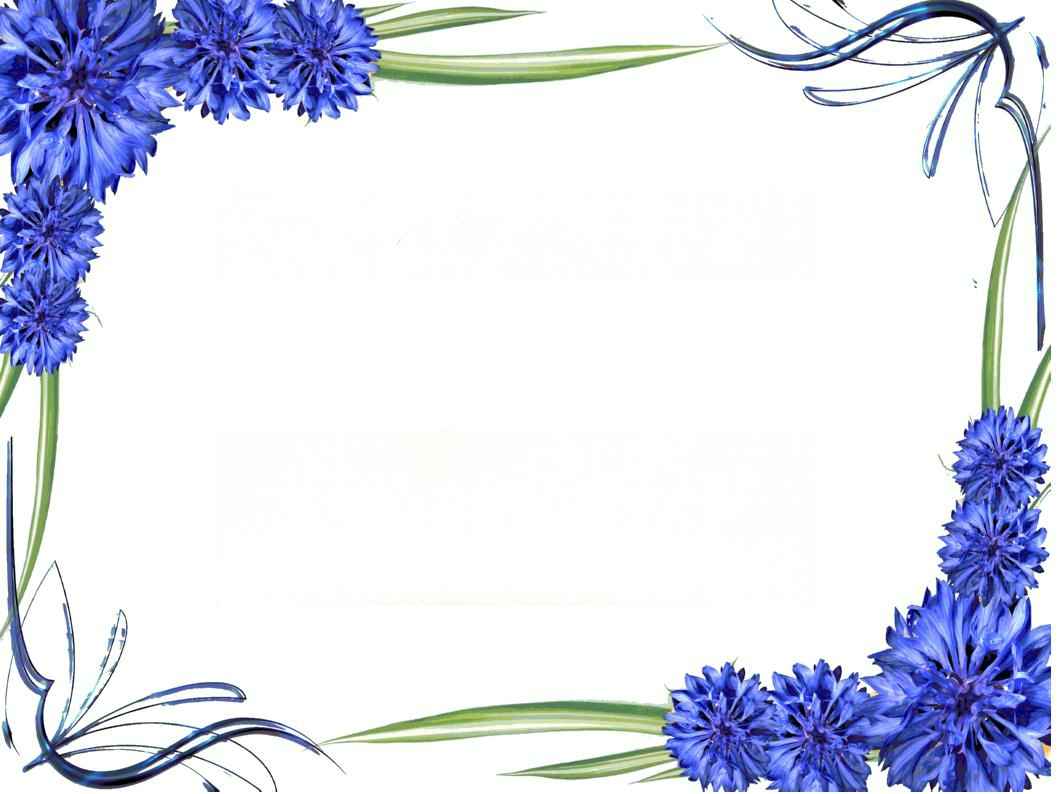 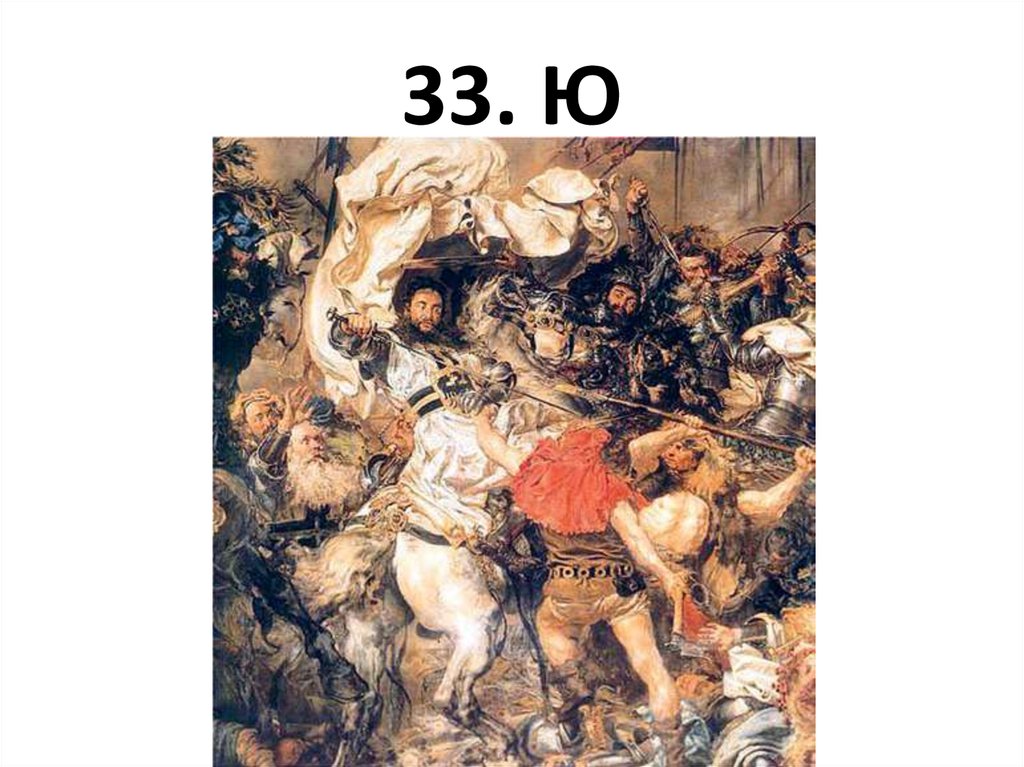 Юнгинген
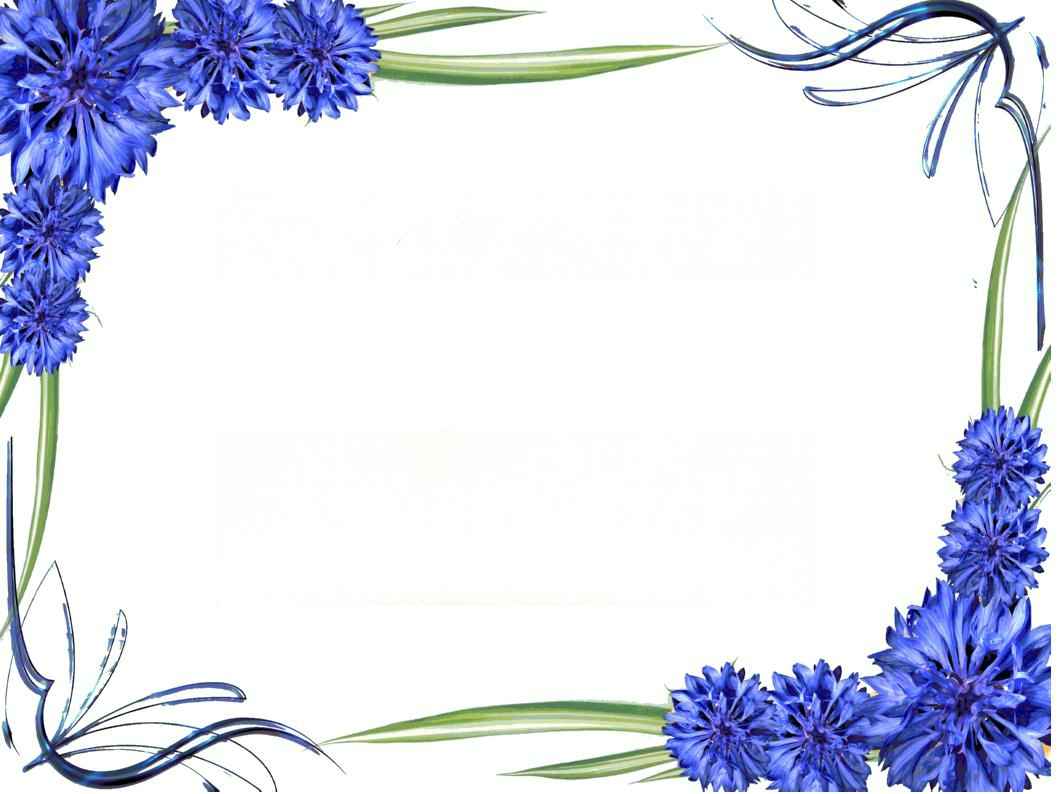 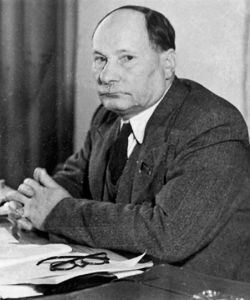 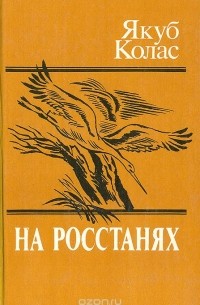 Якуб Колас
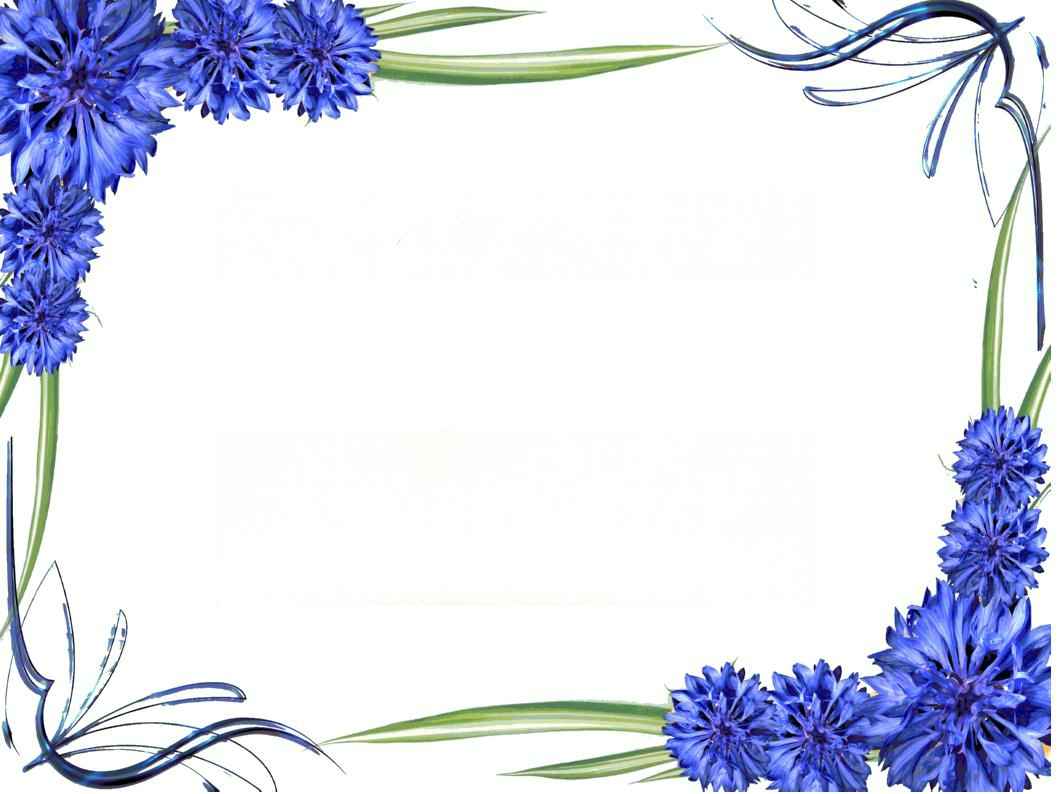 Молодцы!!!